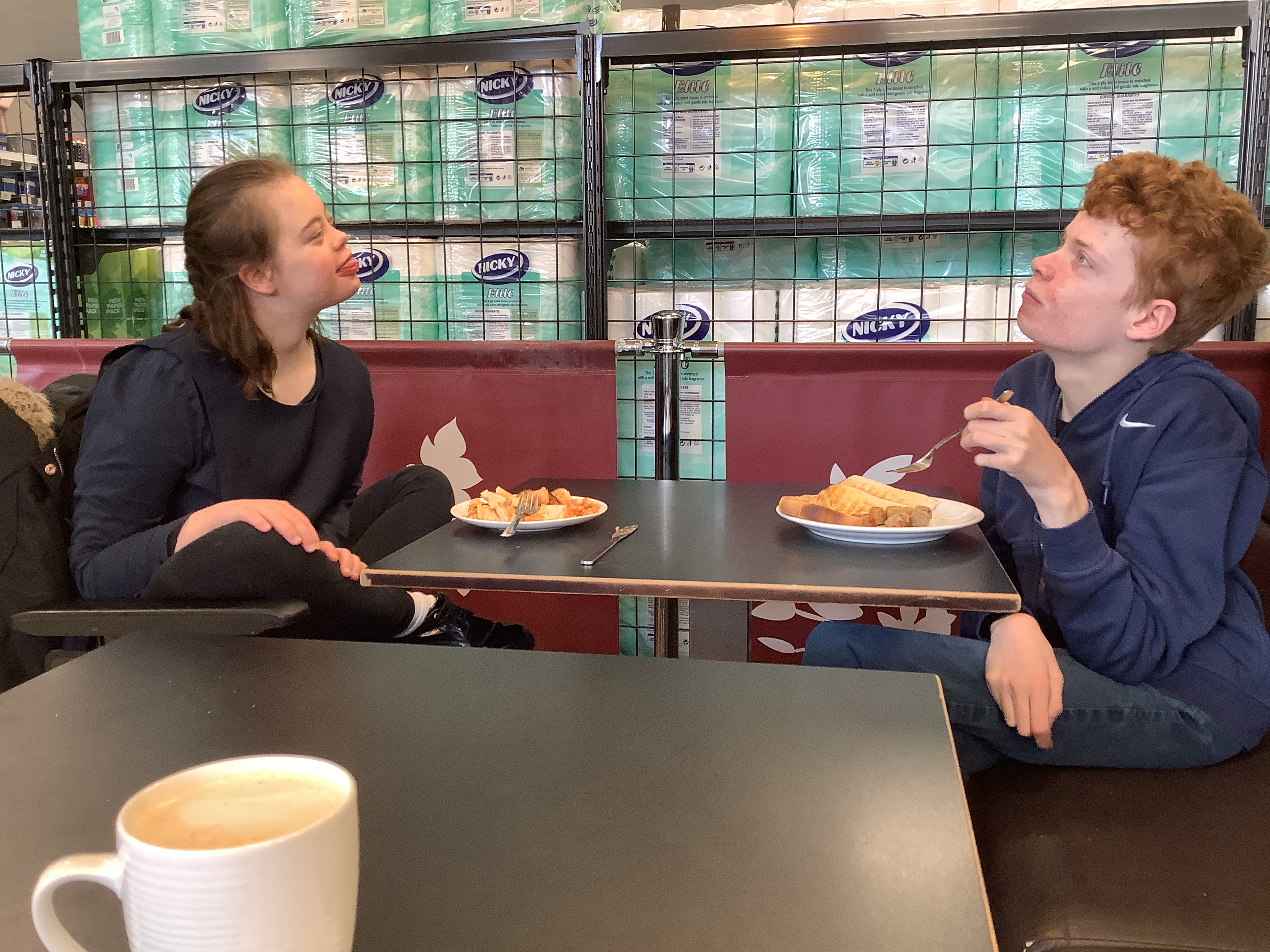 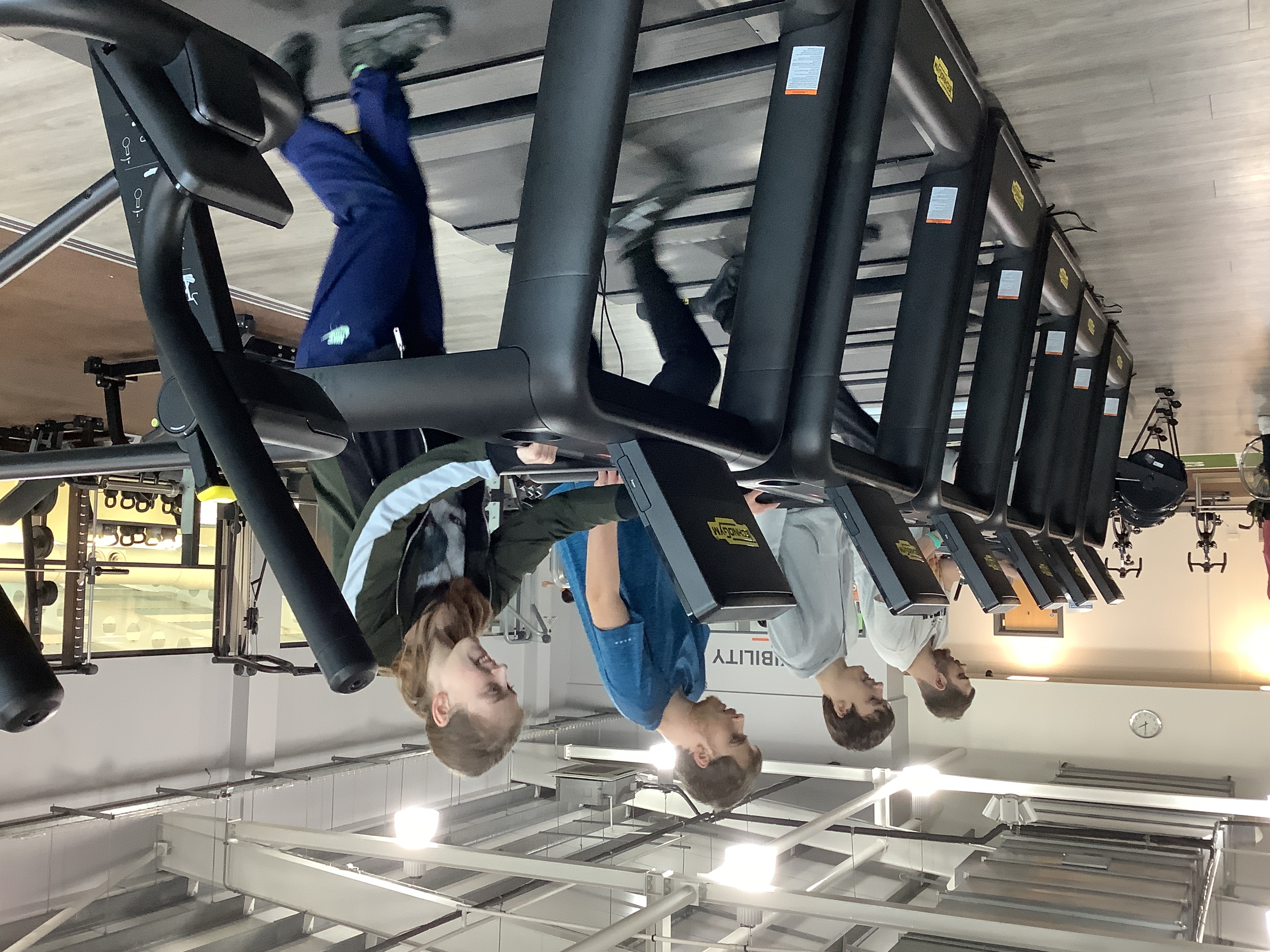 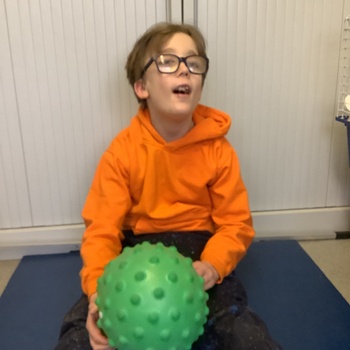 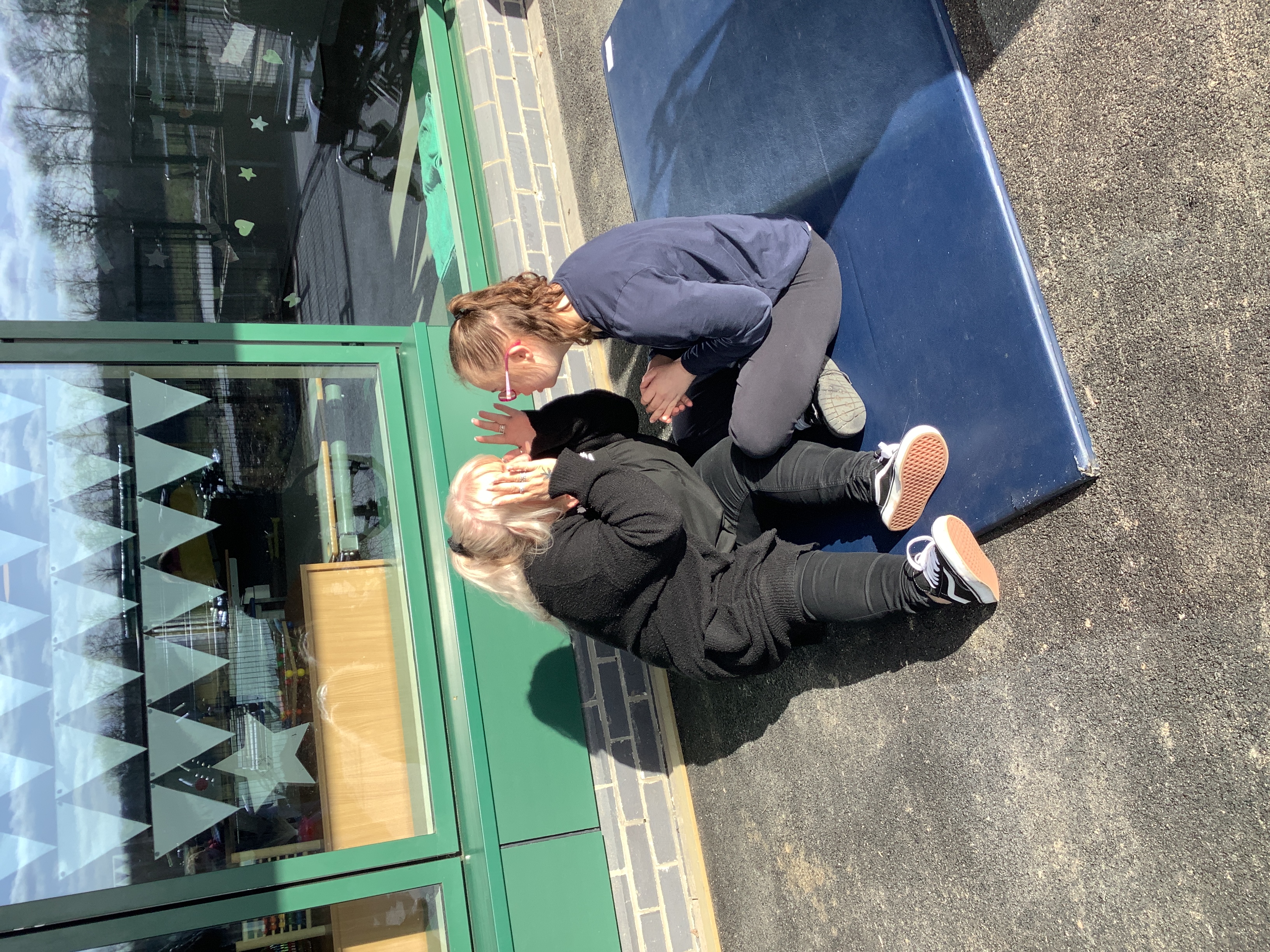 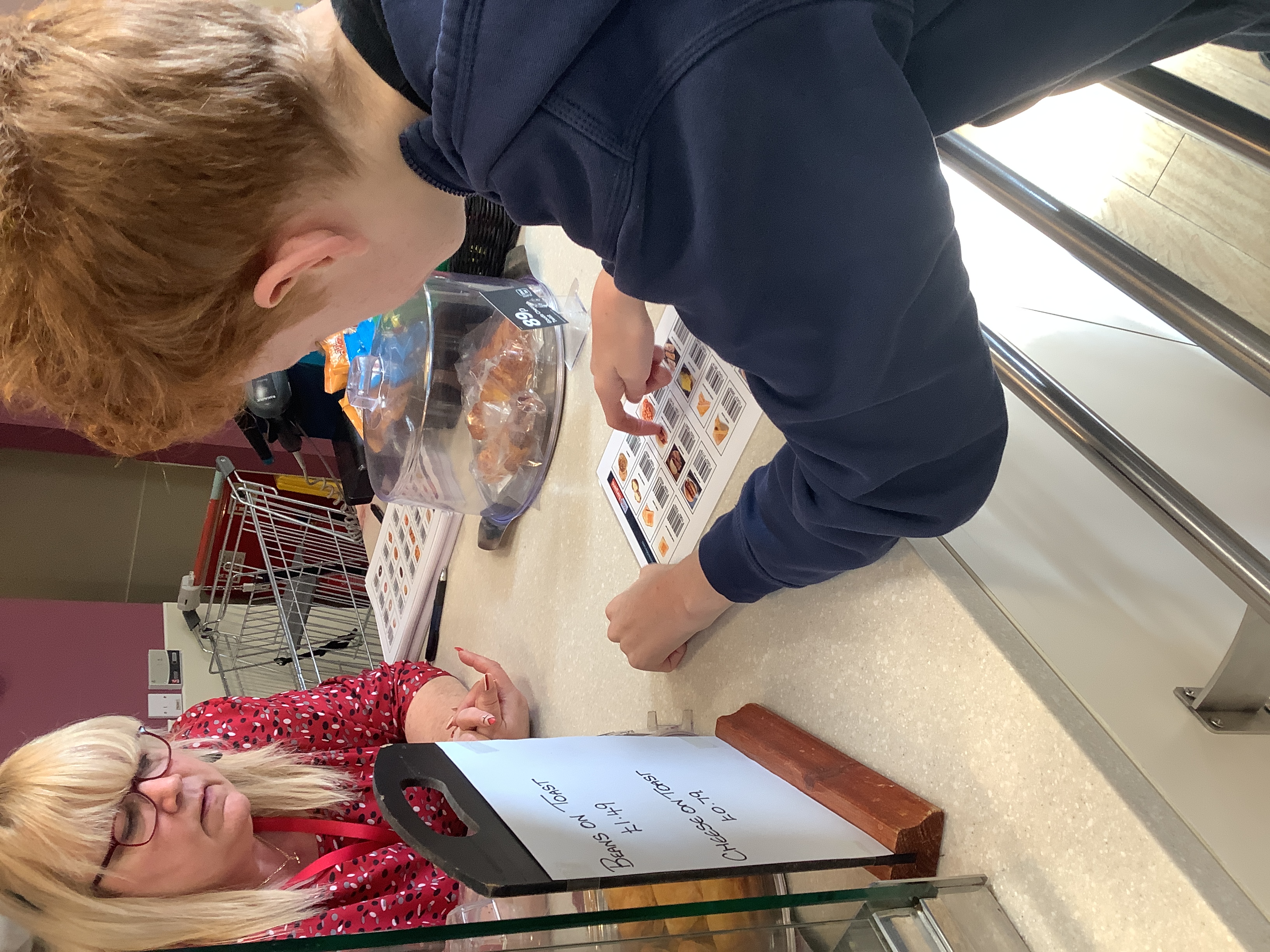 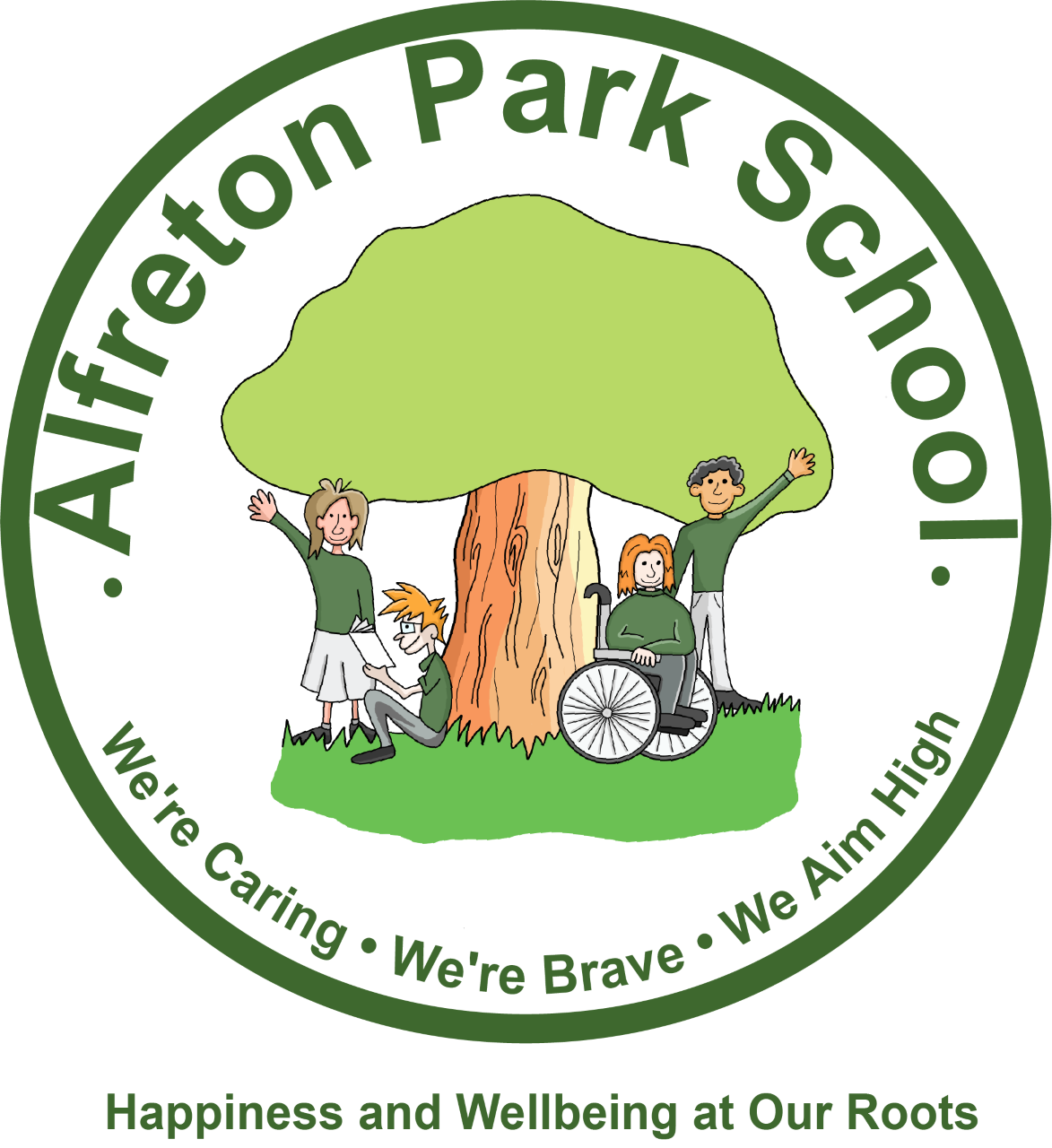 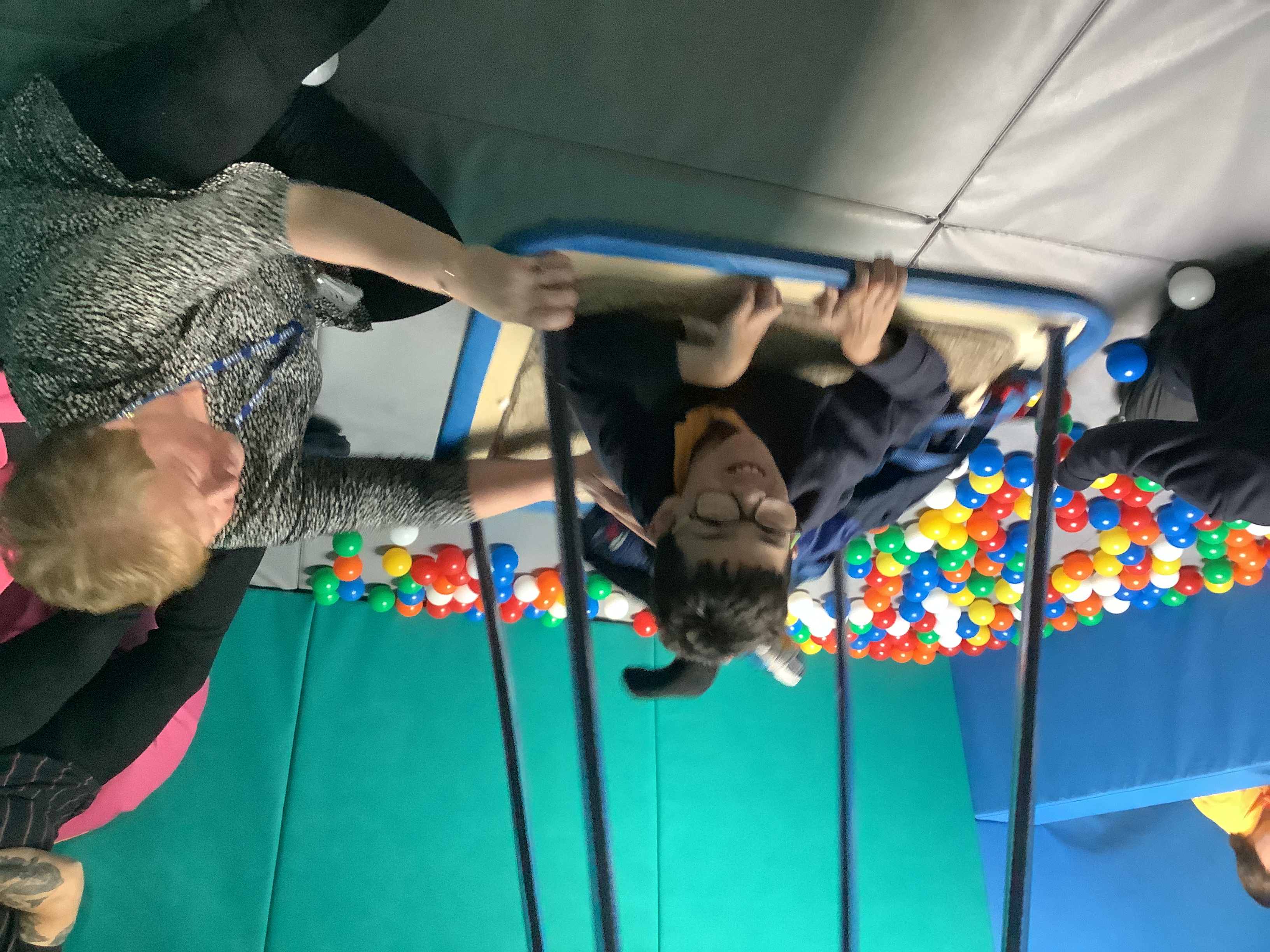 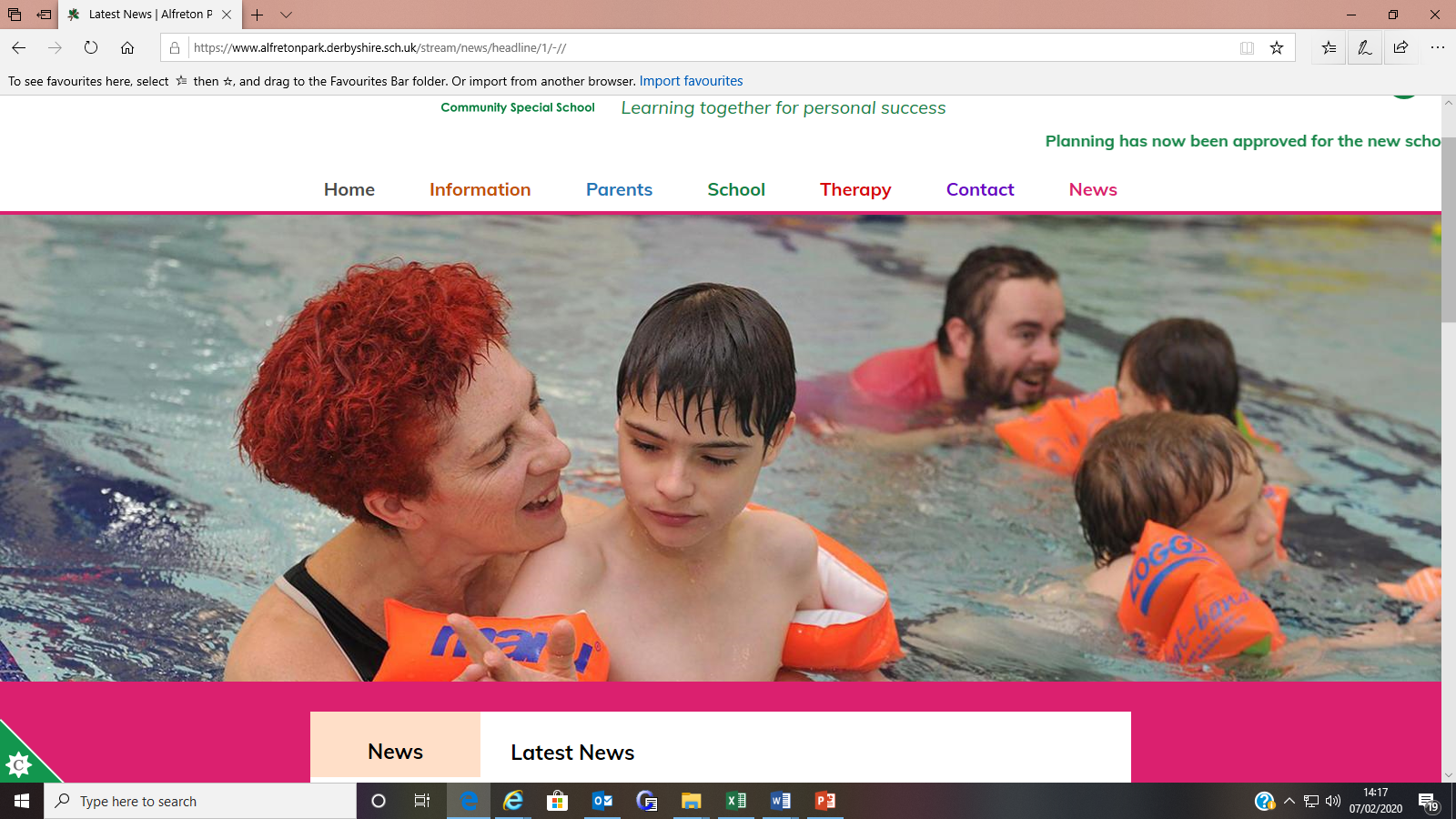 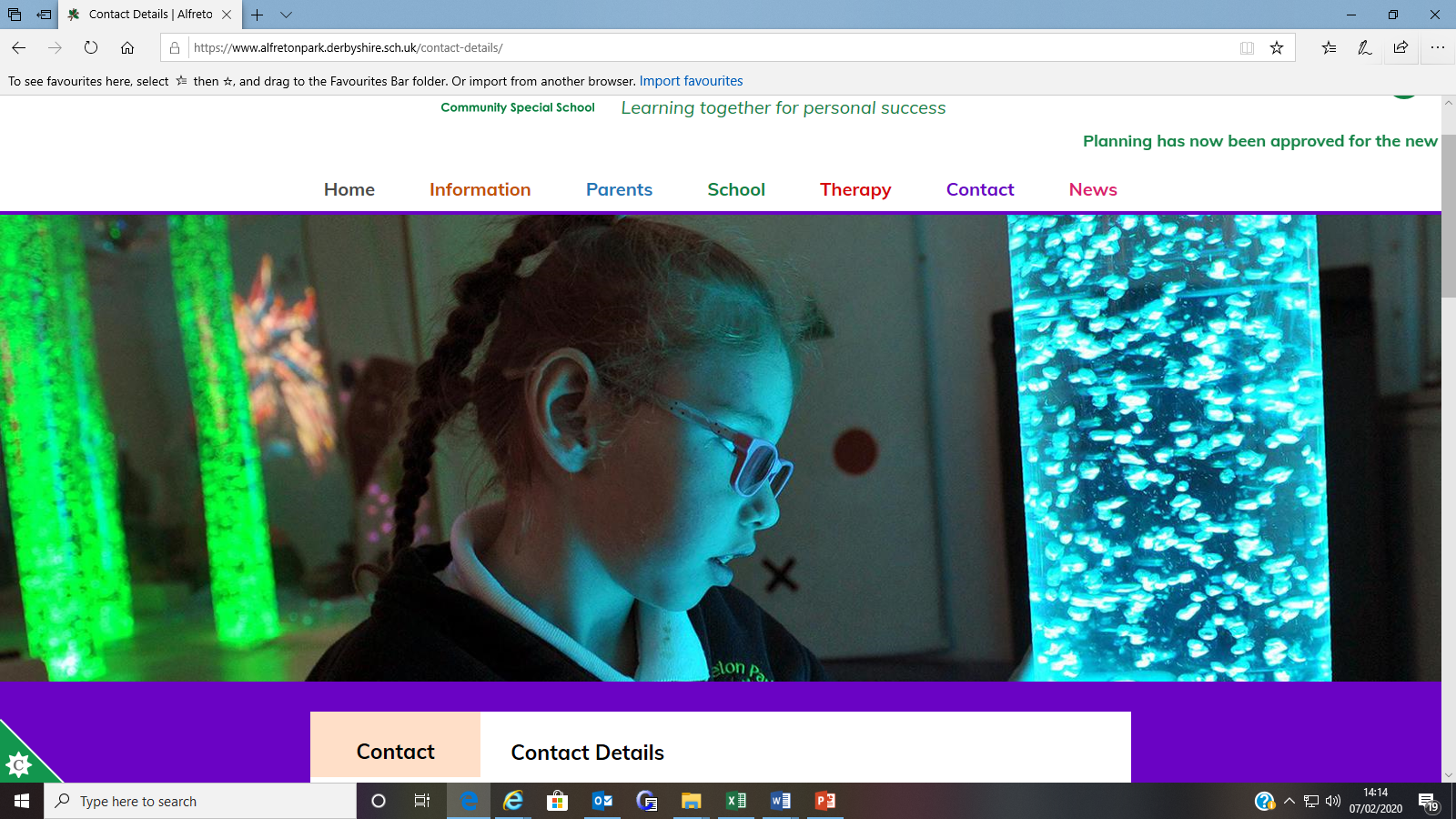 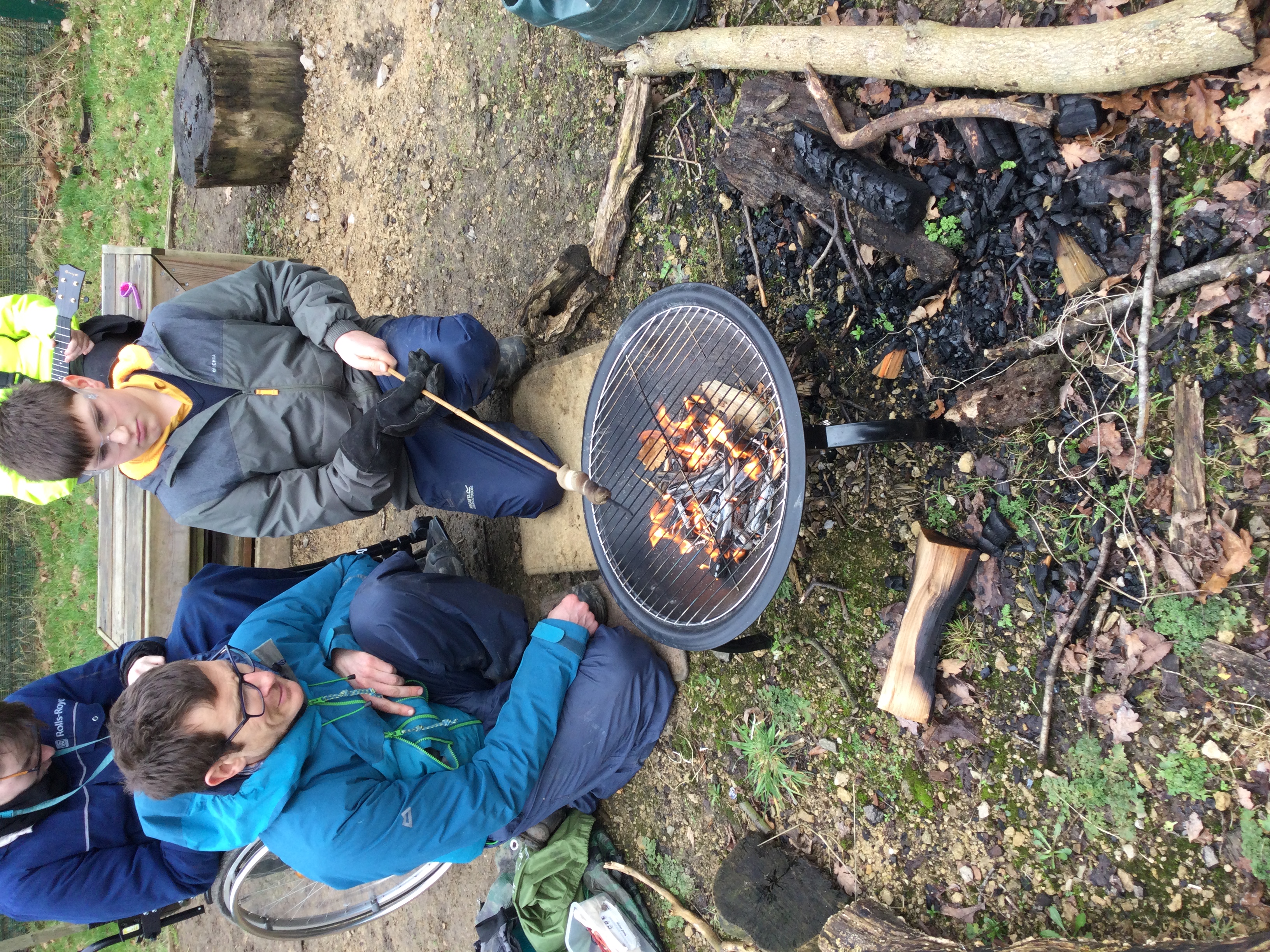 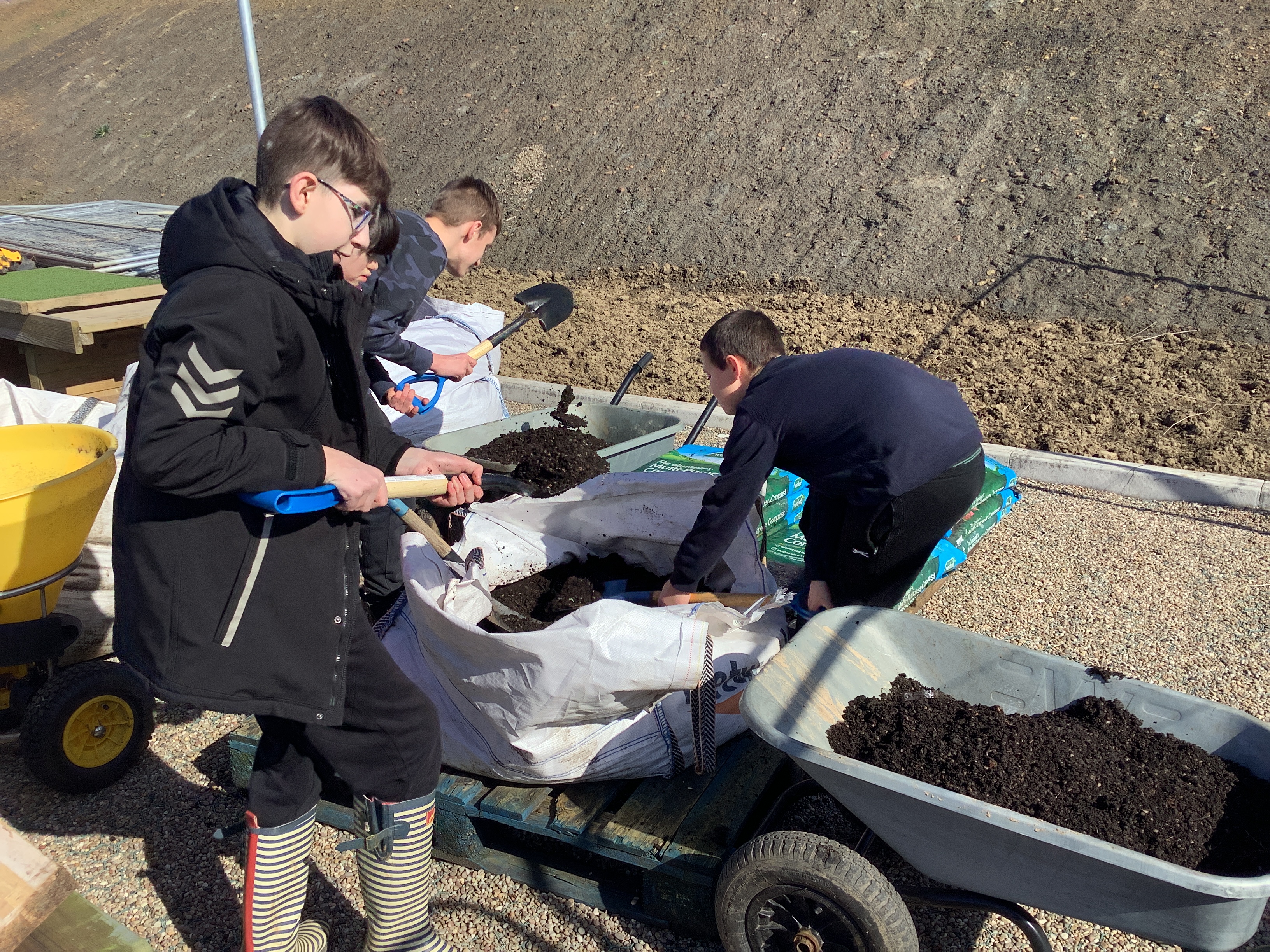 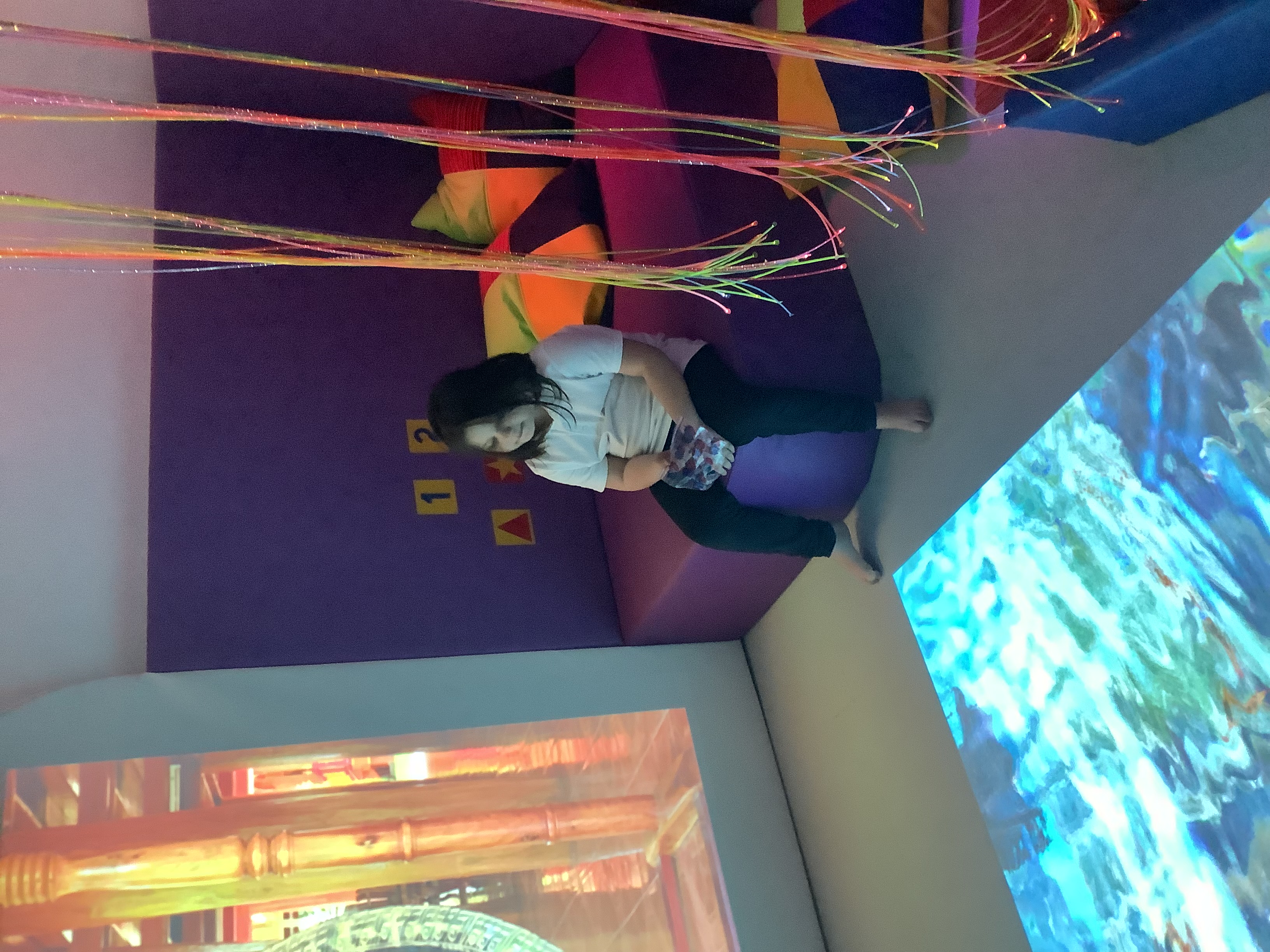 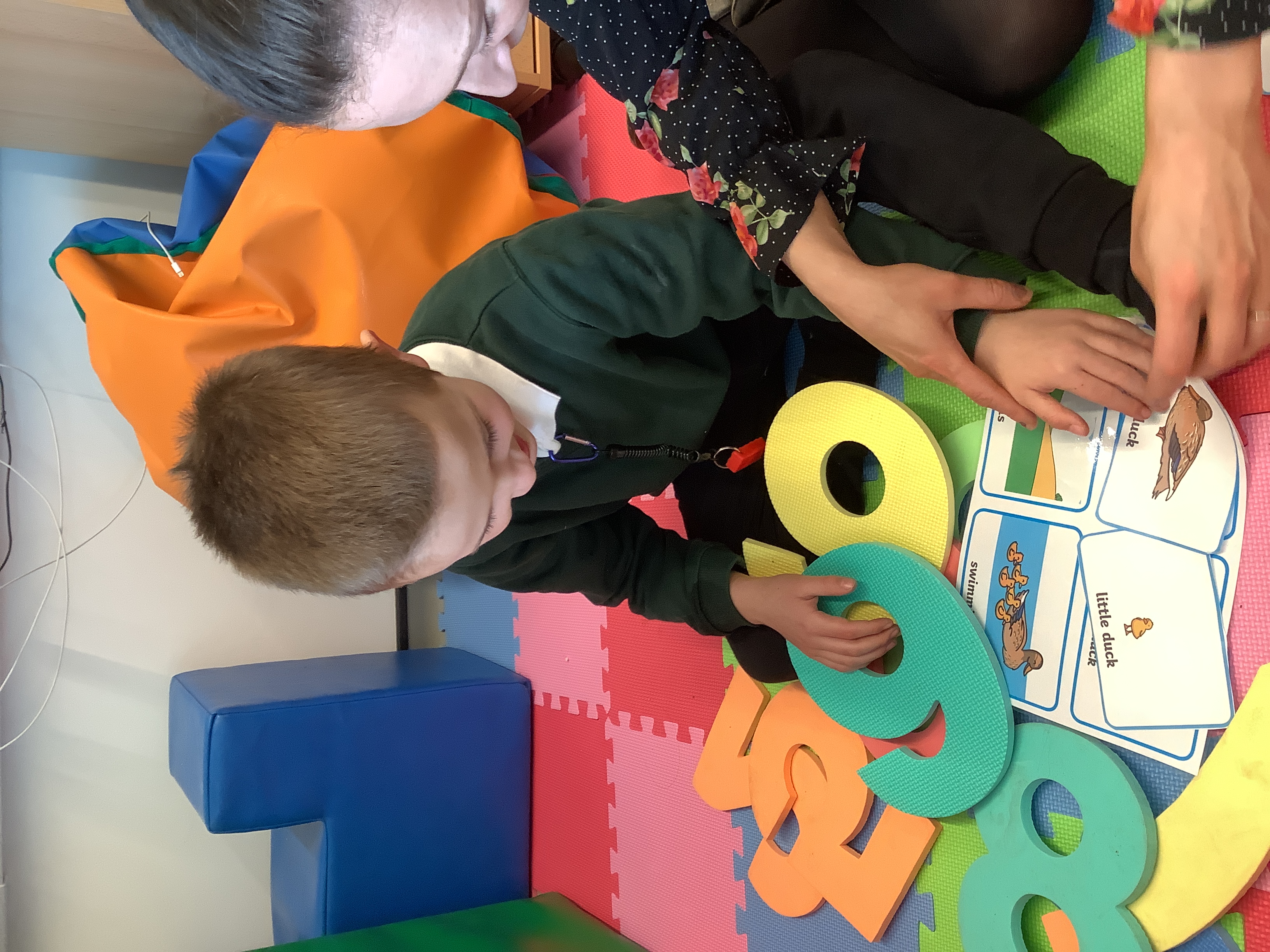 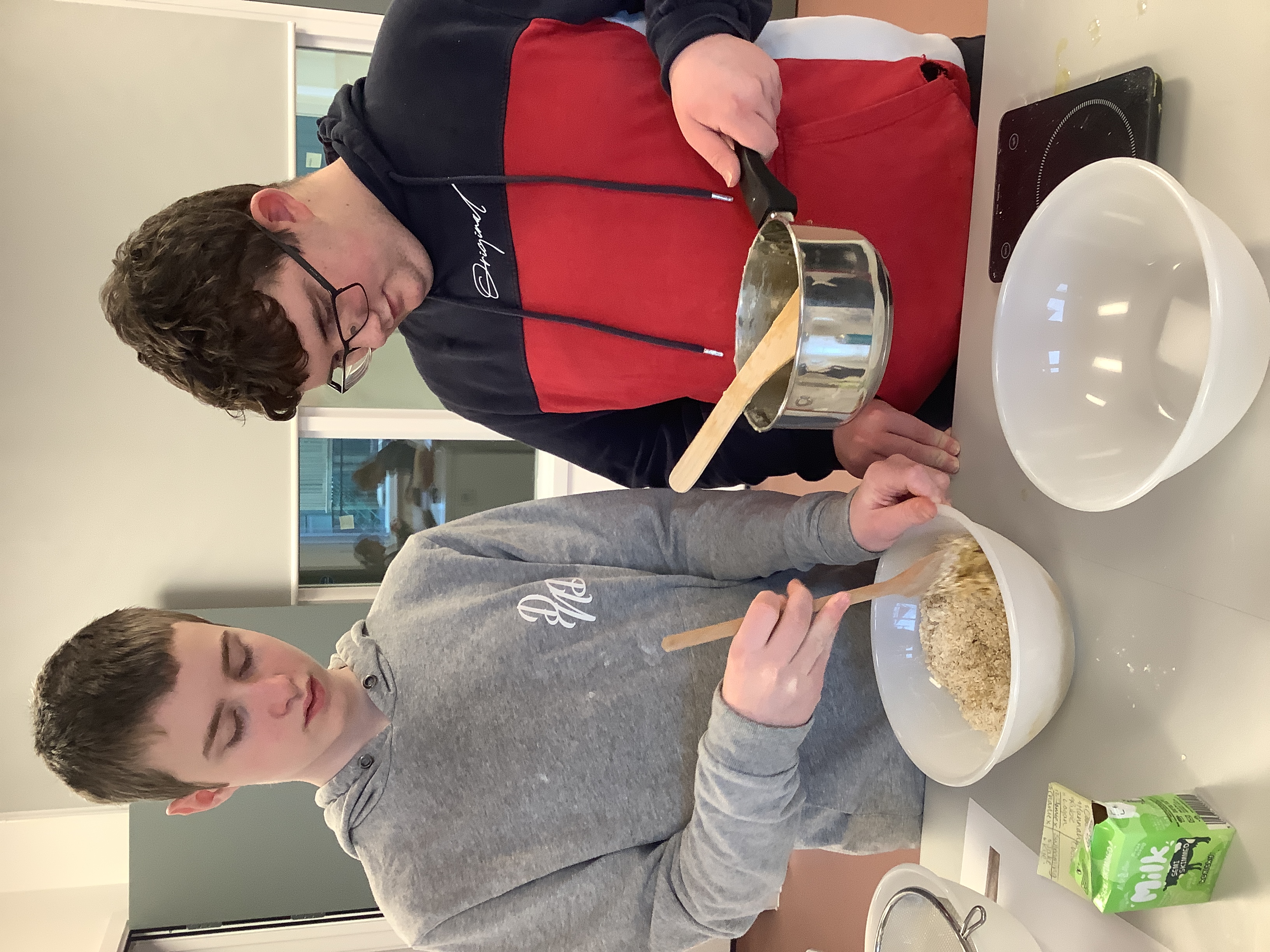 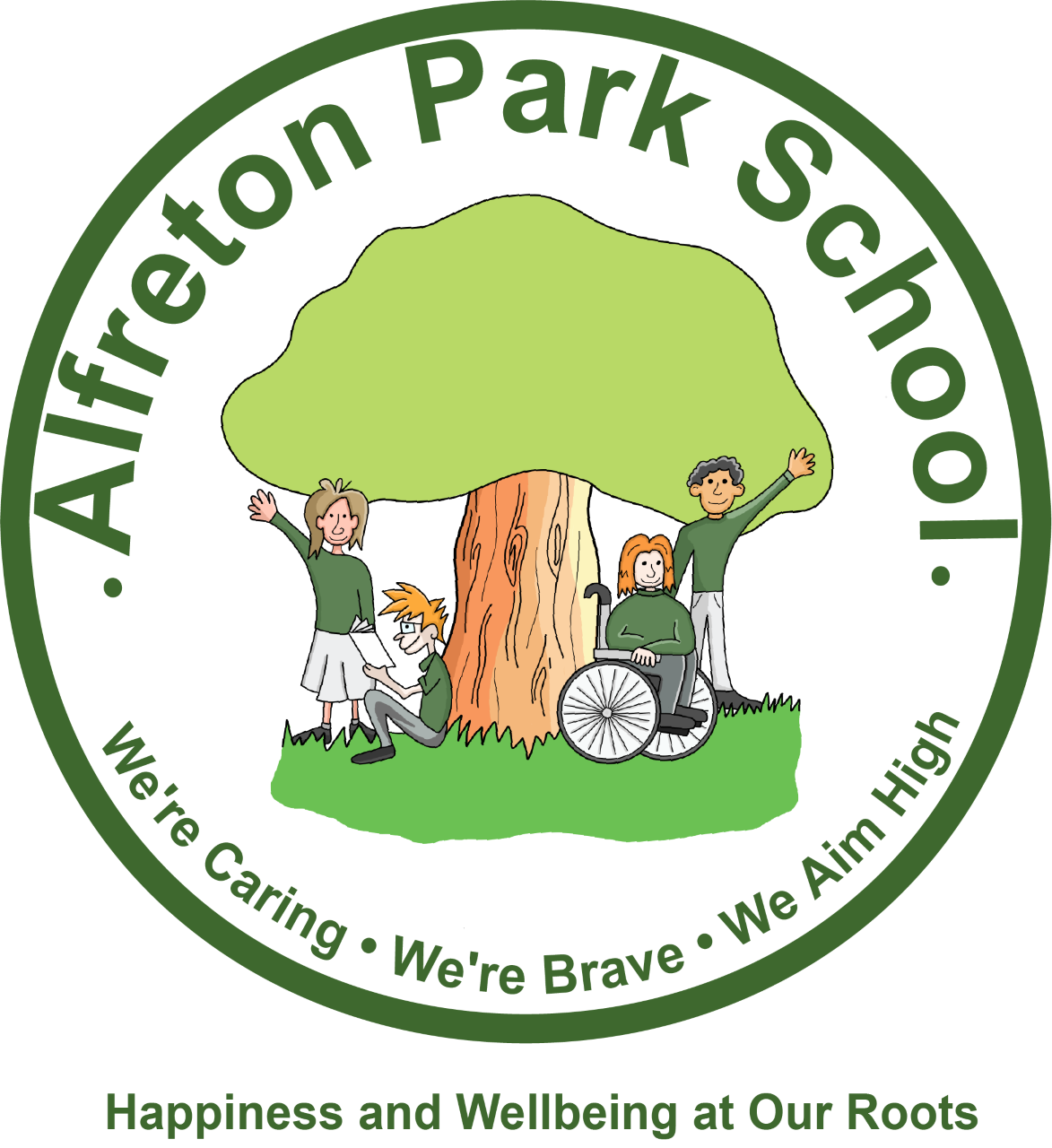 School Context
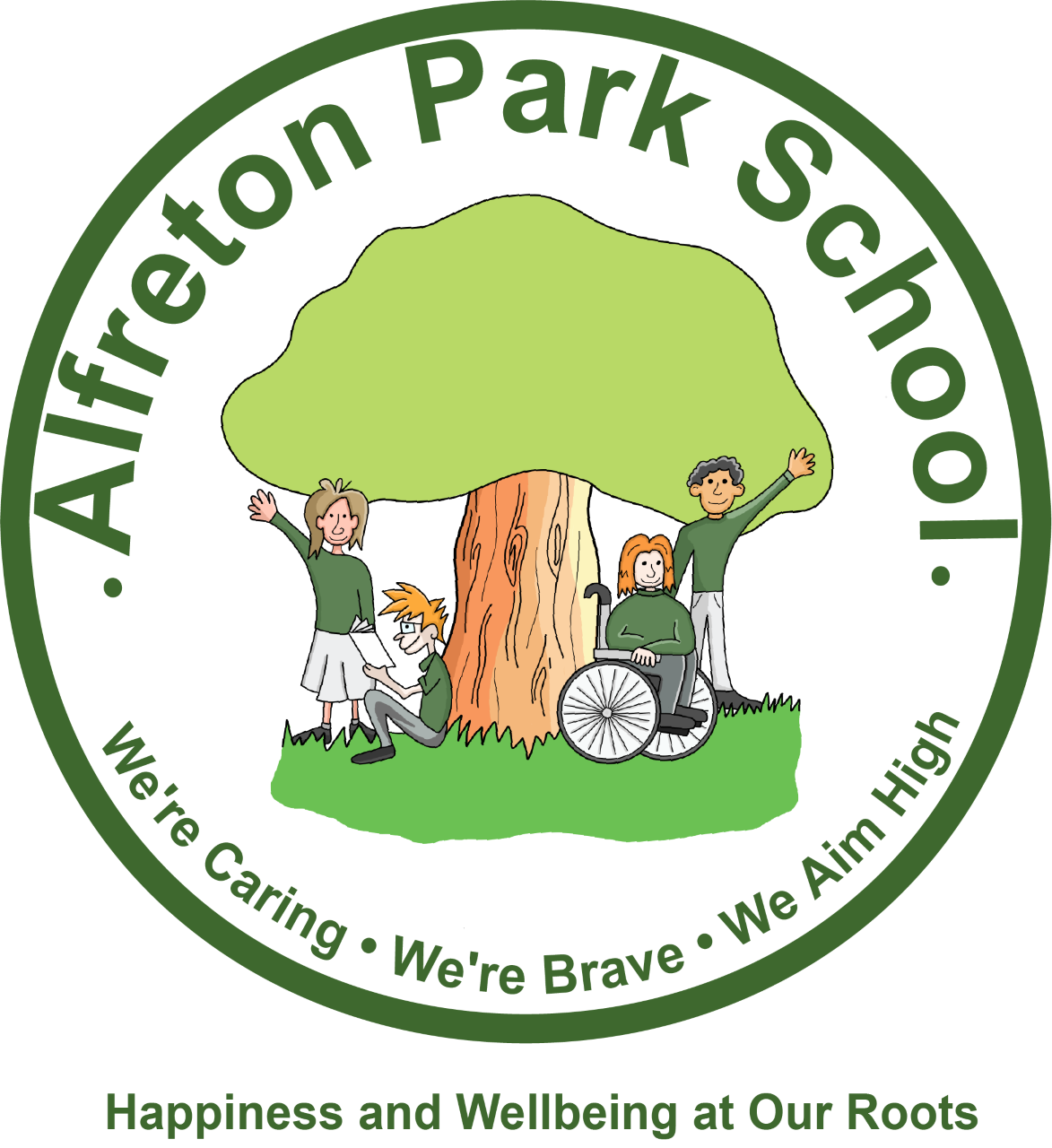 We are an all-through (2-19) generic special school, accommodating a wide range of pupils with SEND.
We have small classes of between 6 and 15 pupils, each with a teacher and between 1 and 4 teaching assistants.
Classes are divided into Early Years, Primary, Secondary and Post-14 departments.
Classes are grouped by a combination of need, age and learning style
Our pupils have severe, complex and profound learning difficulties, with many of them on the autistic spectrum. We also support pupils with additional medical needs, physical disabilities and more.
We are a happy, caring community focused on helping our pupils to learn, problem solve, develop interests, independence and social skills and grow to discover their place in the adult world, through an individualised curriculum.
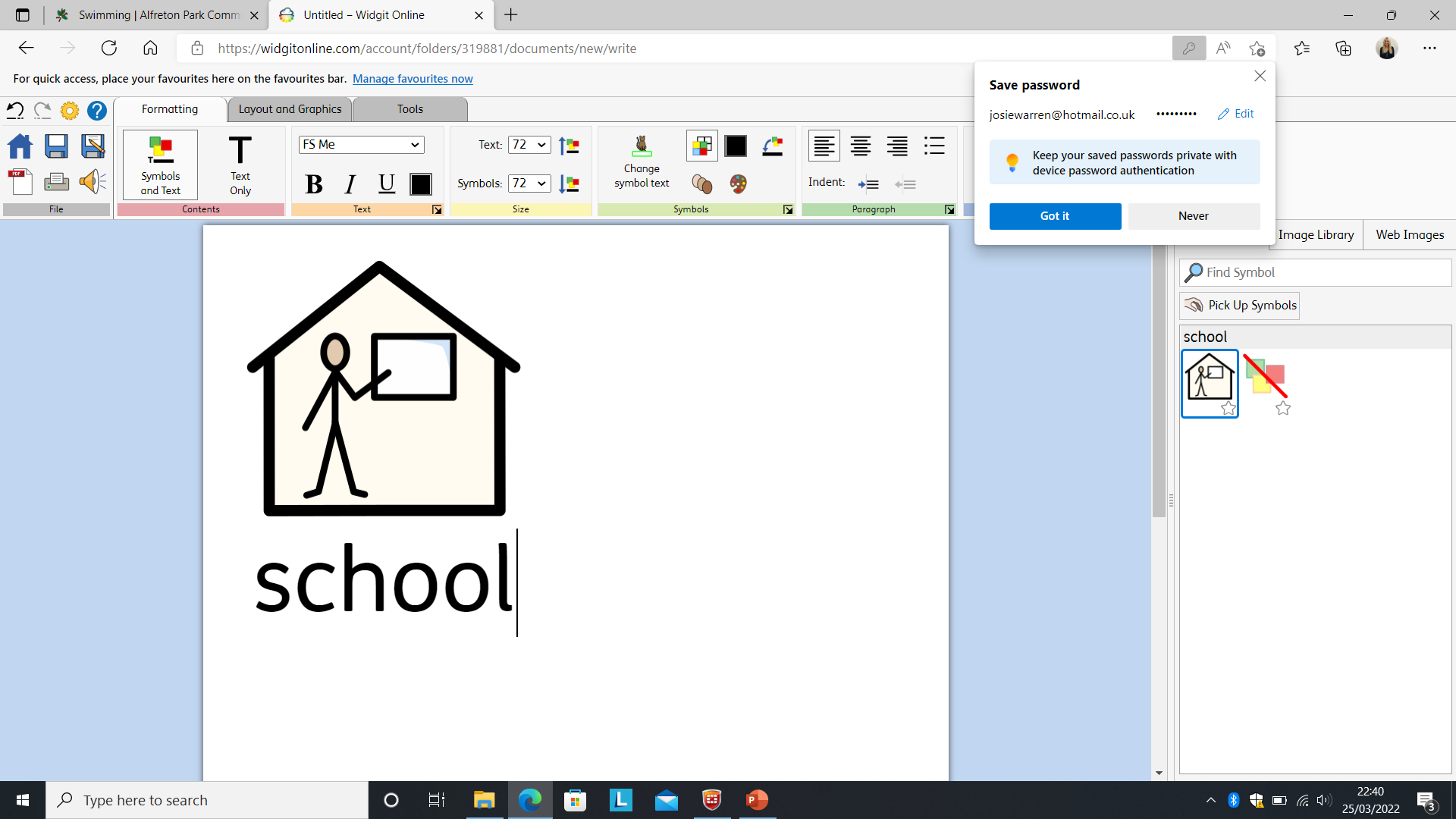 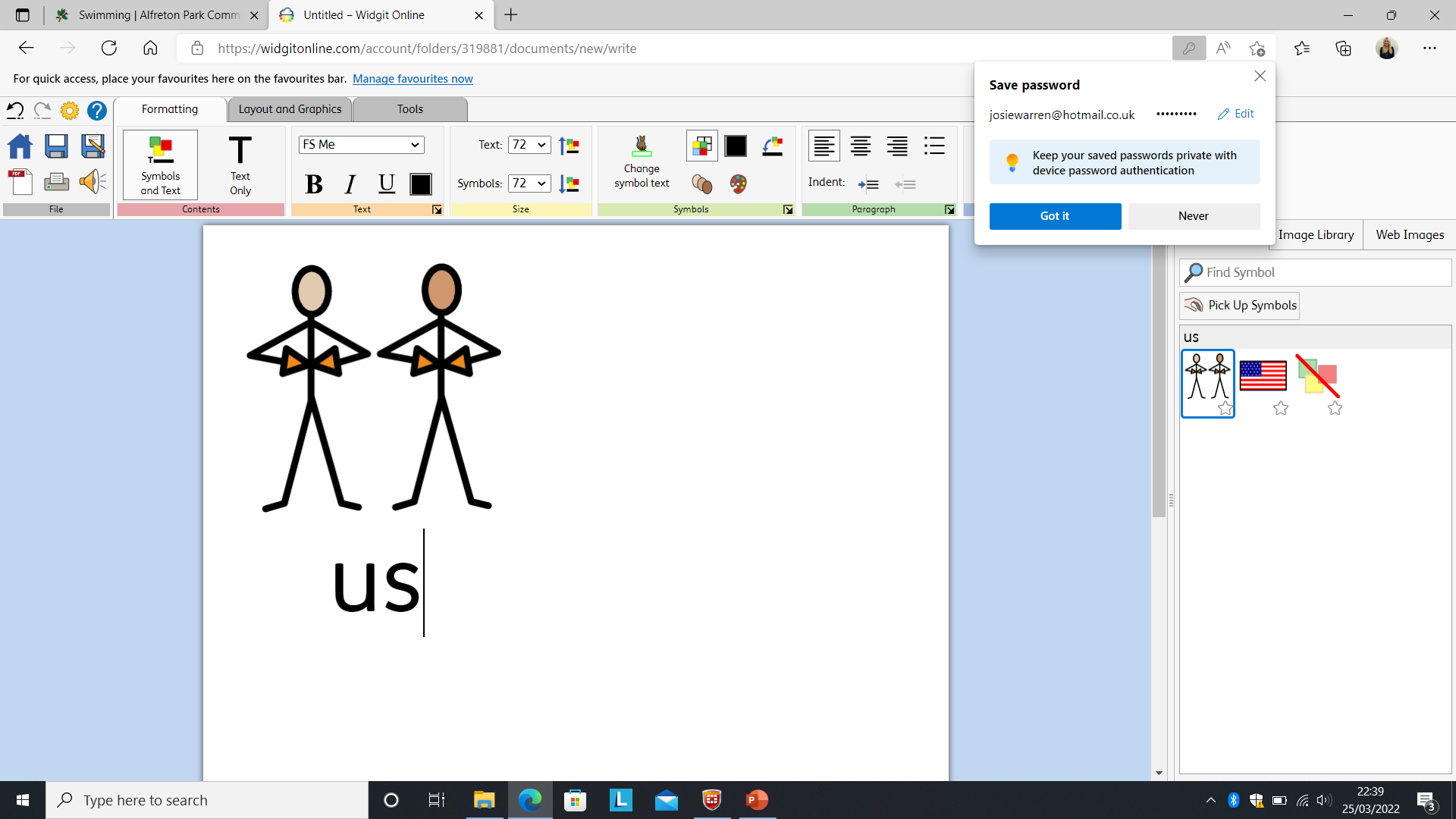 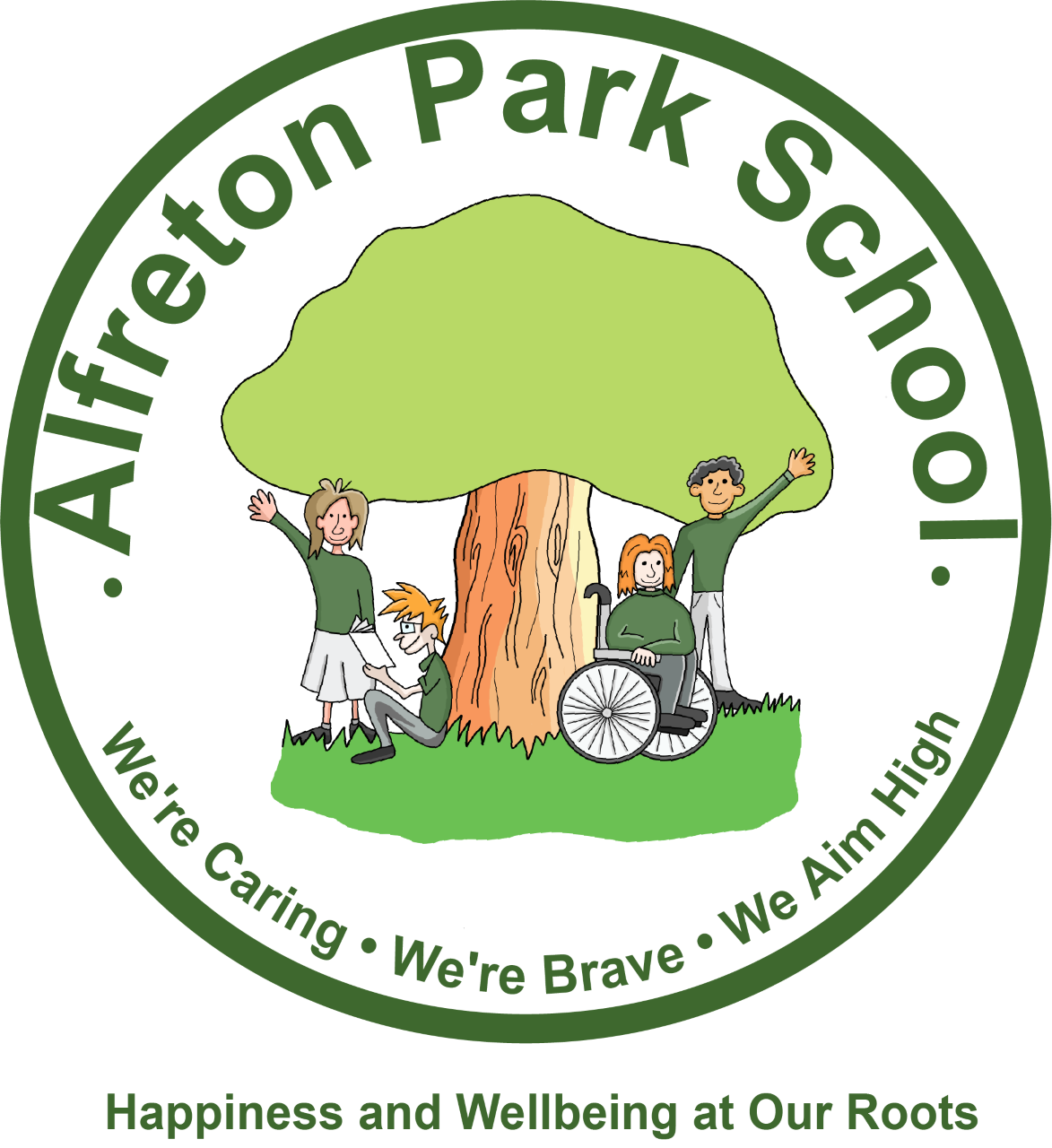 Our Vision
We recognise the challenges our pupils face and the need for them to understand respect, develop resilience and be ambitious, aiming for the moon and falling amongst the stars. All of our pupils are capable of contributing meaningfully to society and in their local community there are increasing opportunities to do so; our role is to facilitate this by working closely with stakeholders to effectively equip pupils with the necessary knowledge and skills for their next stage.

Alfreton Park School’s vision is that pupils, staff, families and the local community collectively learn and progress together in a stimulating, safe and supportive environment, reaching their maximum potential in all aspects of their life. 

We aim to promote independence at every given opportunity
in a safe and nurturing environment.
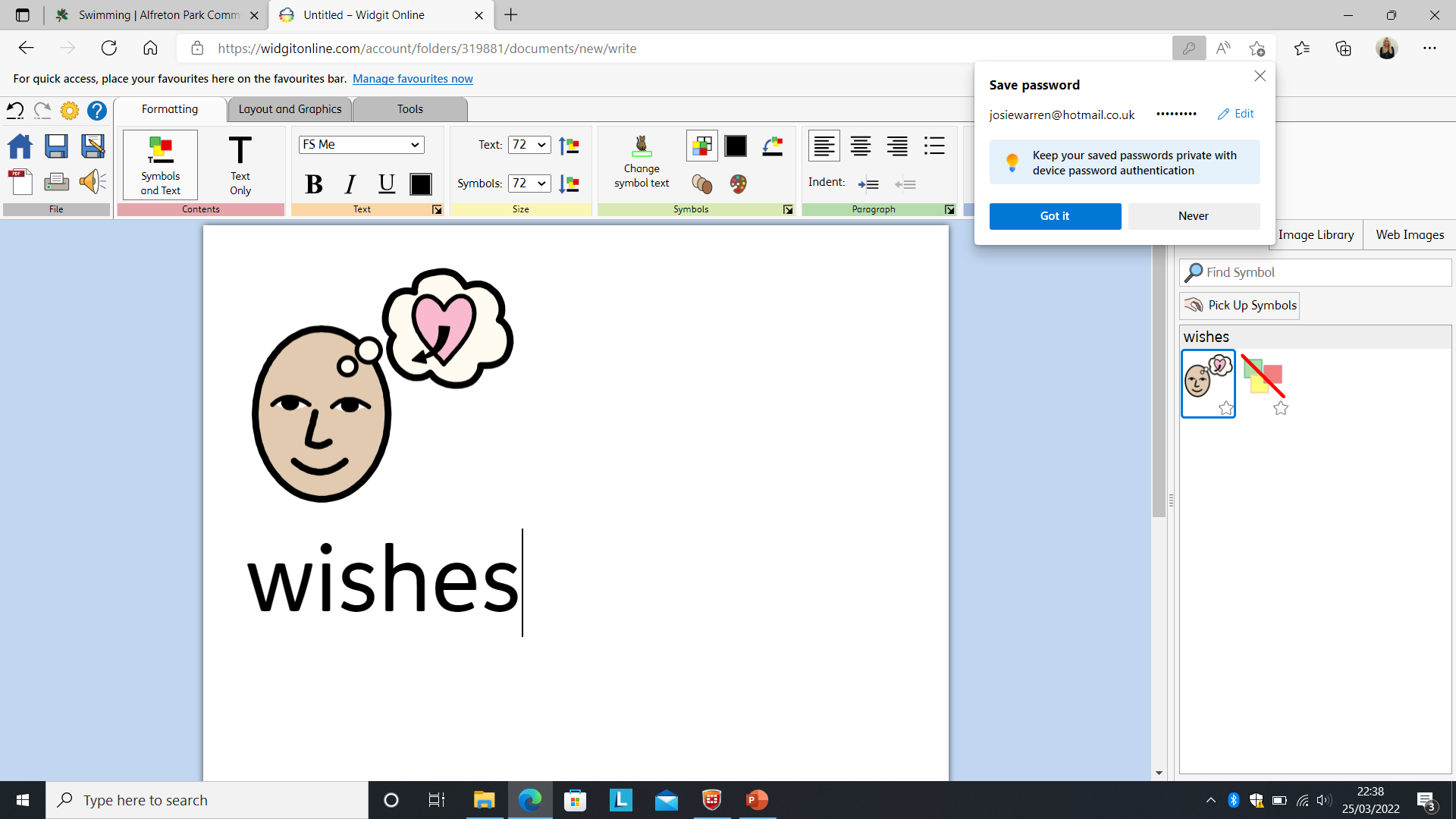 Our Values
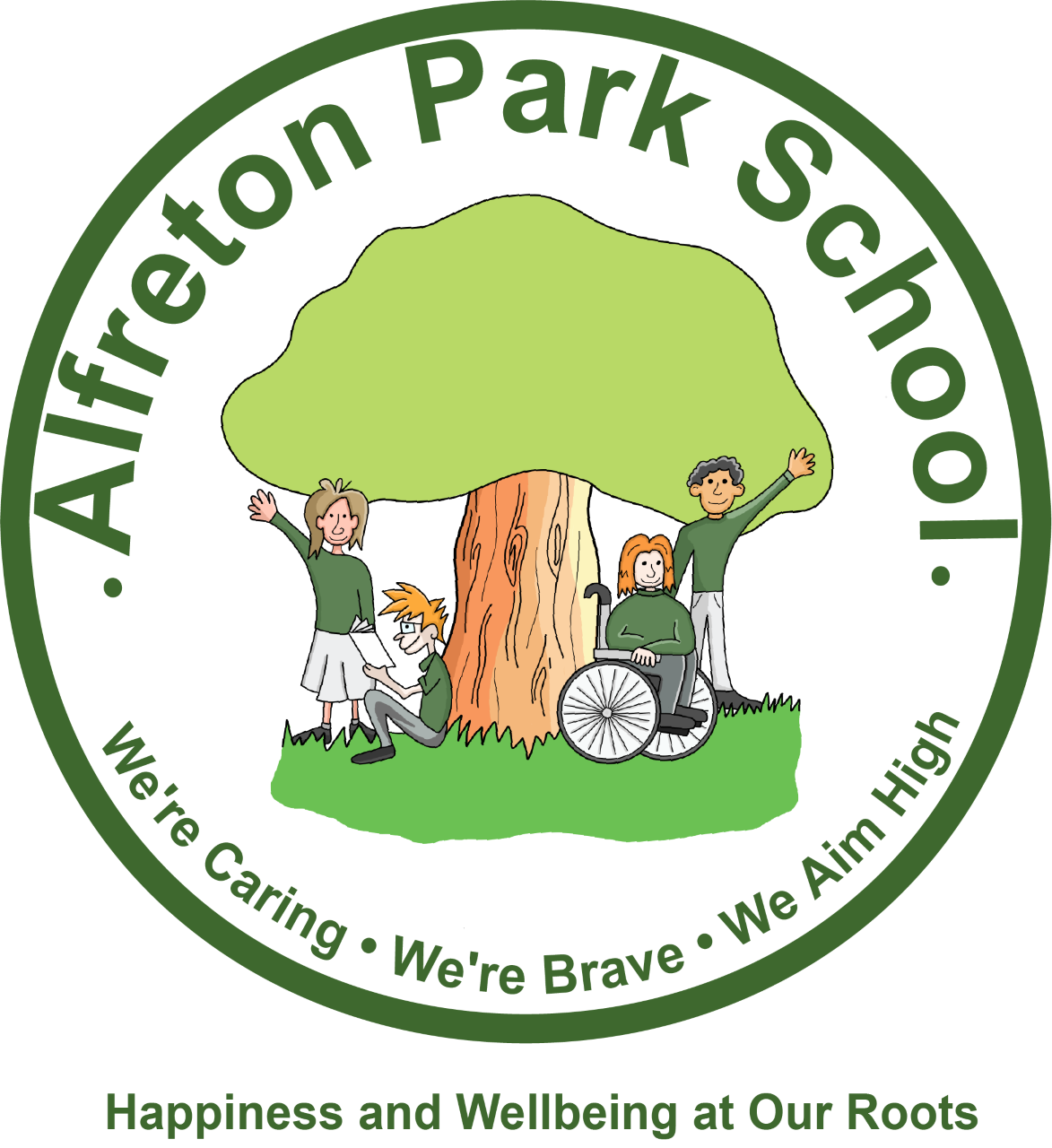 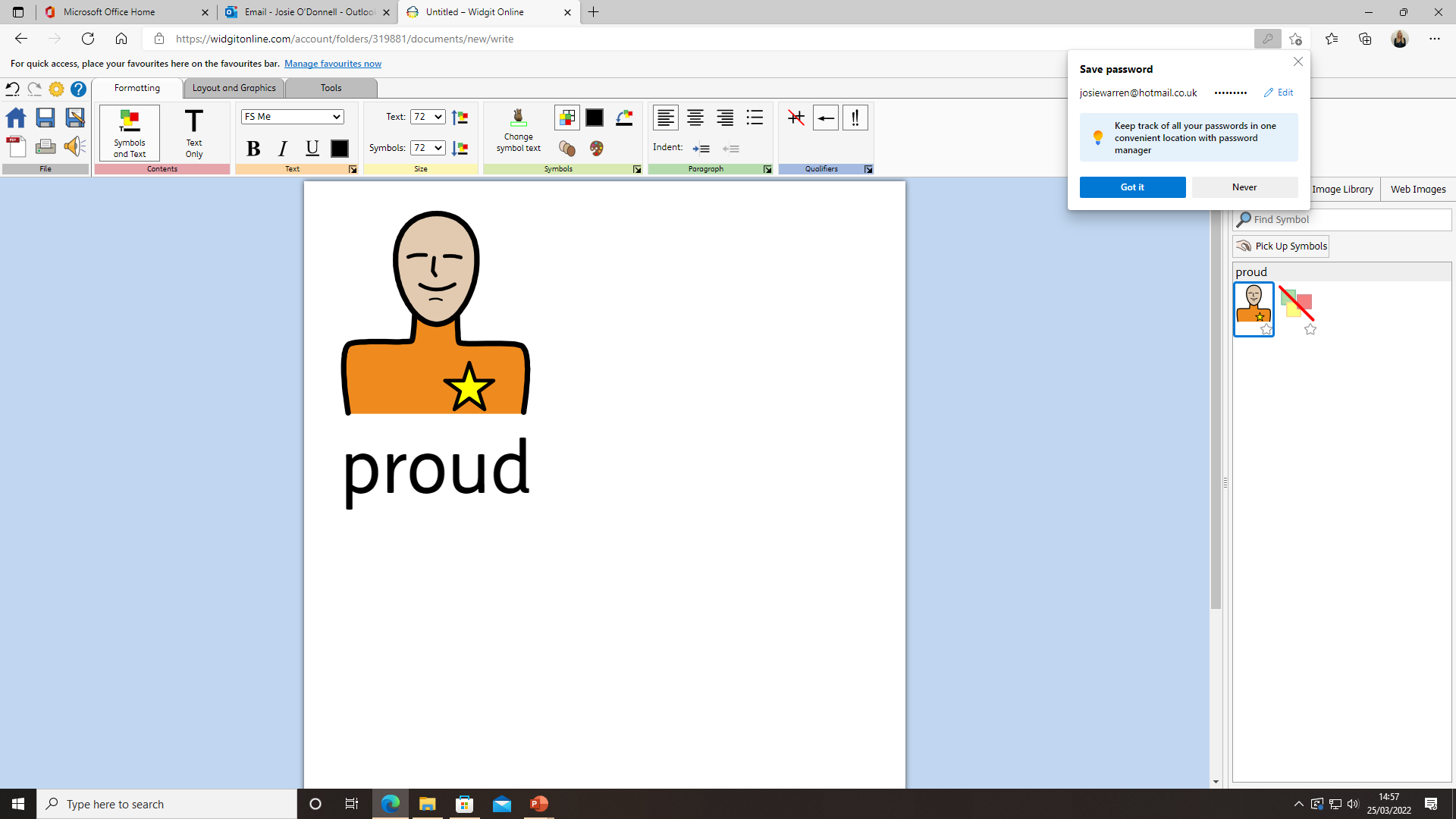 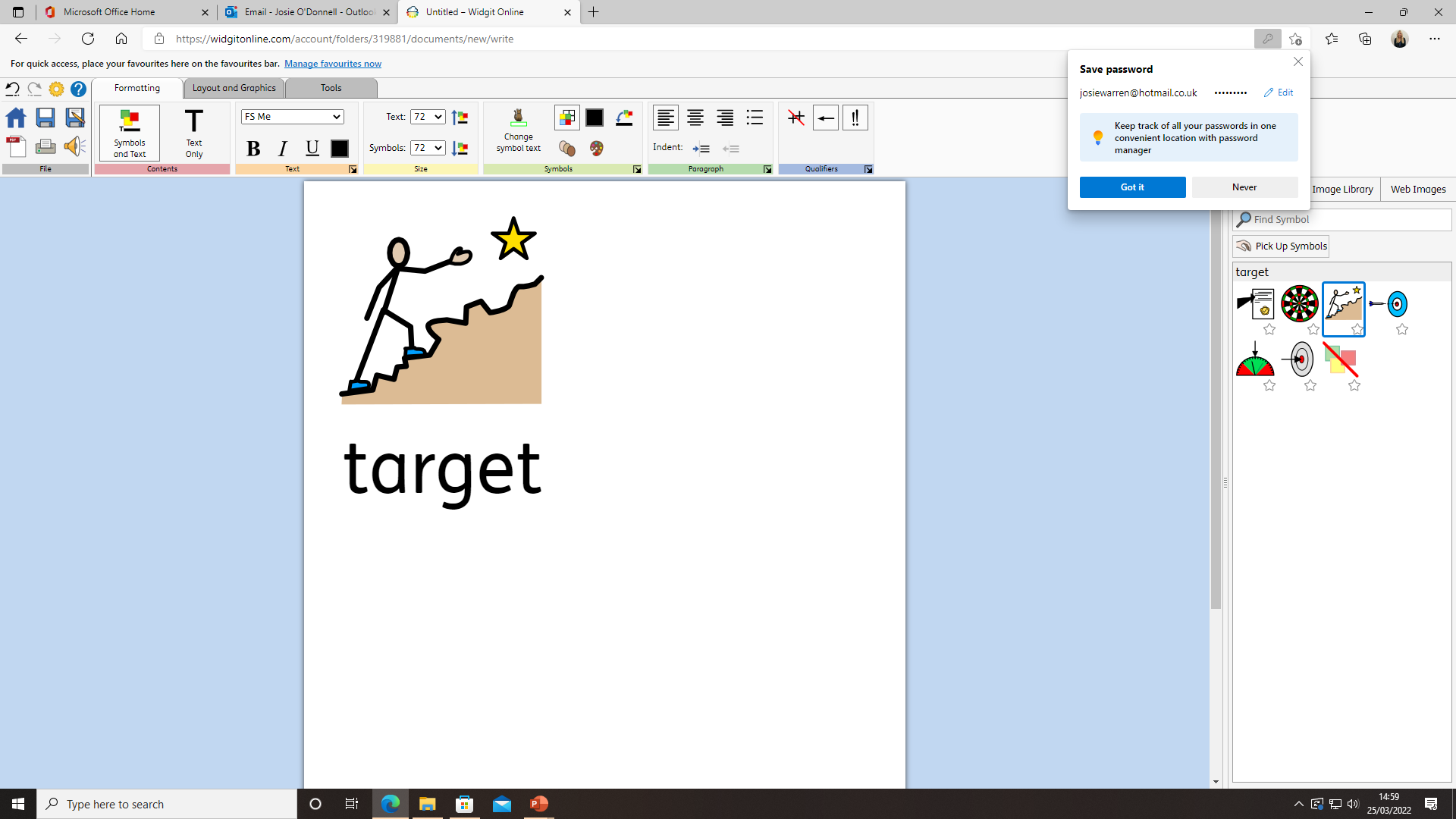 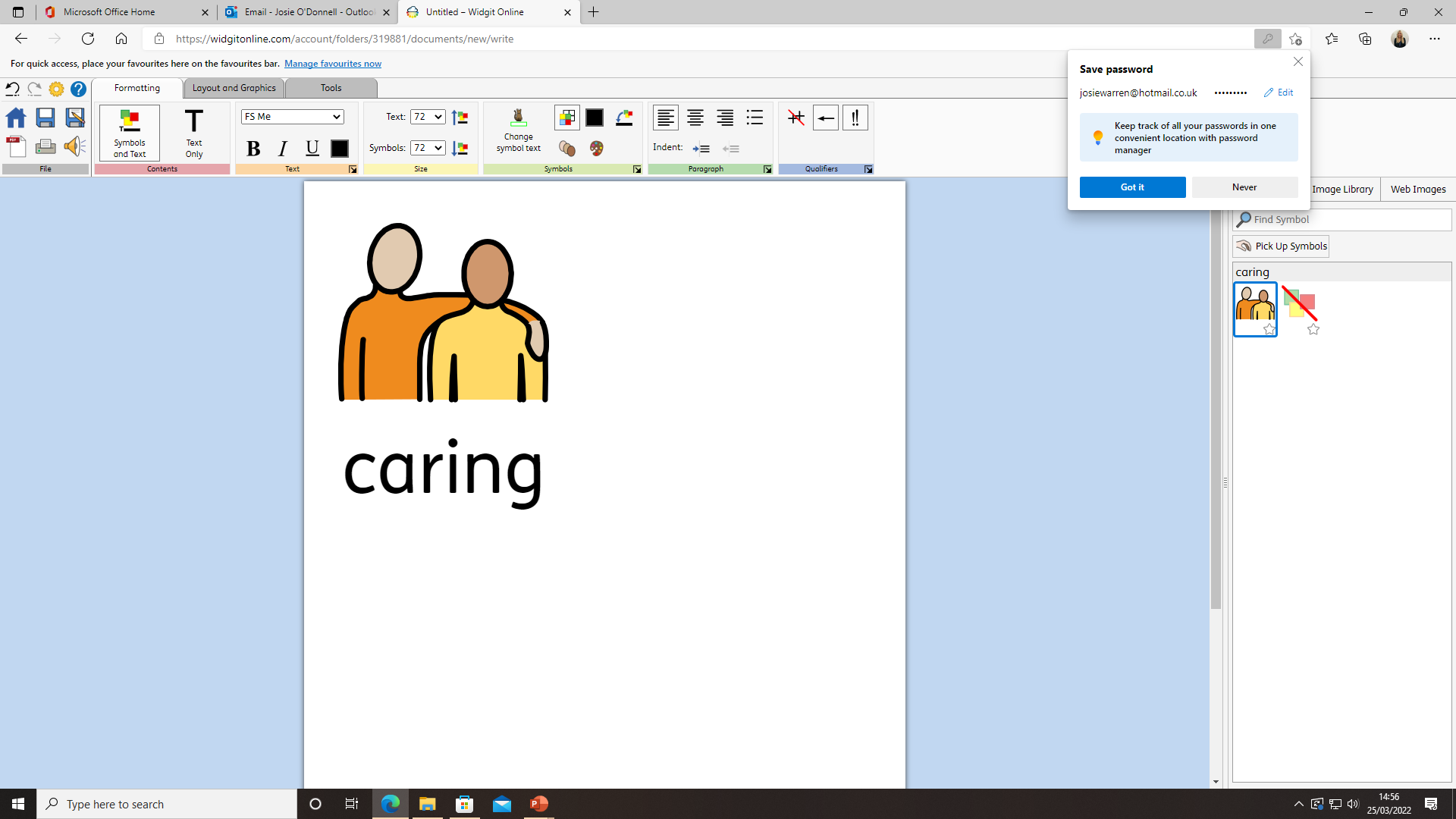 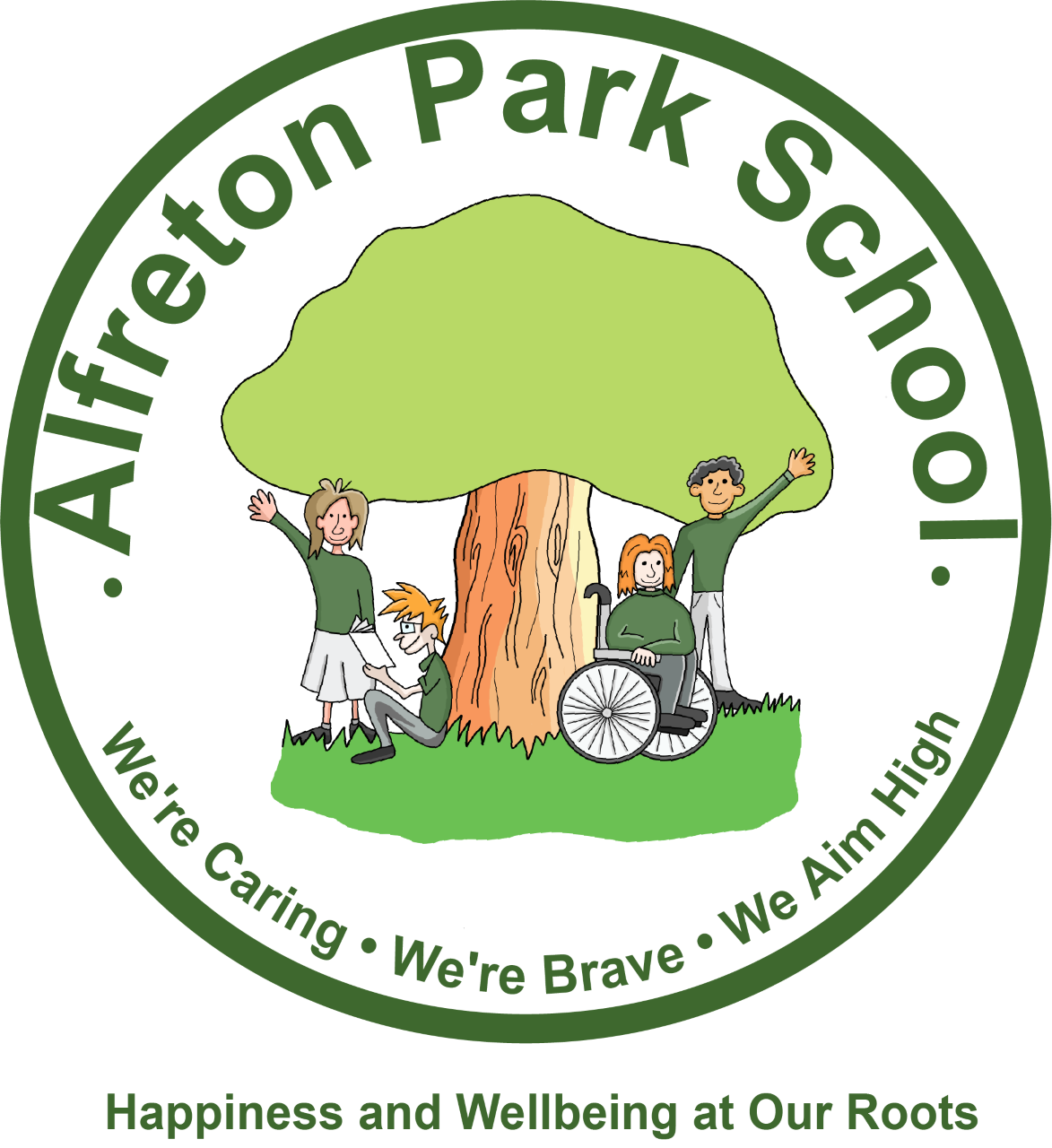 APS Curriculum
We subscribe to a pupil-centred philosophy of education, and they are at the heart of everything we do.
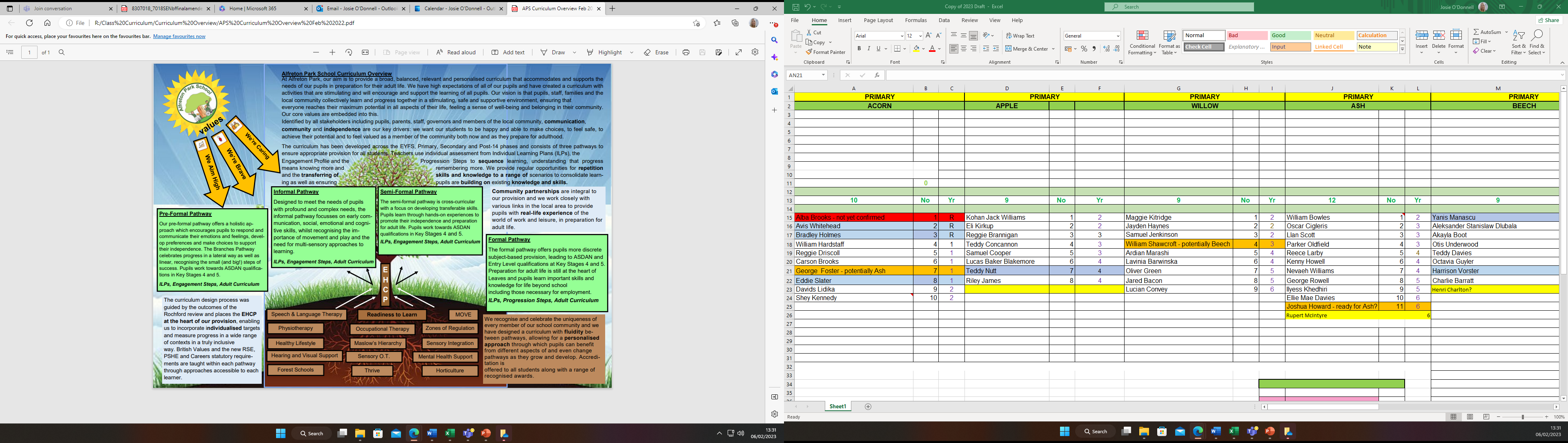 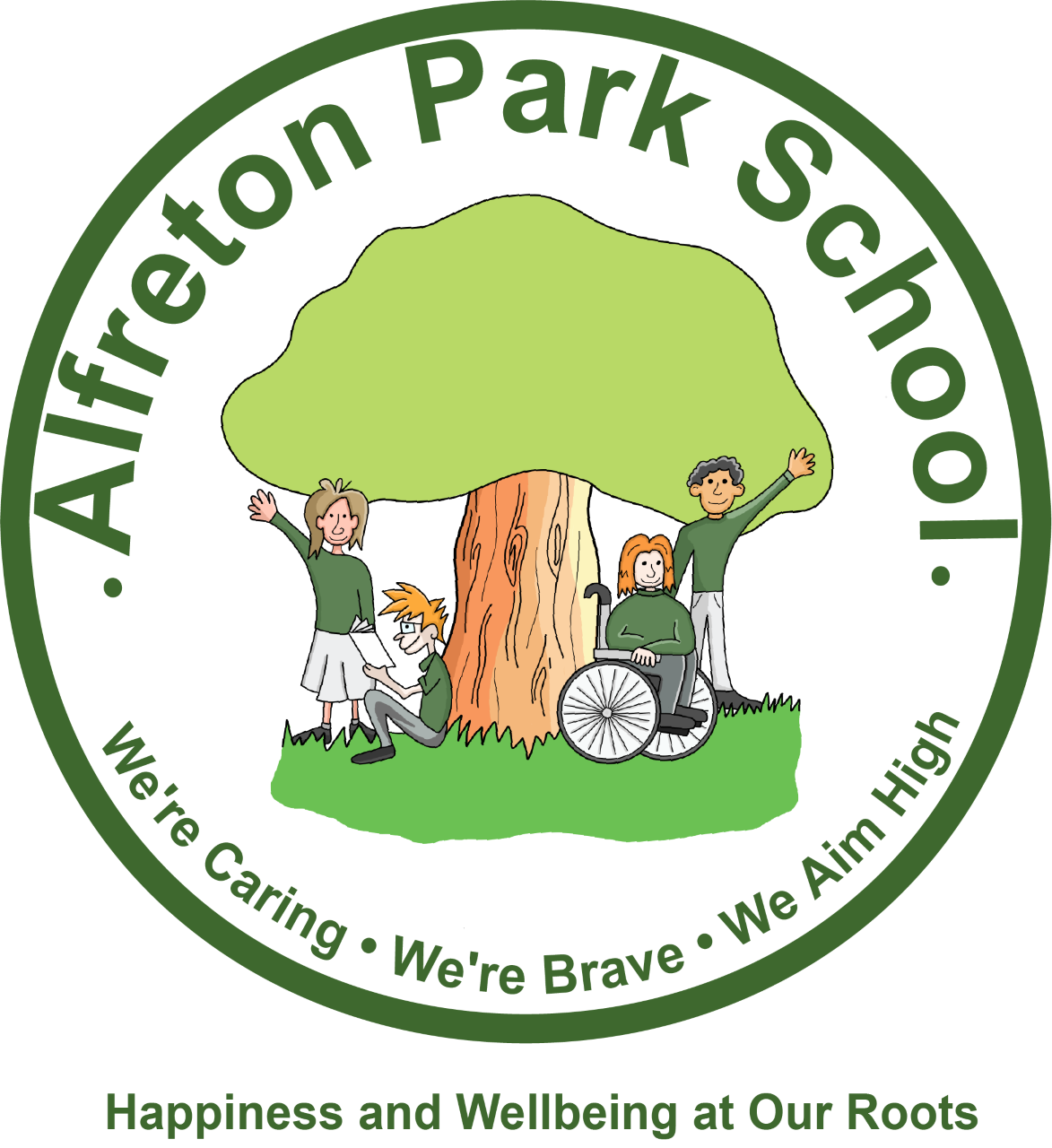 Teaching – how pupils learn
We use our knowledge of the needs of our pupils to present learning opportunities in ways that are accessible and engaging
We tailor our approach to suit the strengths and interests of our pupils, through the implementation of a wide range of specialist strategies to deliver personalised provision
We place particular importance on the development and exercise of independence not just as a goal, but as a method, and feel that our pupils learn best when they are empowered to think, say and do things for themselves wherever possible
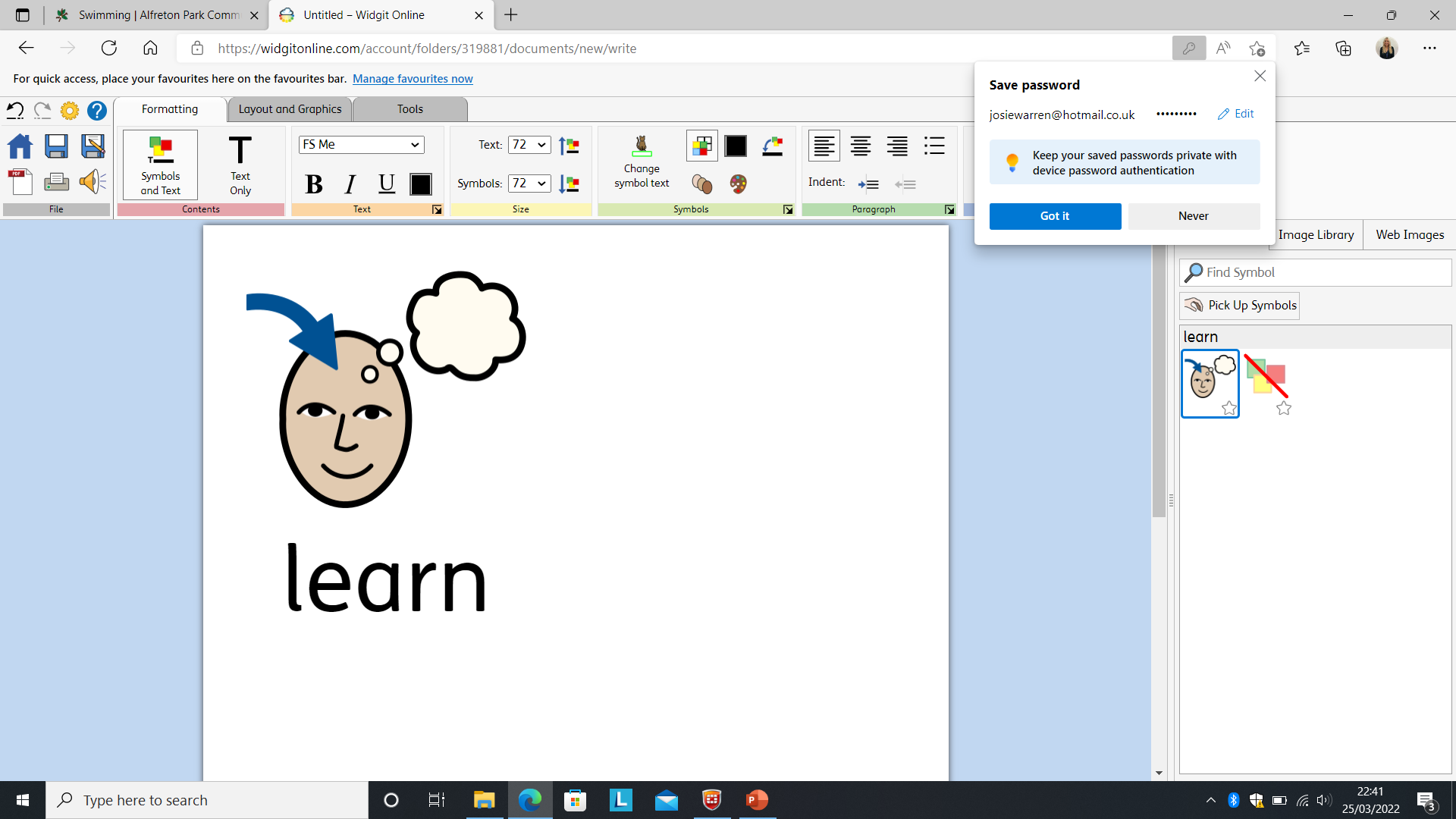 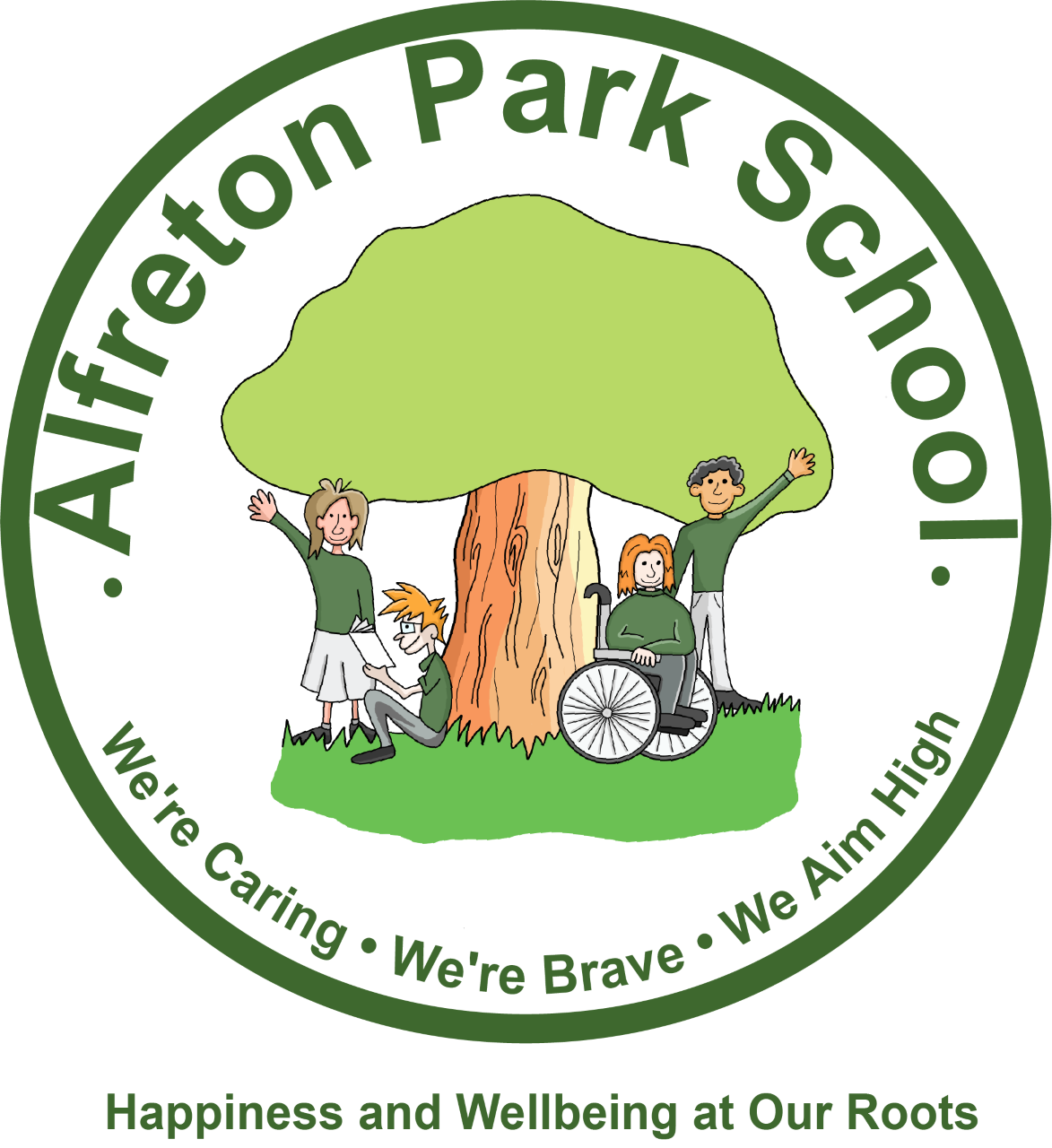 Assessment – how we measure success
We set highly motivating and appropriately challenging targets, focusing on the development of the whole child.
We evaluate progress by returning to earlier targets and plans to review their impact and the progress pupils have made.
Where we find a winning formula, we aim to repeat our successes, and where we encounter challenges, we aim to learn and improve – using our assessments to shape future learning and next steps.
We recognise that progress is not just about assessment data, and we value the full range of pupils’ efforts and achievements in the way that we track their holistic growth.
We use the Engagement Steps to assess our pre- and semi-formal learners, and the Progression Steps to assess the progress our formal learners make. 
Individual Learning Plan (ILP) targets are derived from pupils’ EHCPs and are a priority for all learners. These are reviewed and updated targets set every full term.
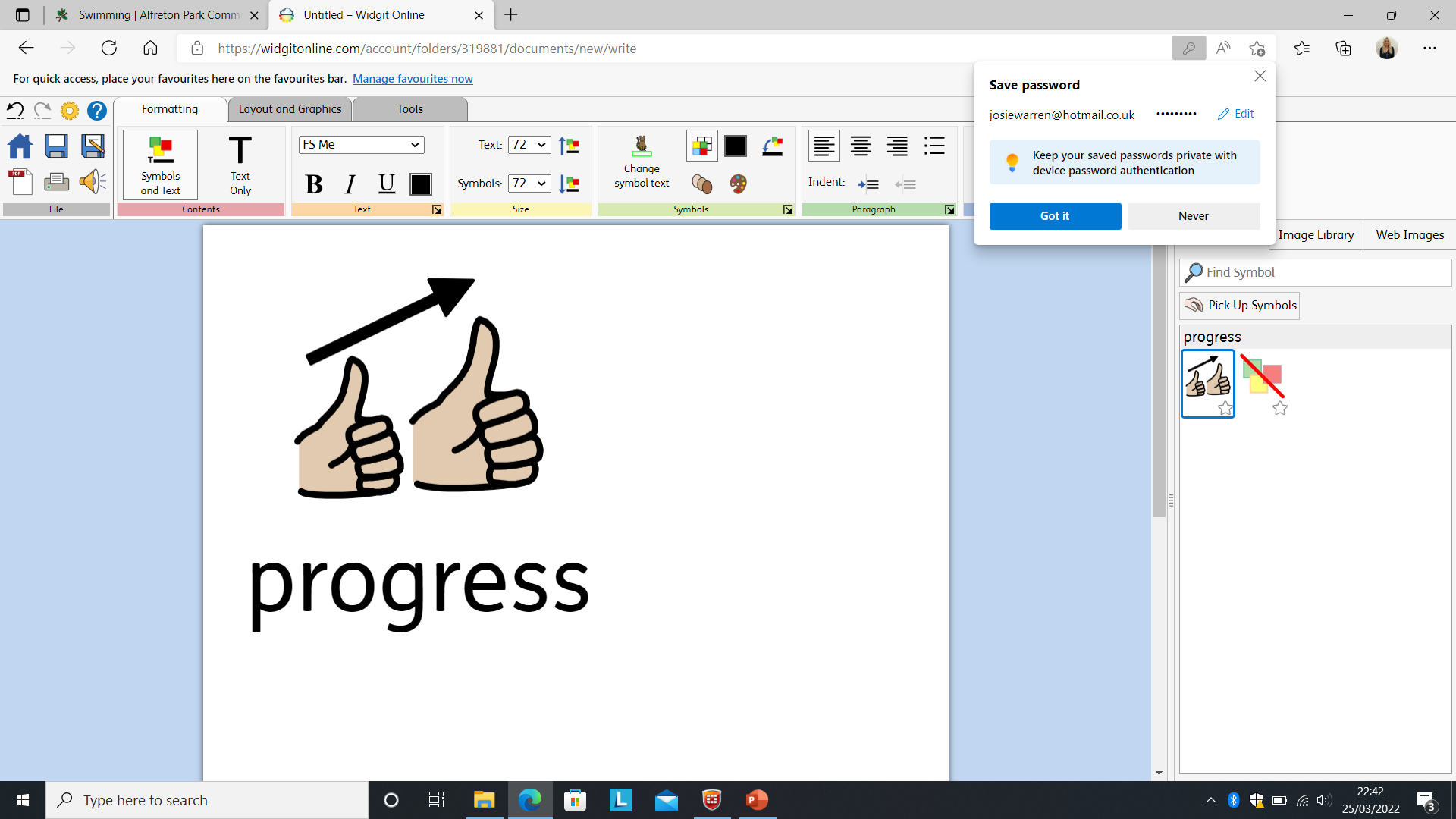 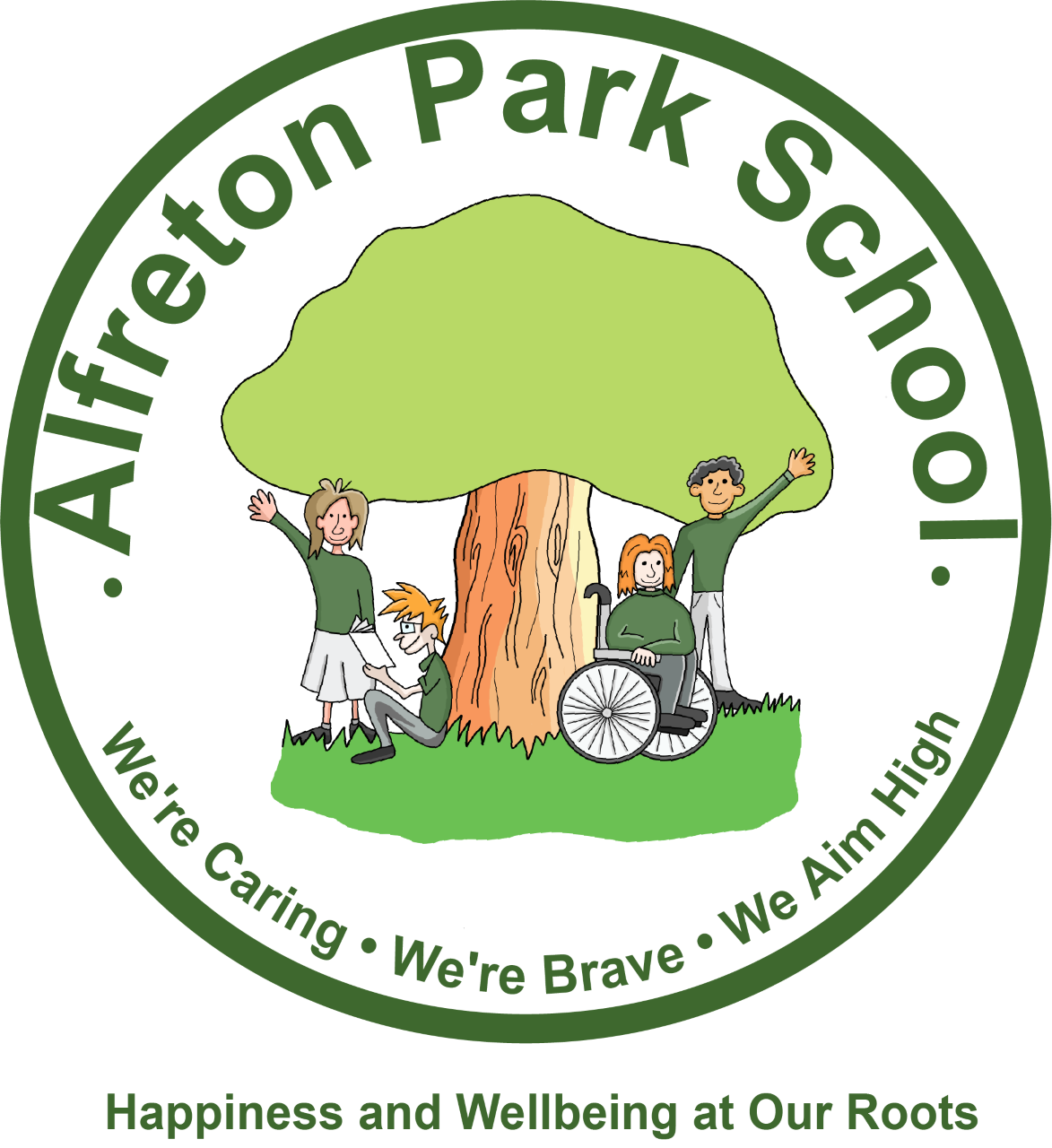 Curriculum Key Staff
Deputy Headteacher
(Emma Durham – mat leave)
Charlotte Young (Acting)
Curriculum Lead
Headteacher
Josie O’Donnell
Curriculum Lead
Clare Charlesworth
Acting Assistant Head
Communication & Interaction Lead
Attention Autism
Marie McCuaig
Assistant Head 
Physical & Sensory Lead
EYFS
Amy Naylor 
Post-14 Lead
Careers Lead
Accreditation
Clare Charlesworth
(Currently Acting Assistant Head)
Katie Turner
Social, Emotional & Mental Health Lead/Cognition & Learning Lead
PSHE/RSHE
Katy Morley
Sensory Integration
Victoria Sheldon
Attachment Specialist
Ruth Woodhouse
Music
Annabelle Towndrow
Attention Autism
Treg Marsh
Art  Mentor
TA
Tracy Cross
Communication 
TA
Jeannette/ Mary
Work Experience TAs
Ed Acorns
Music
TA
Lynne Radlett & Treg Marsh
Thrive Practitioners
MOVE & Physical Link Worker
Donna Speight
Wendy Toft, Sam Butlin, Richard Simpson Forest Schools
Matt Clemens, Alison Drake Horticulture
Interventions and Learning Approaches
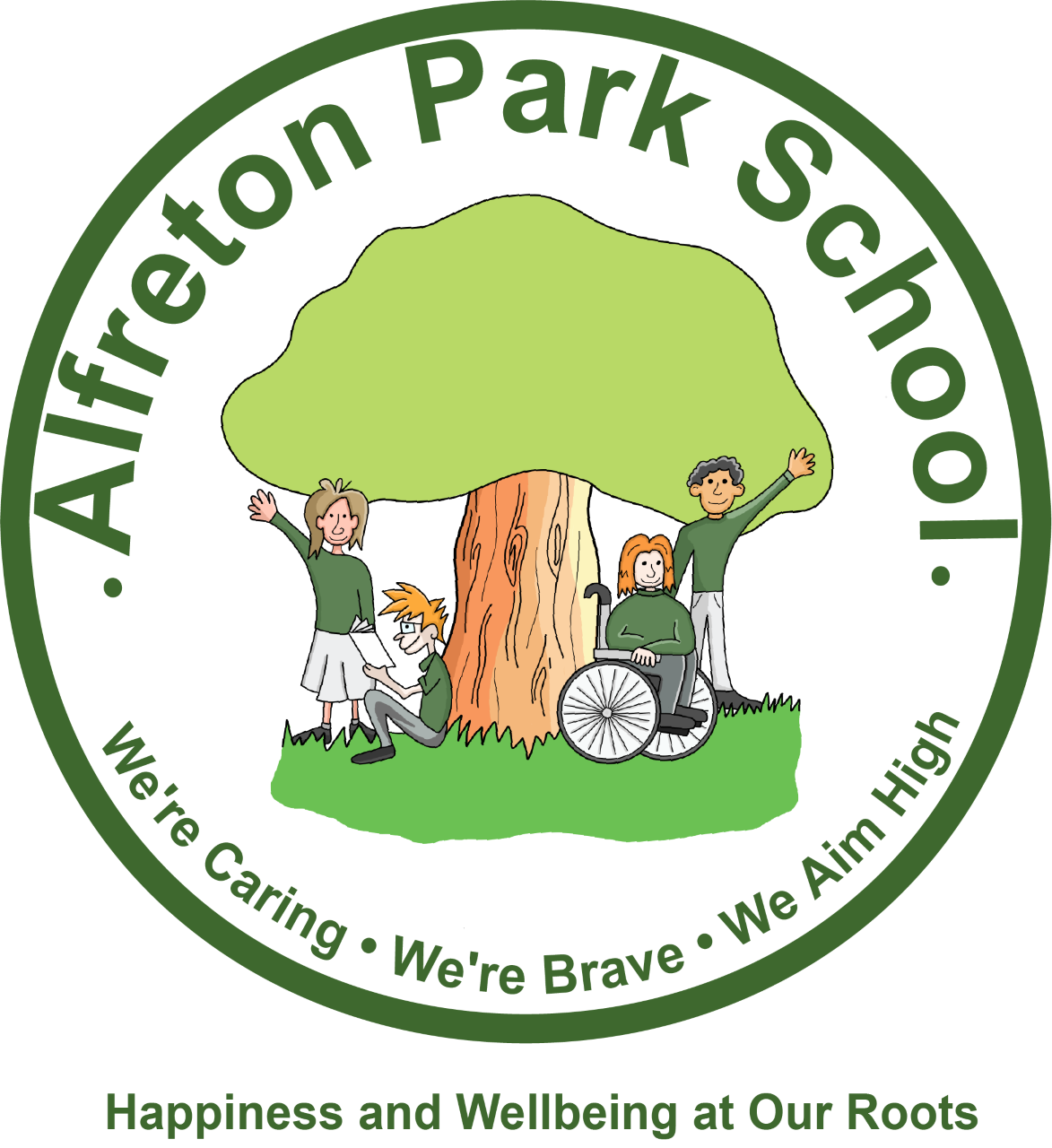 Blank Levels
http://www.elklan.co.uk/
Read, Write, Inc.
http://www.ruthmiskin.com/
Attention Autism
http://www.ginadavies.co.uk/
Horticulture
Therapeutic Arts
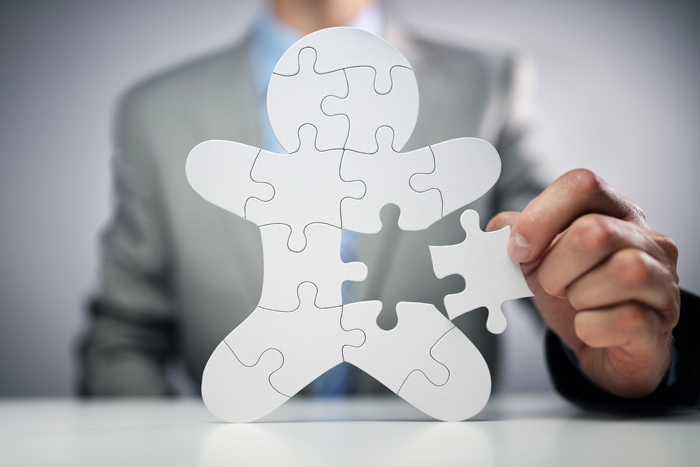 Sherborne
http://www.sherbornemovementuk.org/
MOVE
https://www.enhamtrust.org.uk/what-is-move/
Intensive Interaction
http://www.intensiveinteraction.org/
Sound Bath
https://www.healthline.com/health/sound-bath
Thrive
http://thriveapproach.com/
Open Orchestra
http://www.openorchestras.org/
Lego Therapy
https://therapyfocus.org.au/on-the-blog/what-is-lego-therapy/
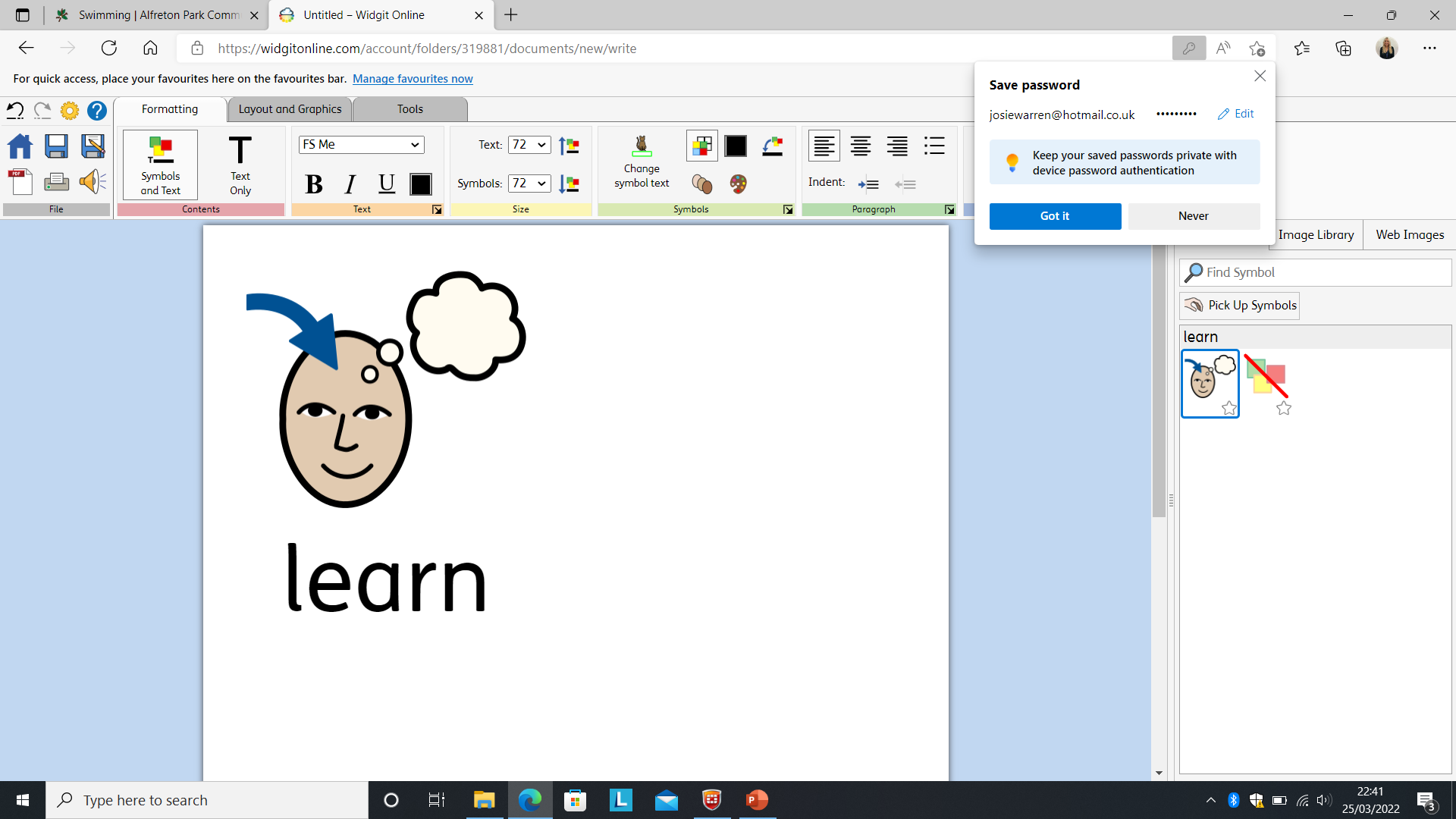 Halliwick 
https://www.halliwick.org/
Forest Schools
http://www.forestschoolassociation.org/
Therapies
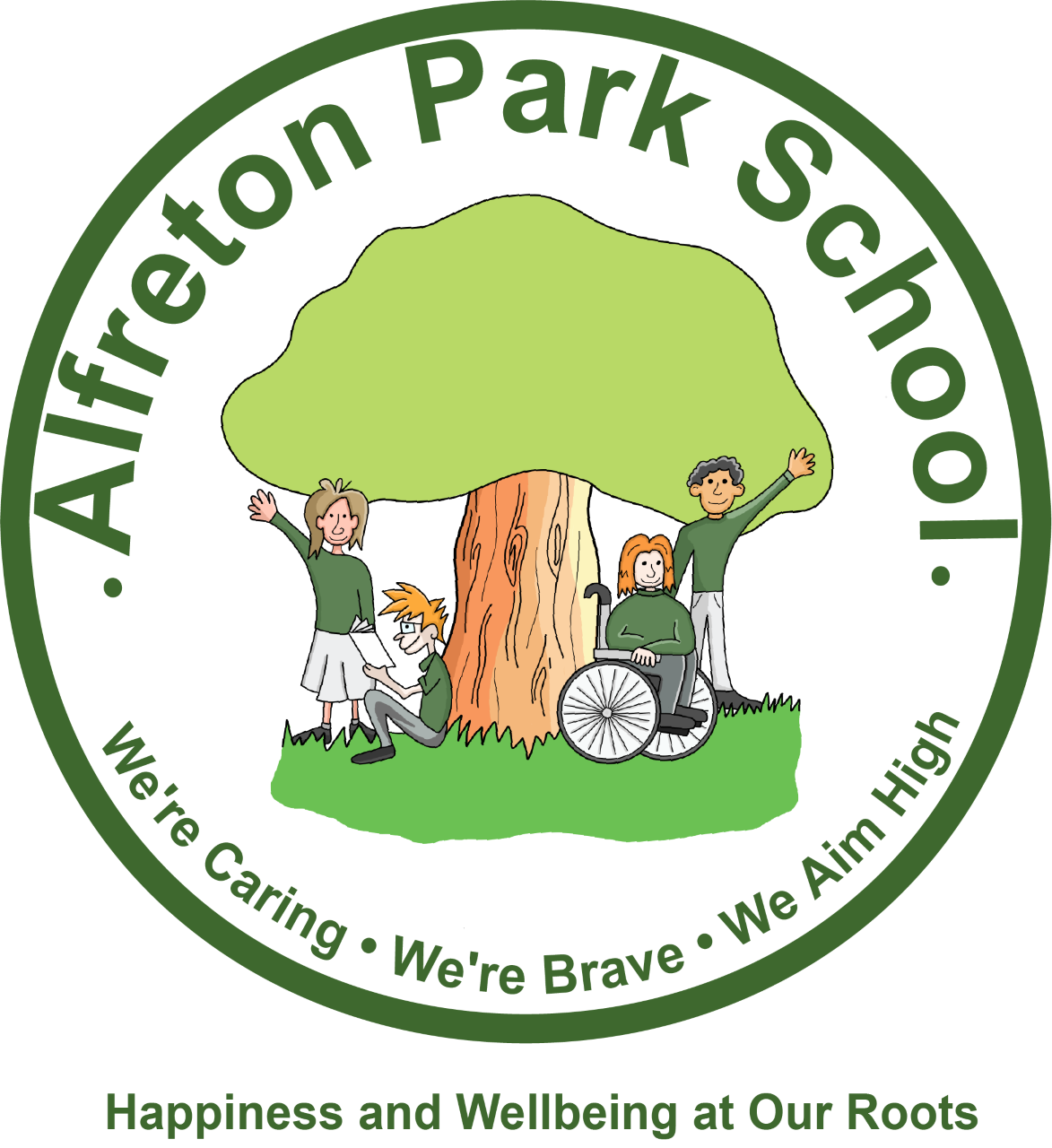 At Alfreton Park we adhere to the SEND Code of Practice (2020), prioritising our pupils’ communication, cognition, social and emotional development and physical and sensory development above all else. We have a fantastic hydrotherapy pool which is timetabled to prioritise those pupils most in need. We also have service level agreements with both speech and language and occupational health providers to enable us to follow the best advice and support for our pupils. 
Pupils benefit from weekly visits from Nicki Lees, Speech & Language Therapist (SaLT). Nicki is experienced in Alternative, Augmentative Communication (AAC) and has a wonderful relationship with our pupils.
We also have fortnightly visits from a Sensory Integration Accredited Occupational Therapist (SI OT) to support pupils with their sensory needs, enabling staff to follow her guidance and follow the plans she provides to implement sensory diets several times daily as needed for each individual.
Physiotherapists visit school most weeks along with the Occupational Health team to work with pupils on their caseload.
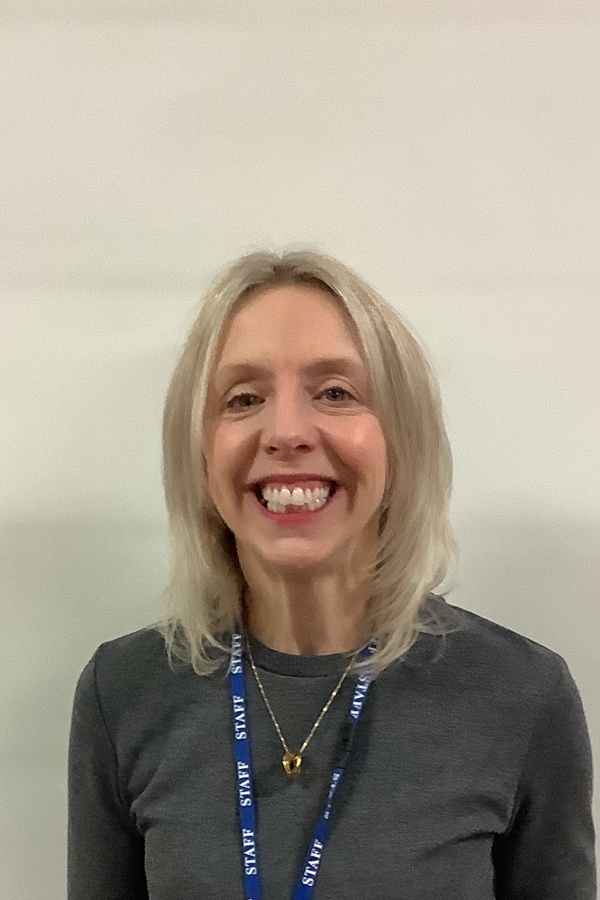 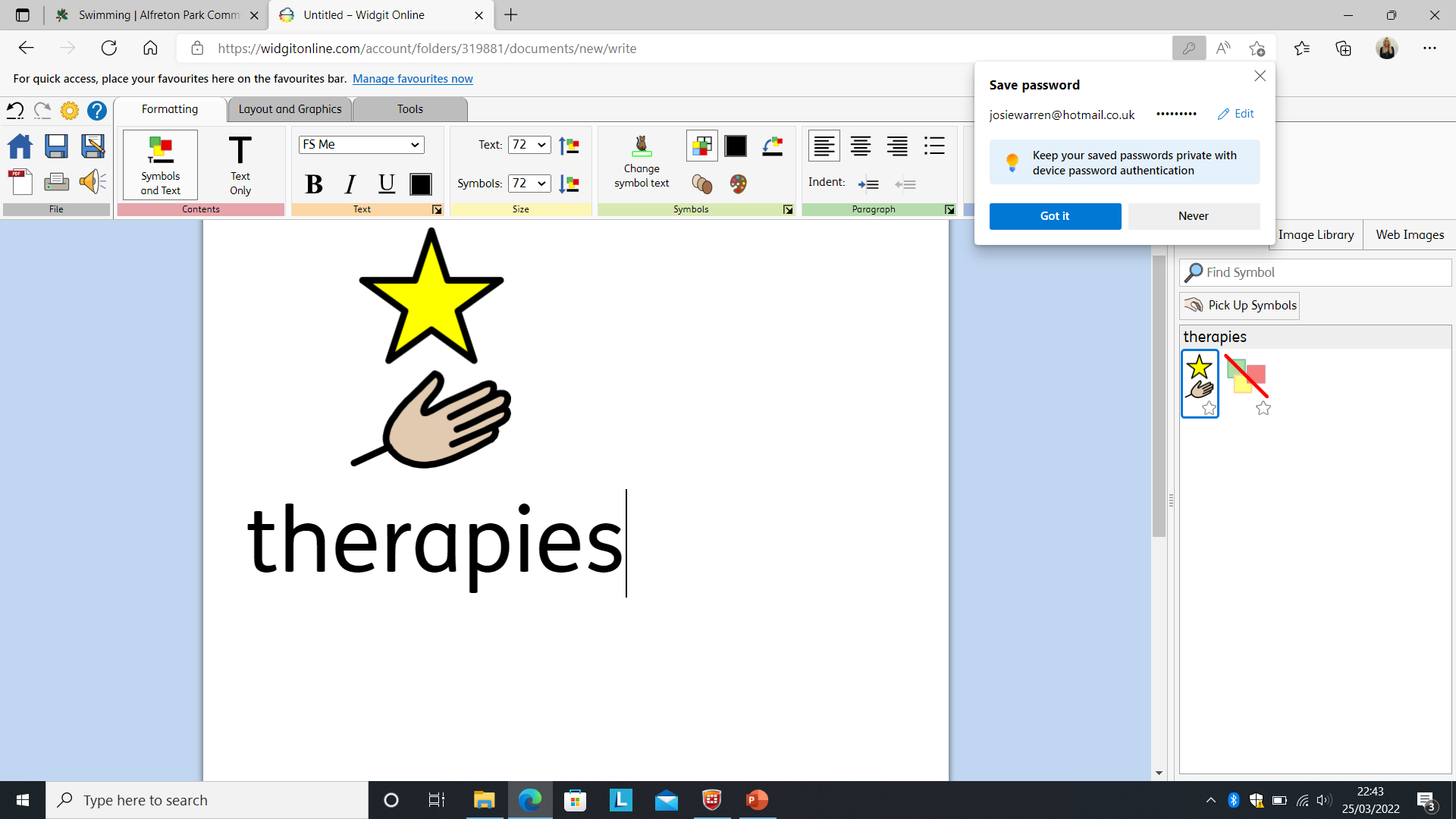 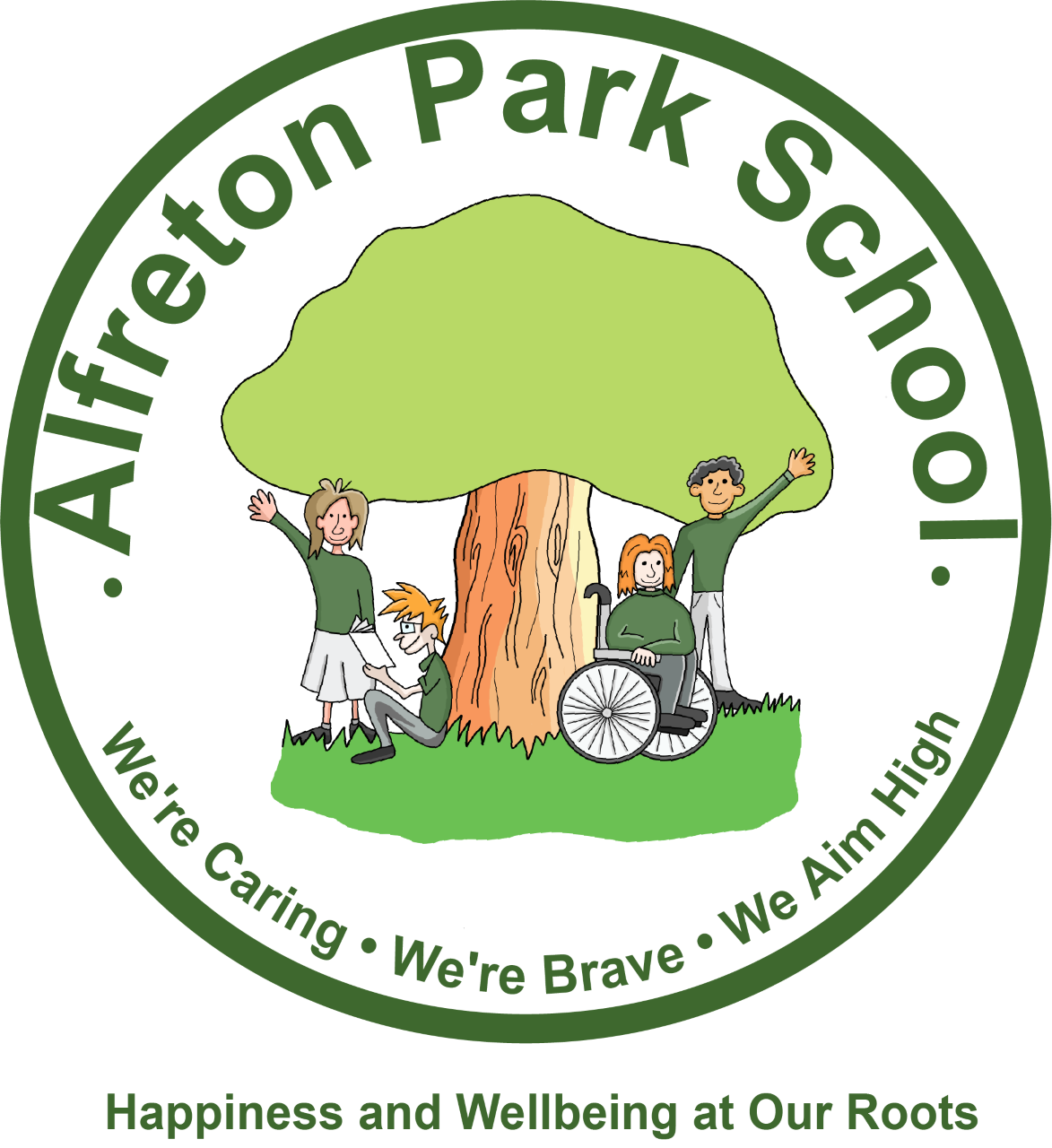 Hydrotherapy Pool
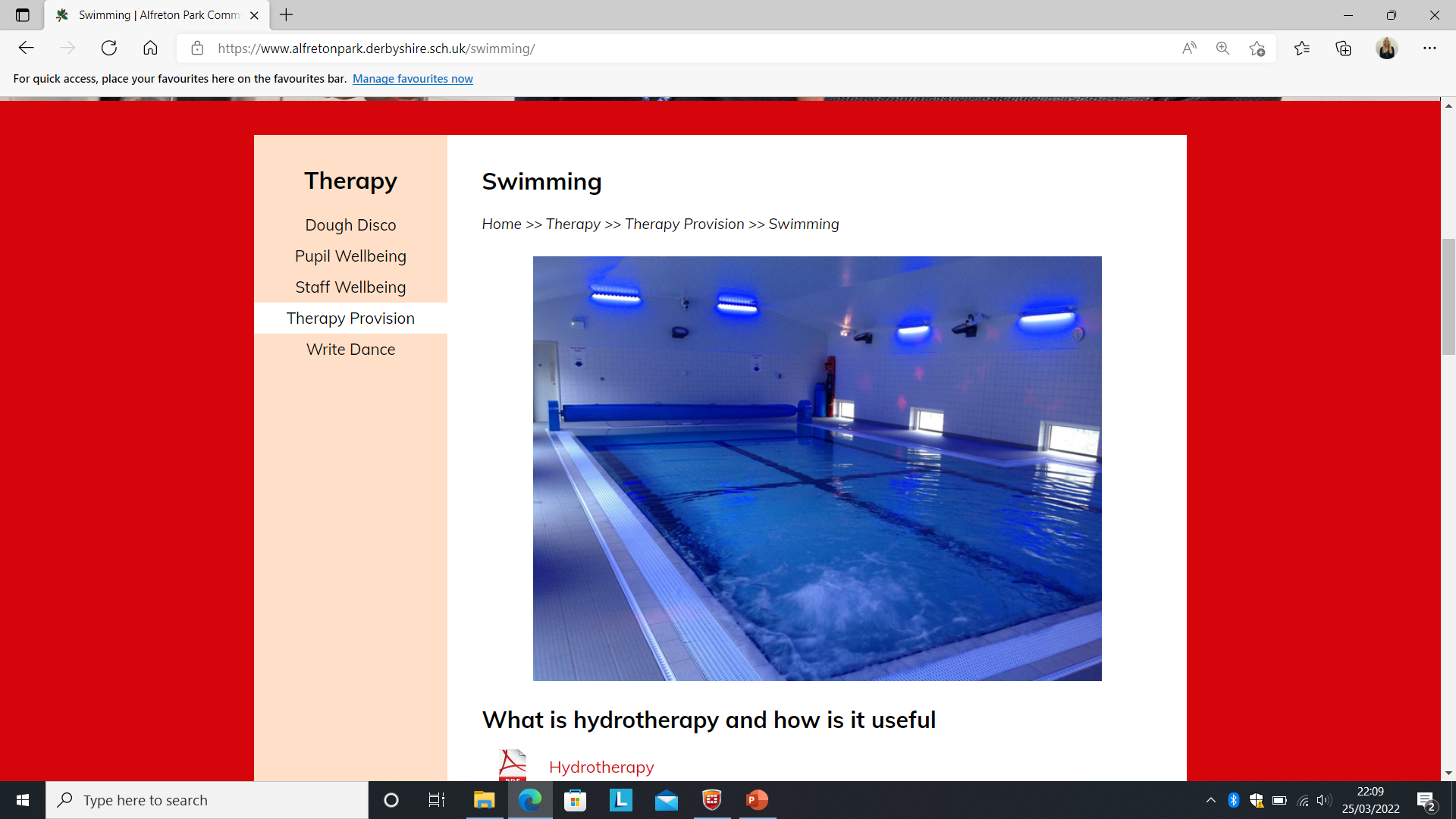 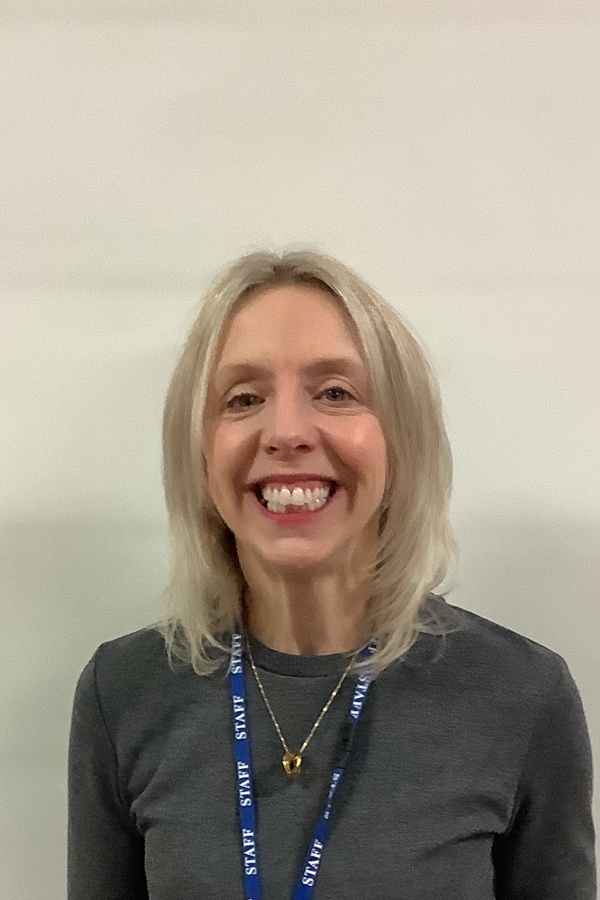 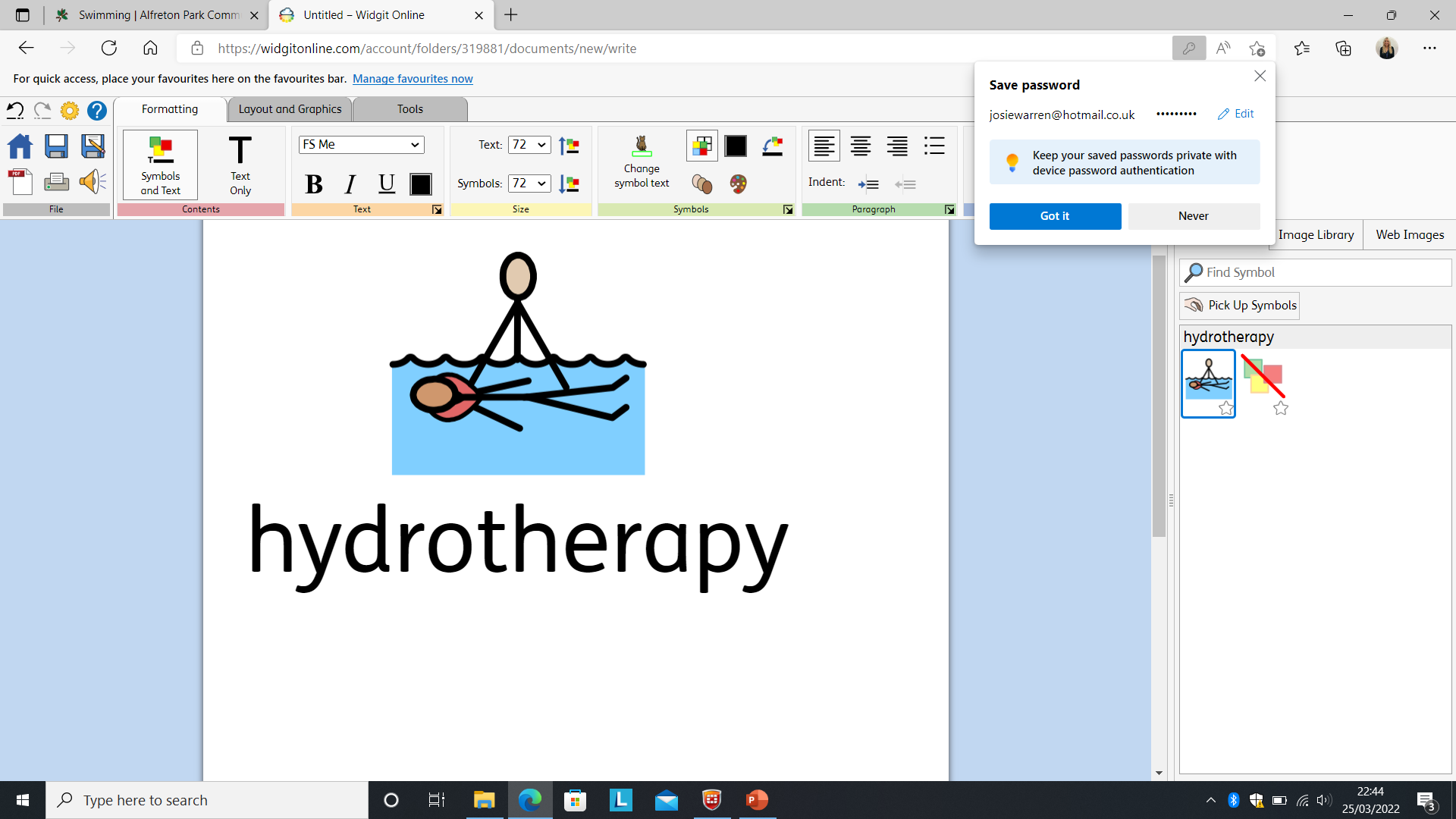 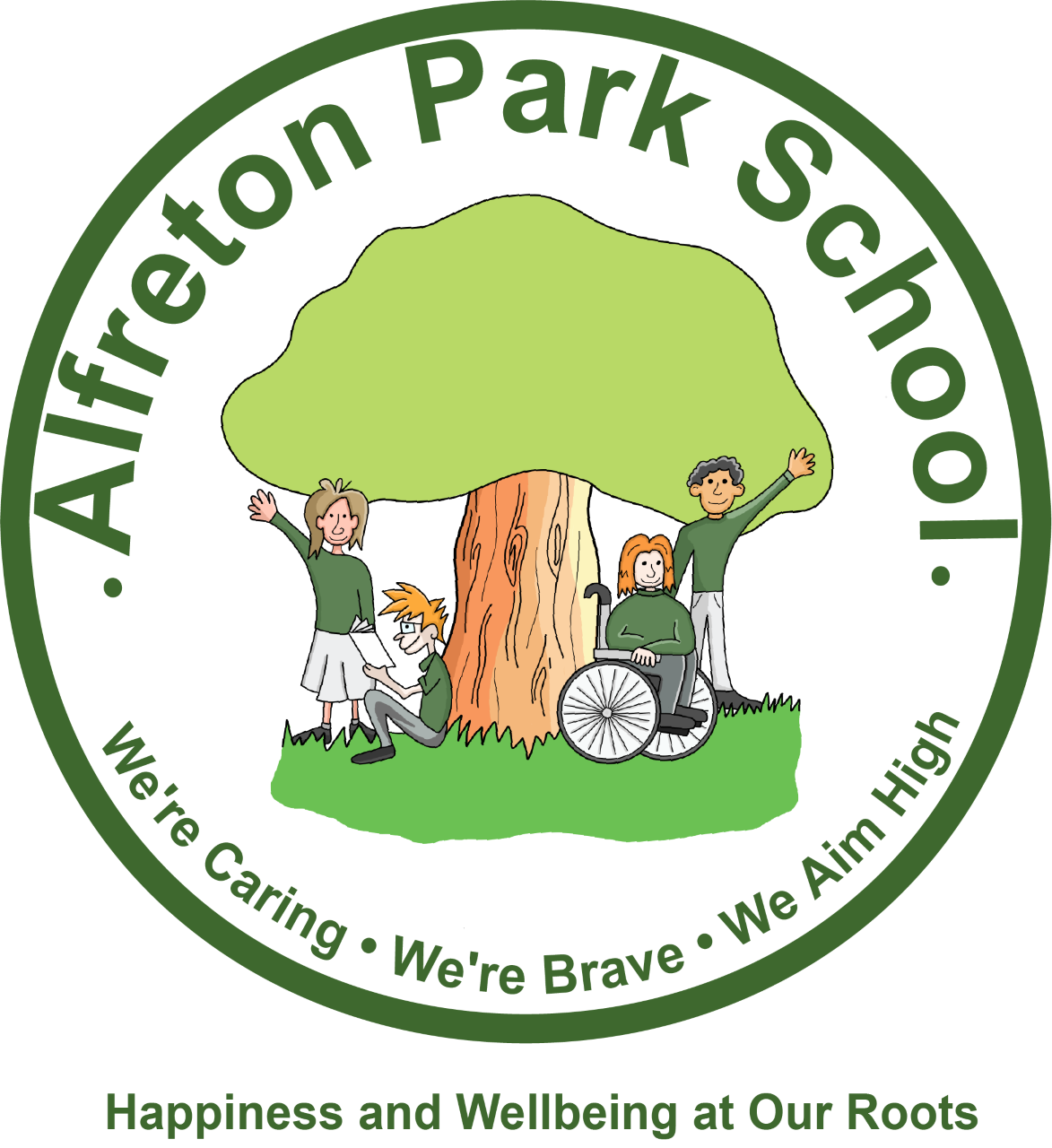 Rebound Therapy Room
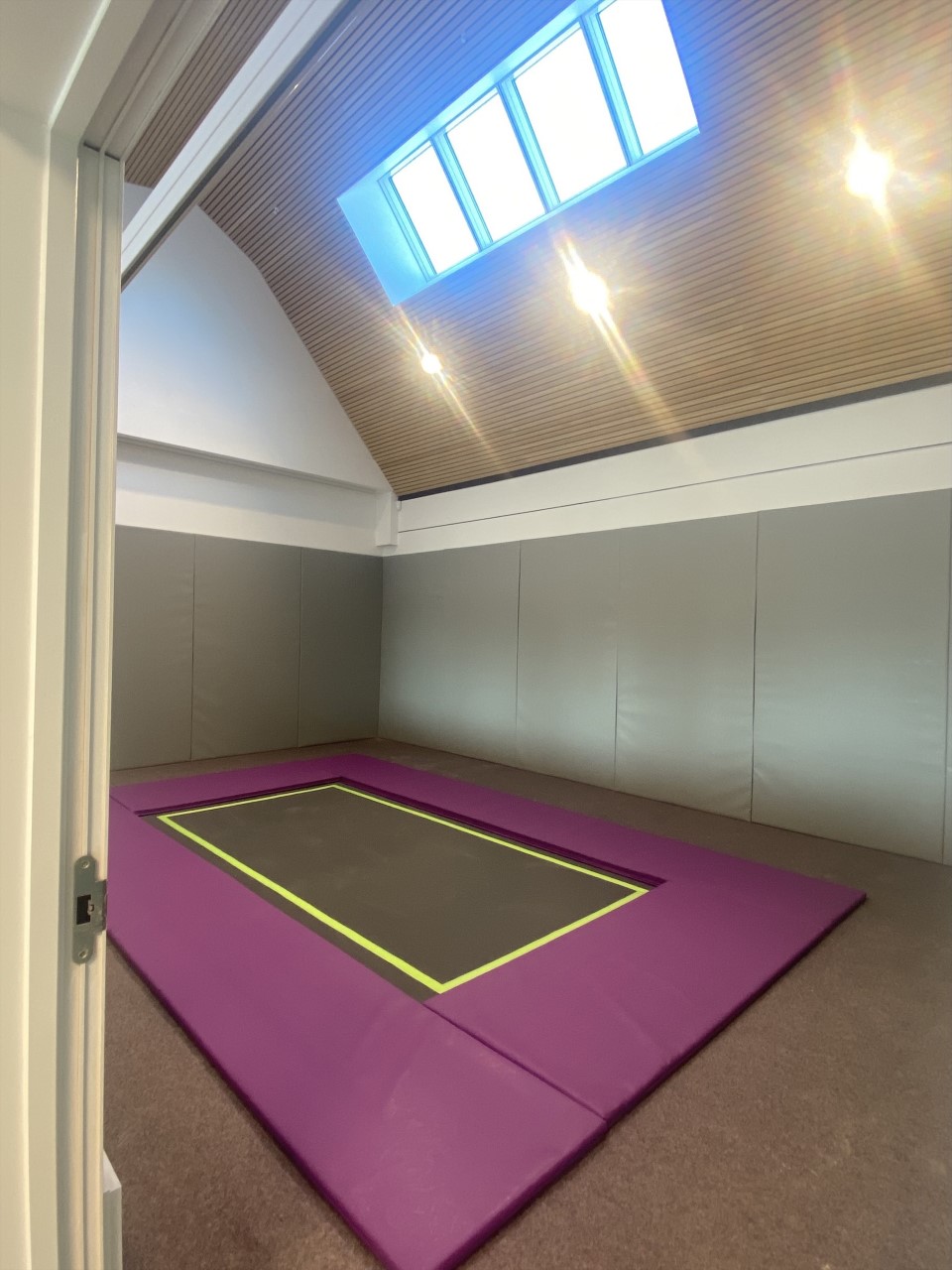 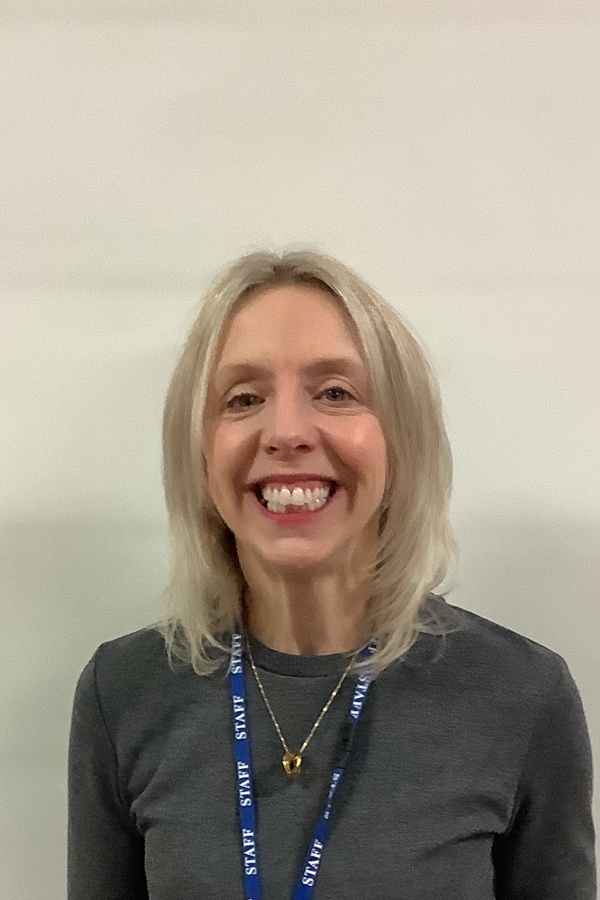 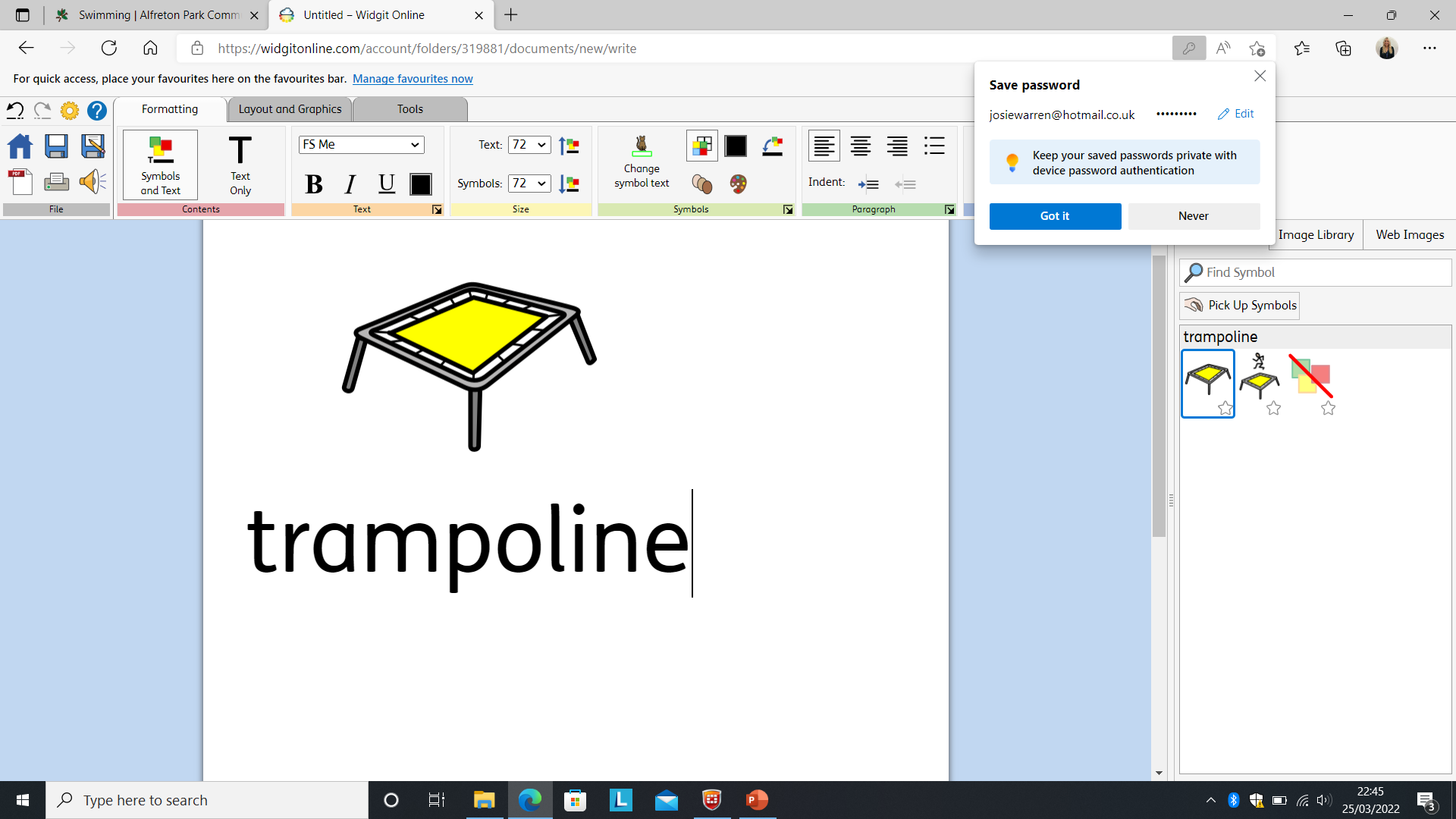 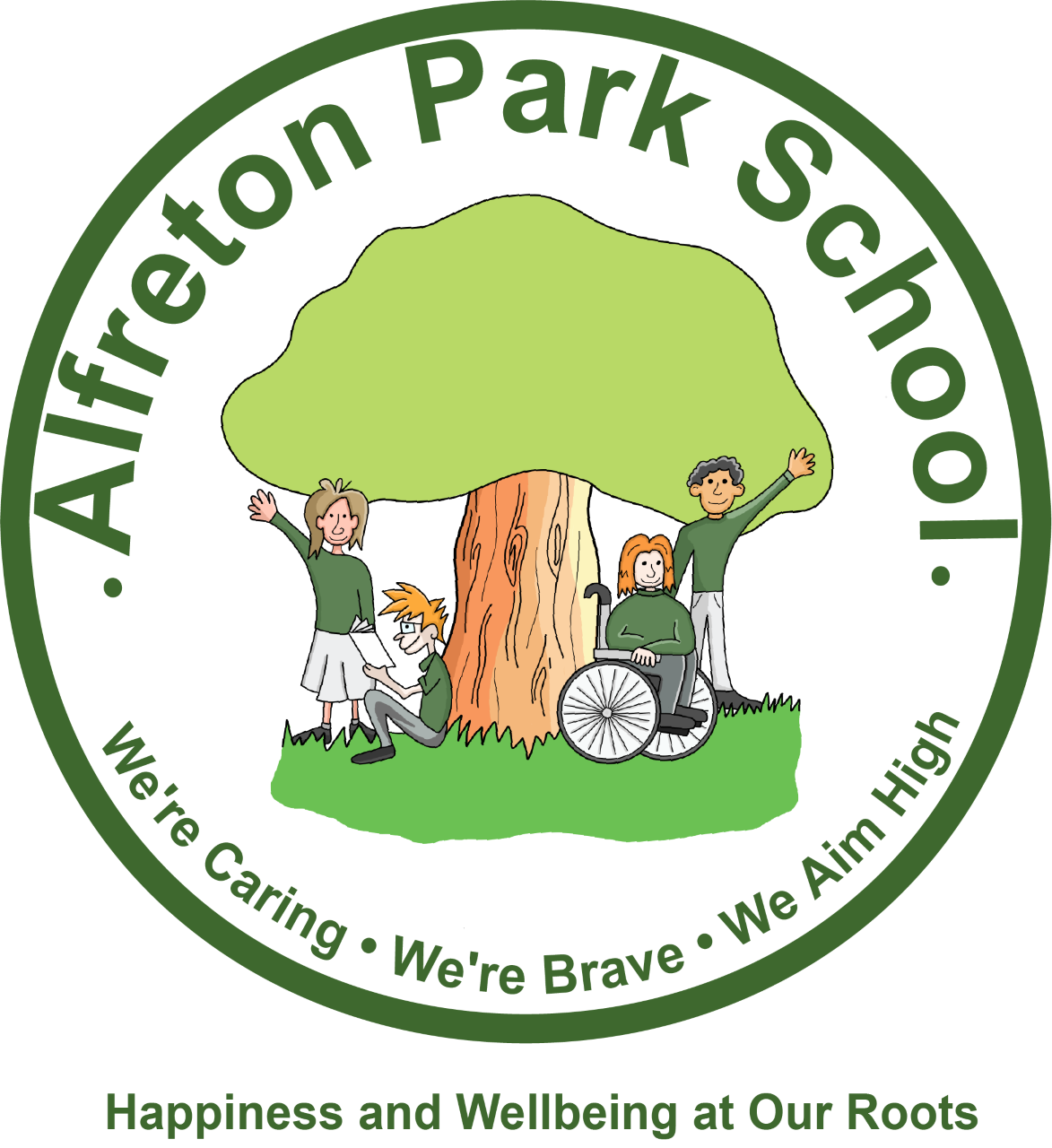 Sensory Integration Room
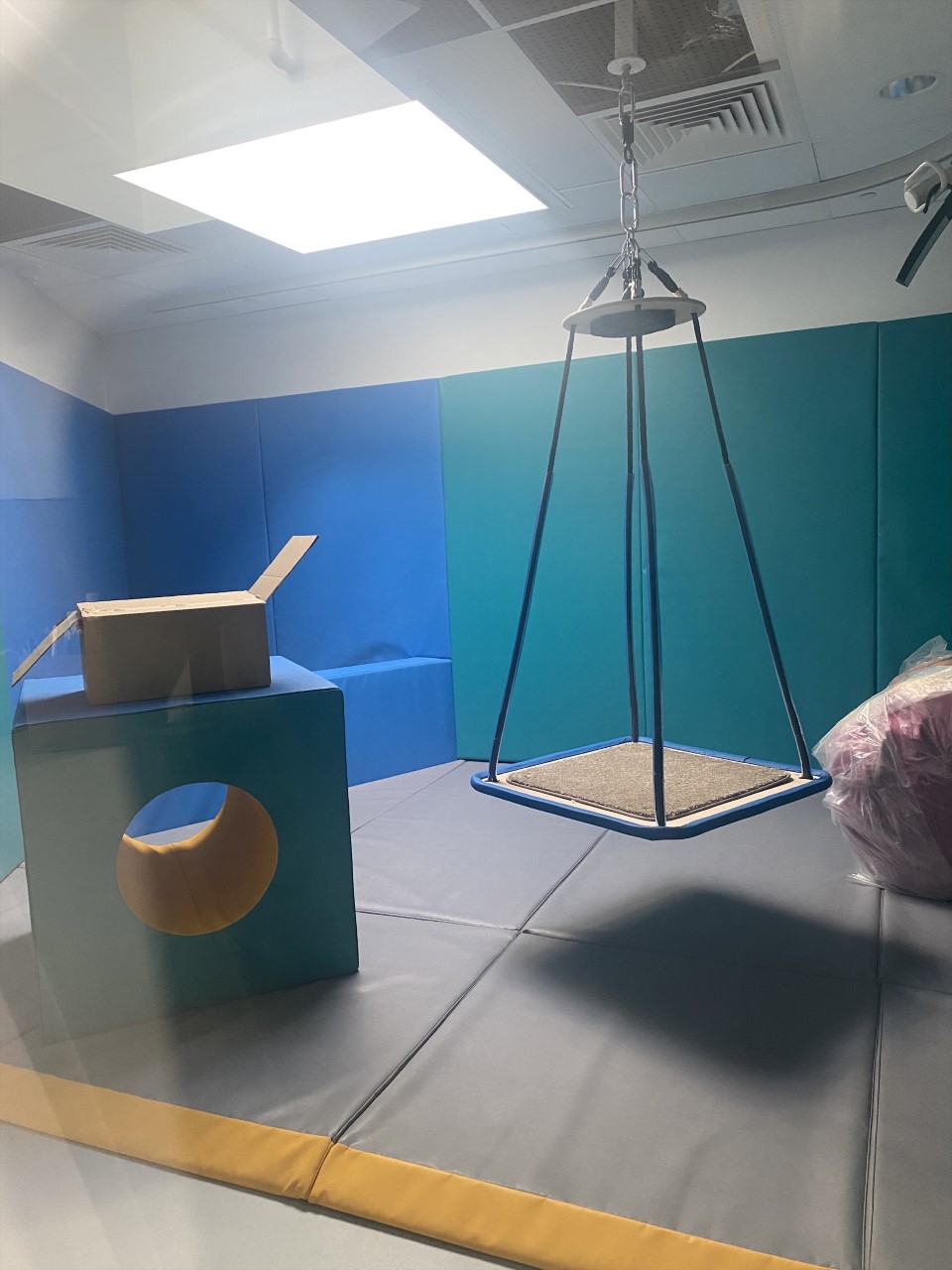 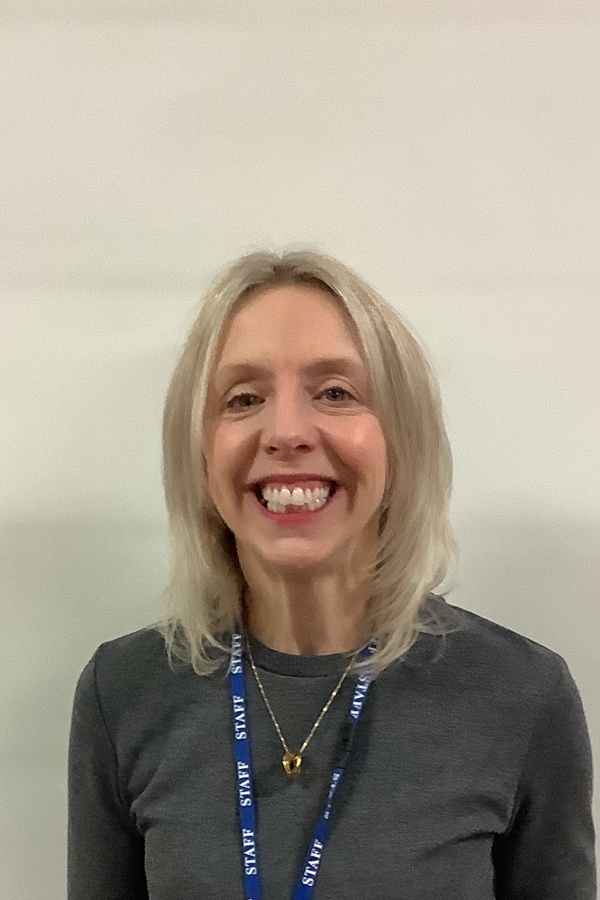 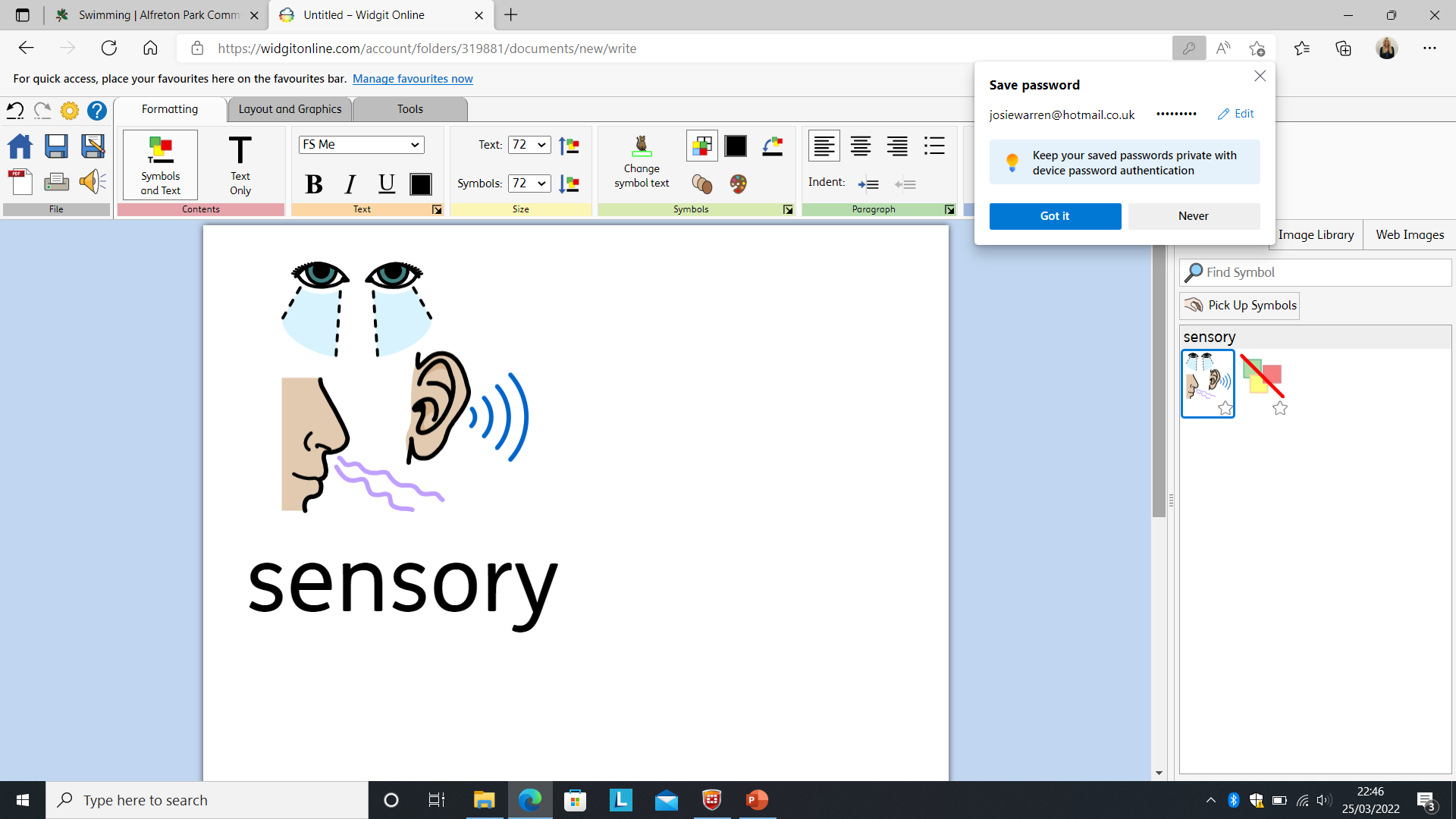 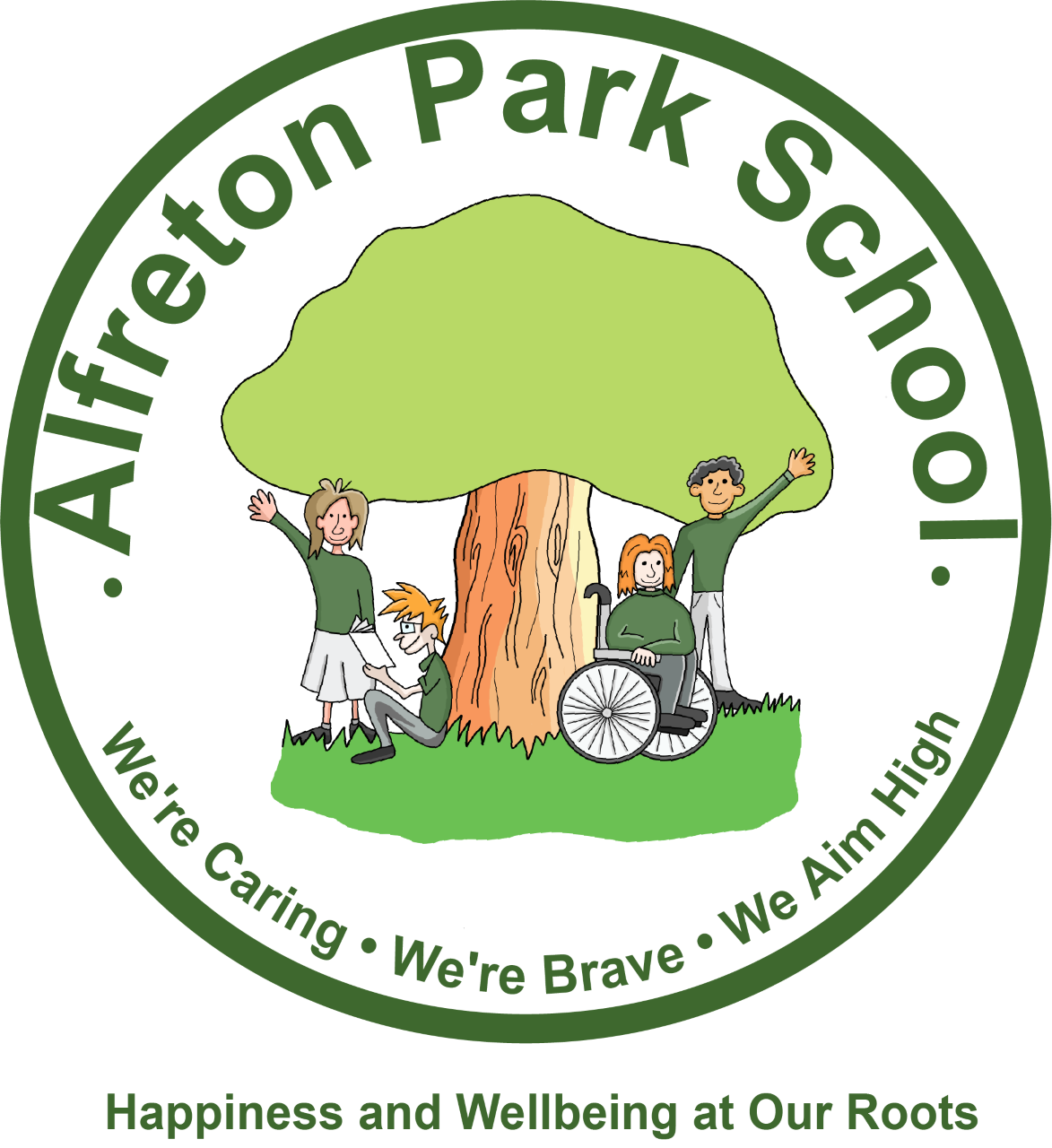 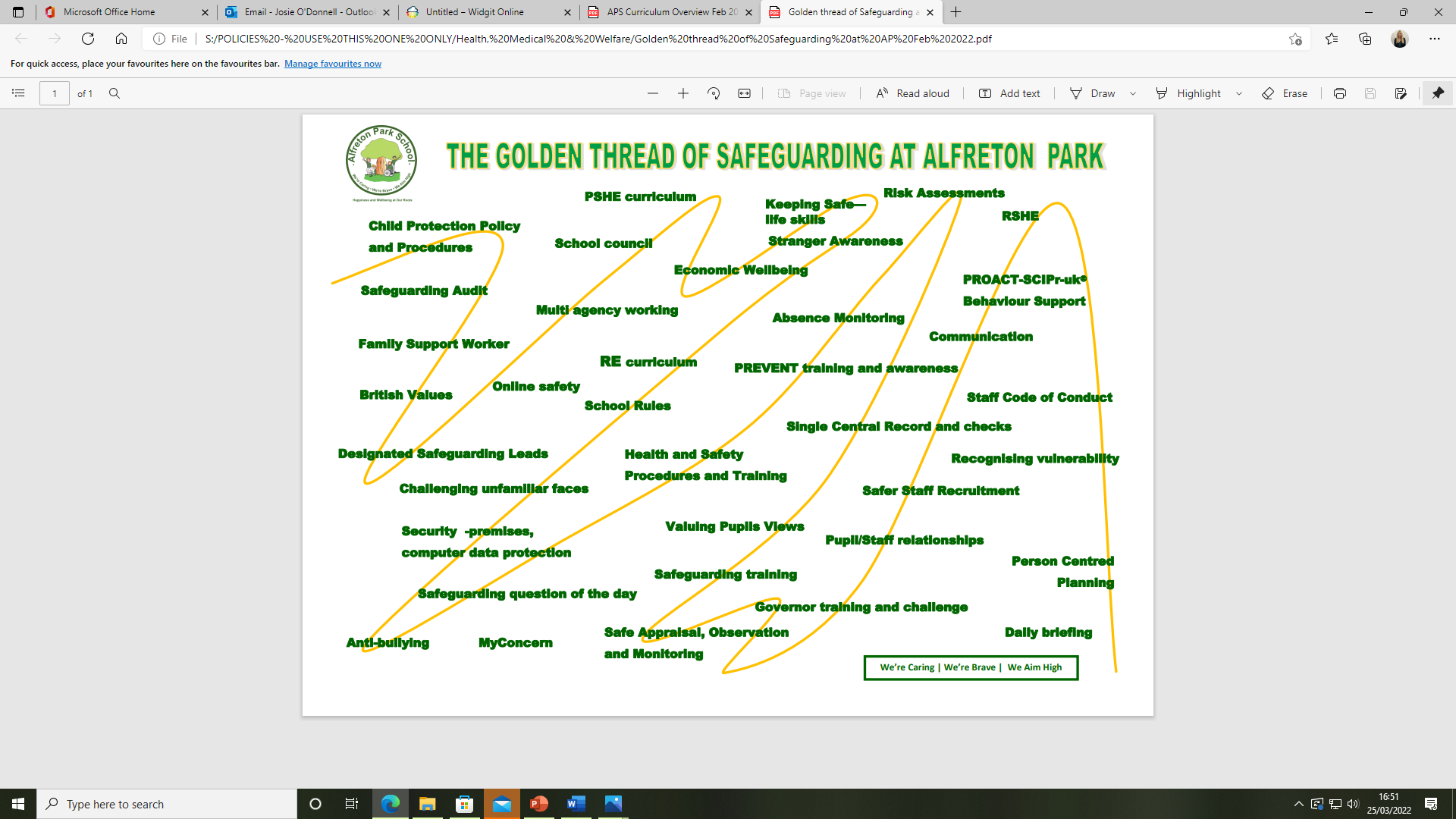 Designated Safeguarding Leads
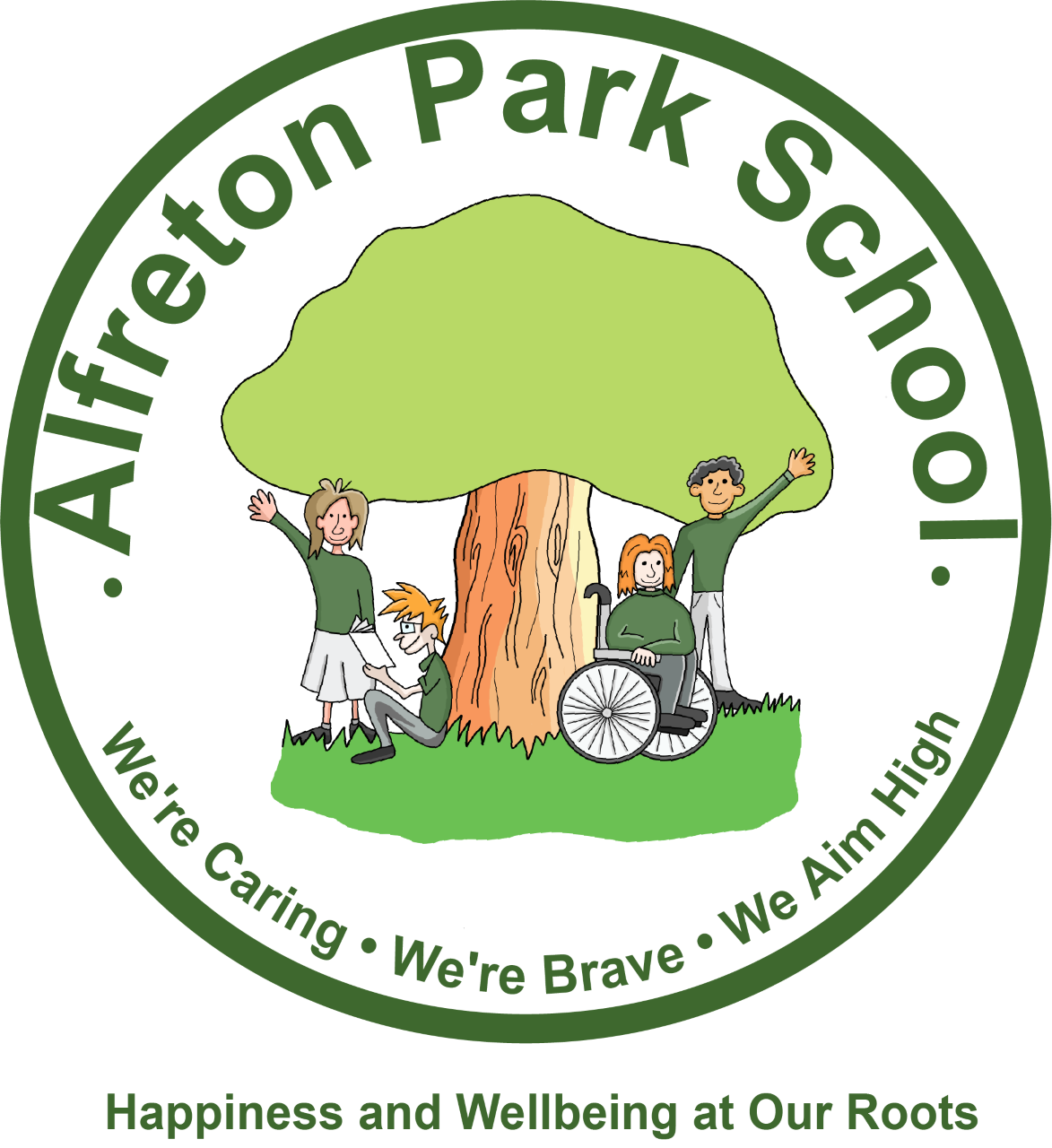 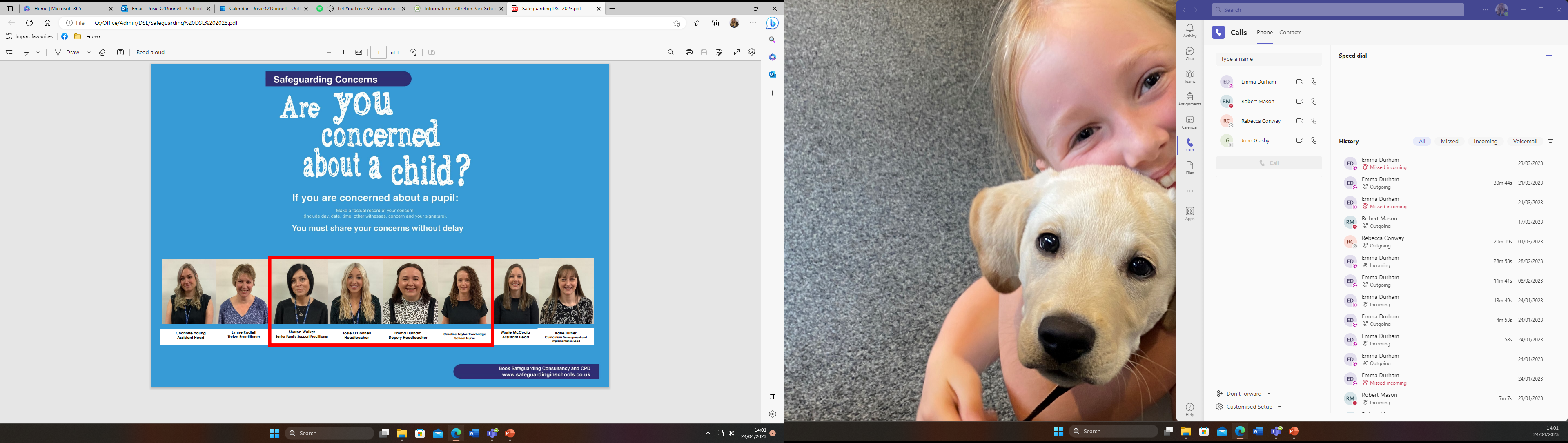 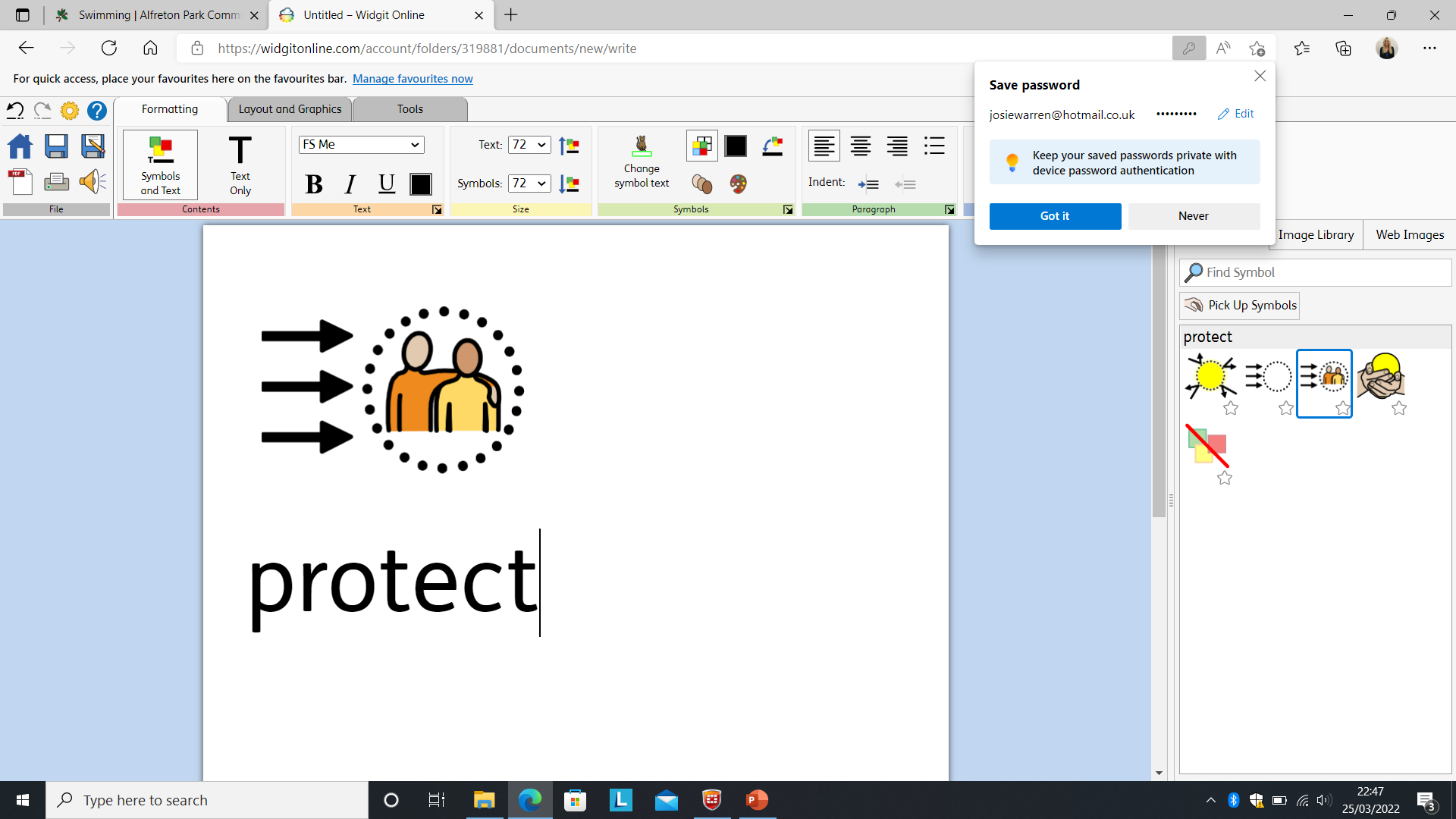 (Mat leave)
Core Safeguarding Team
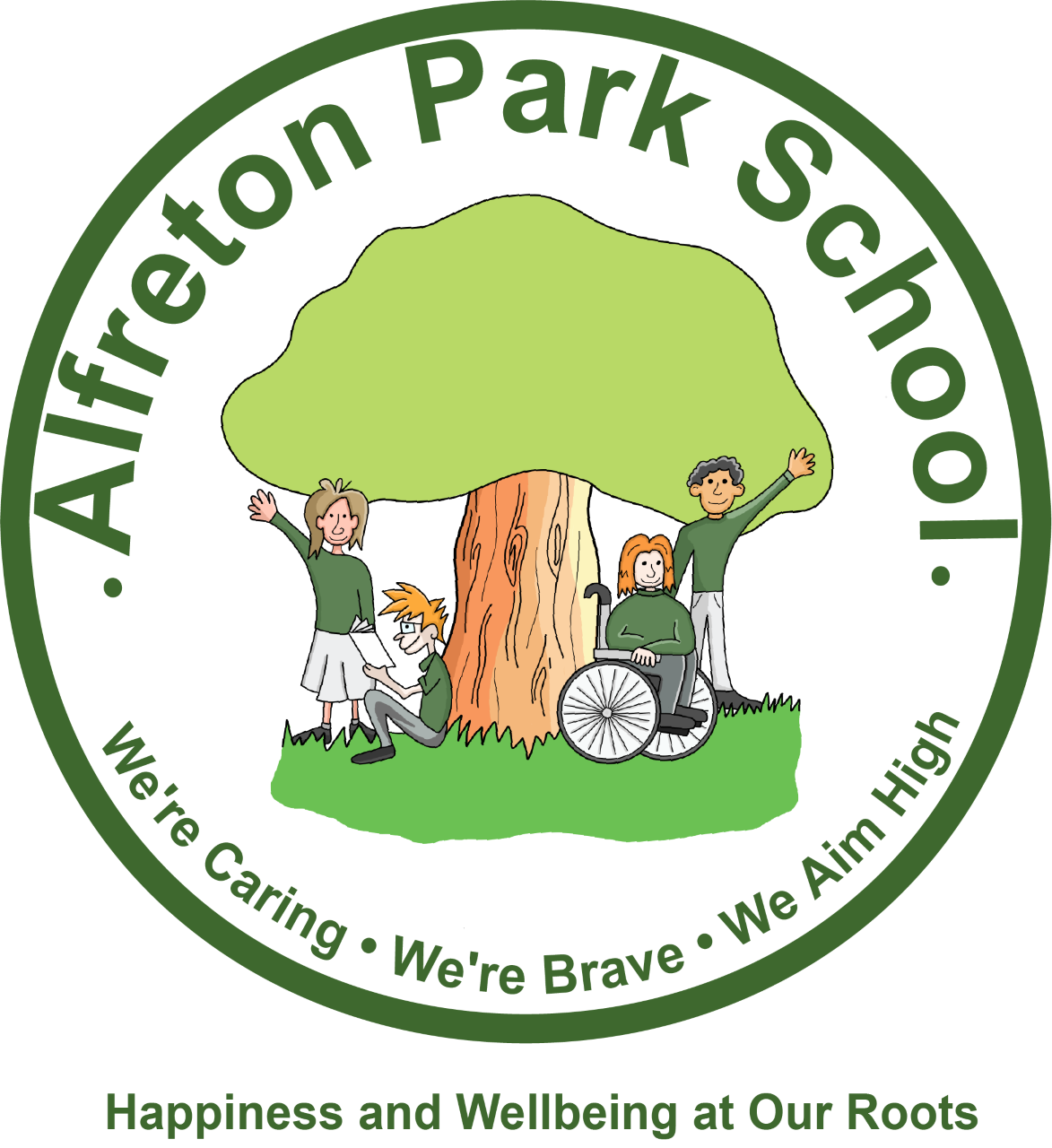 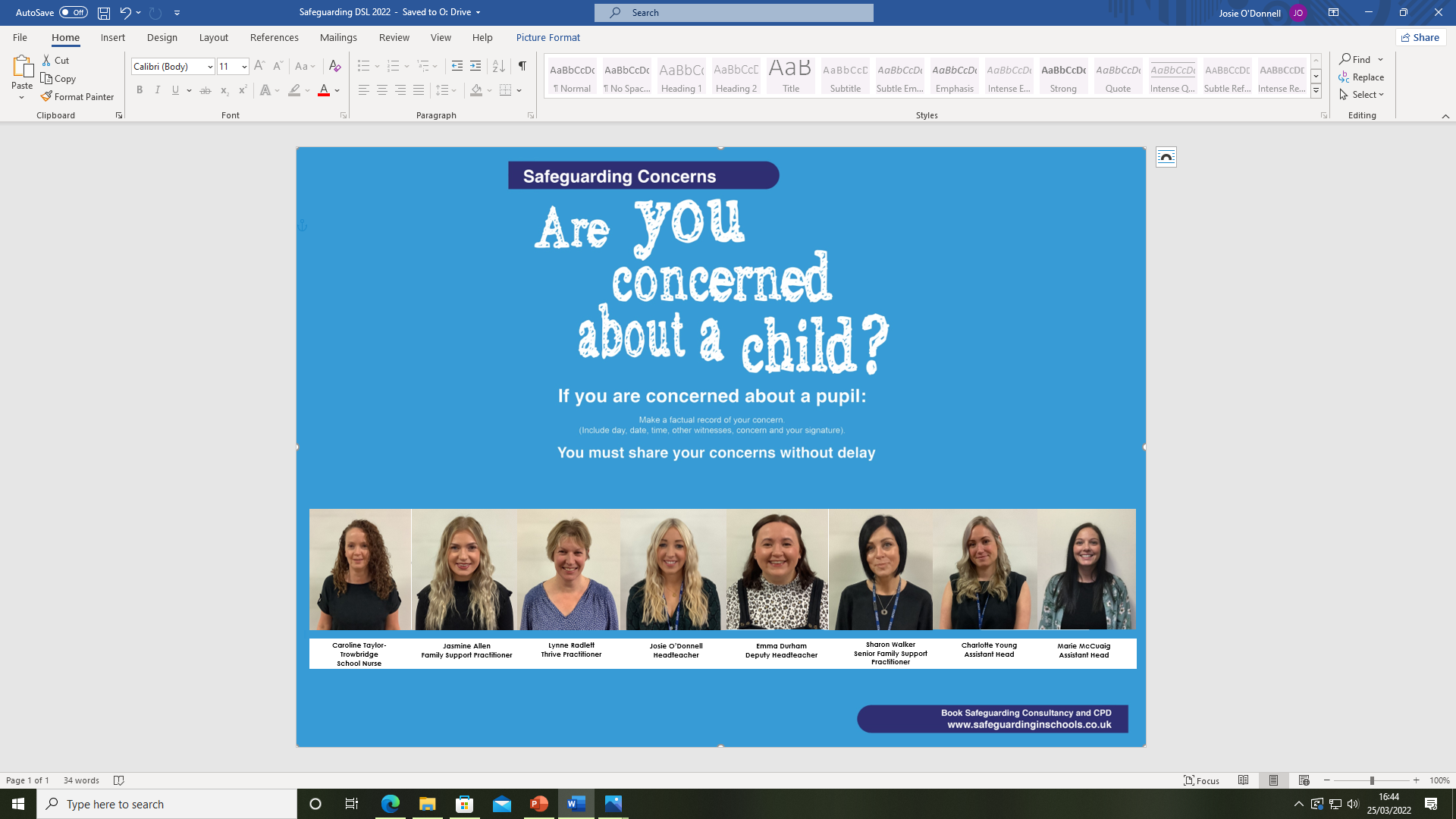 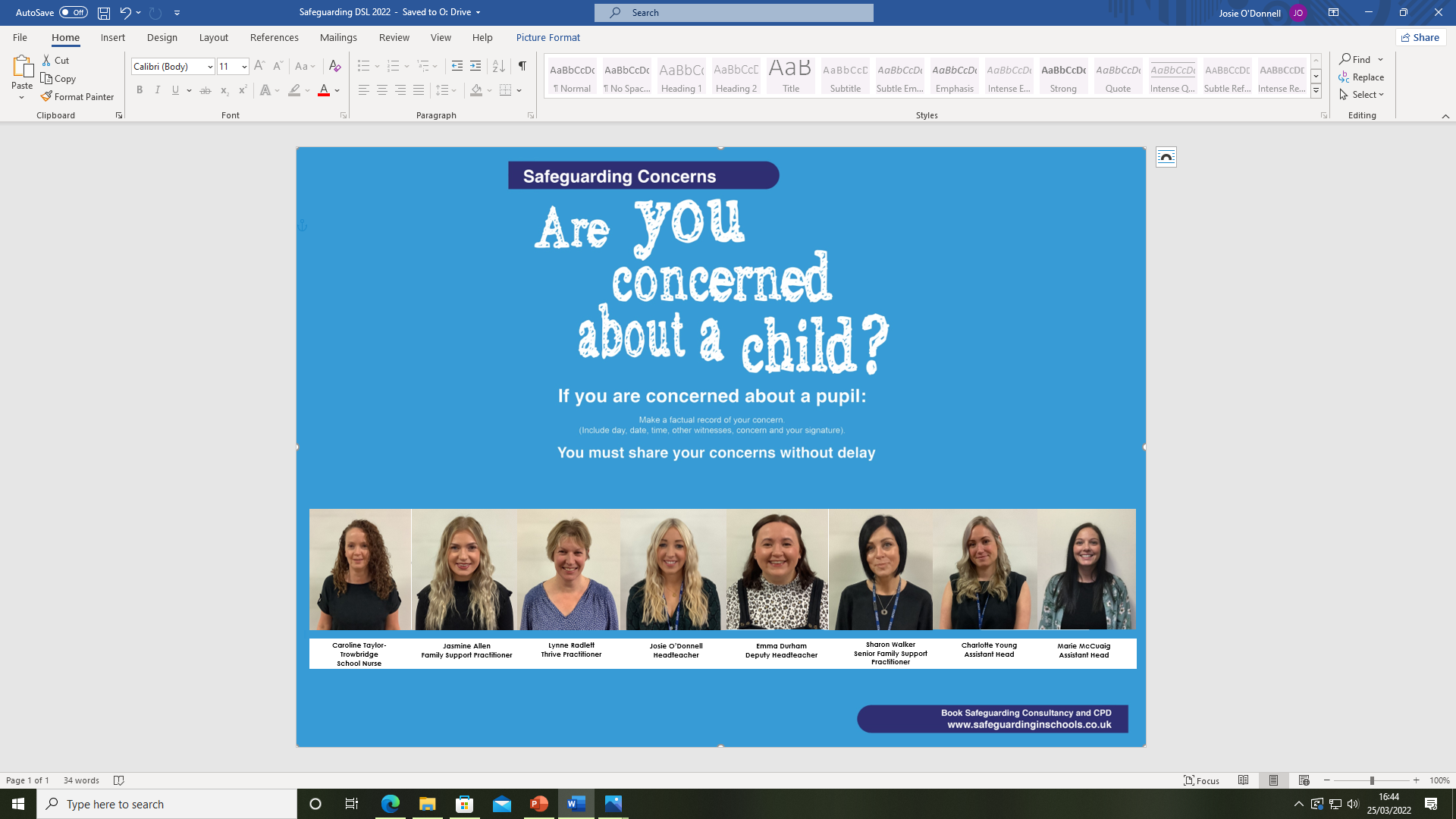 (Mat leave)
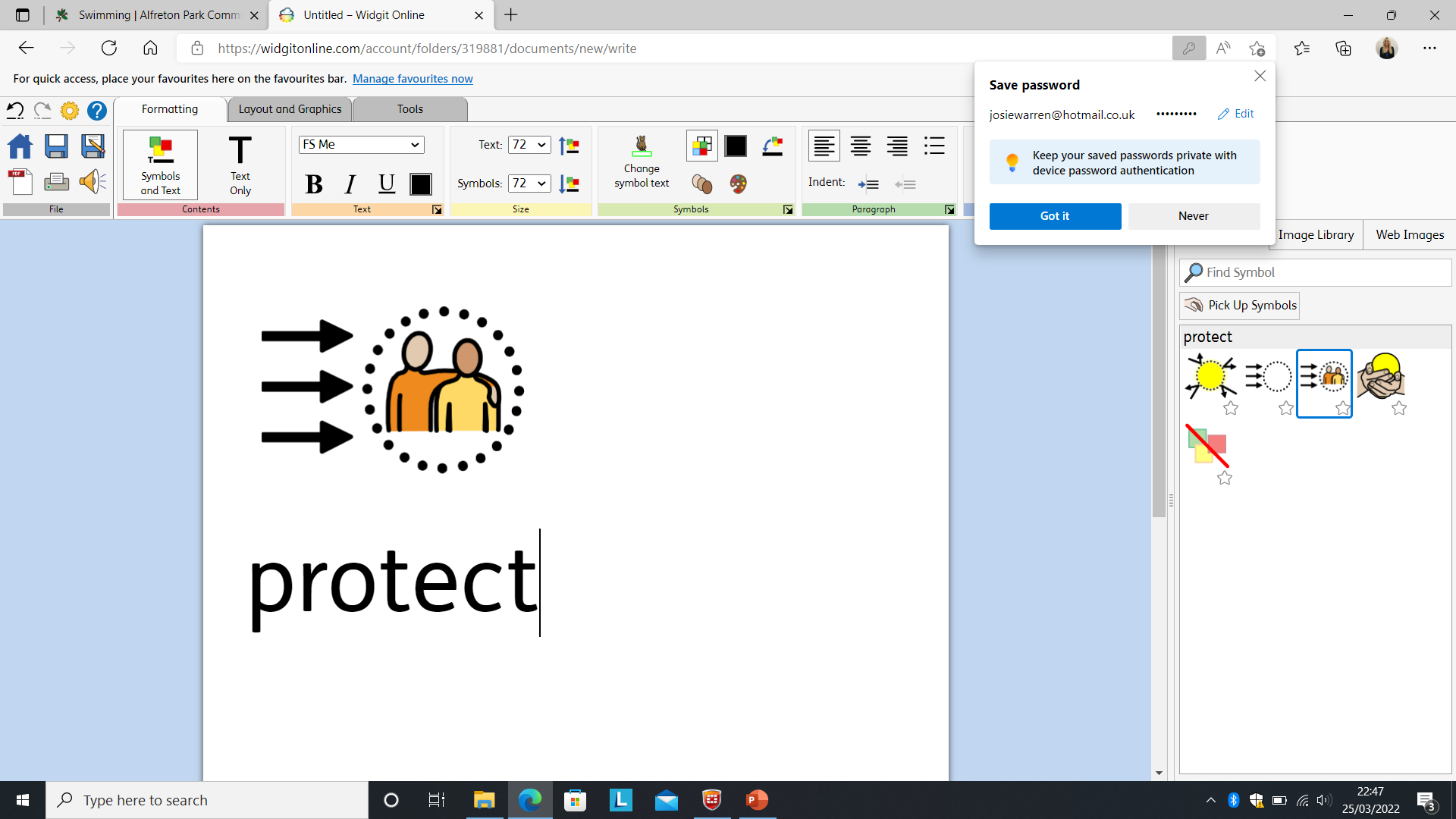 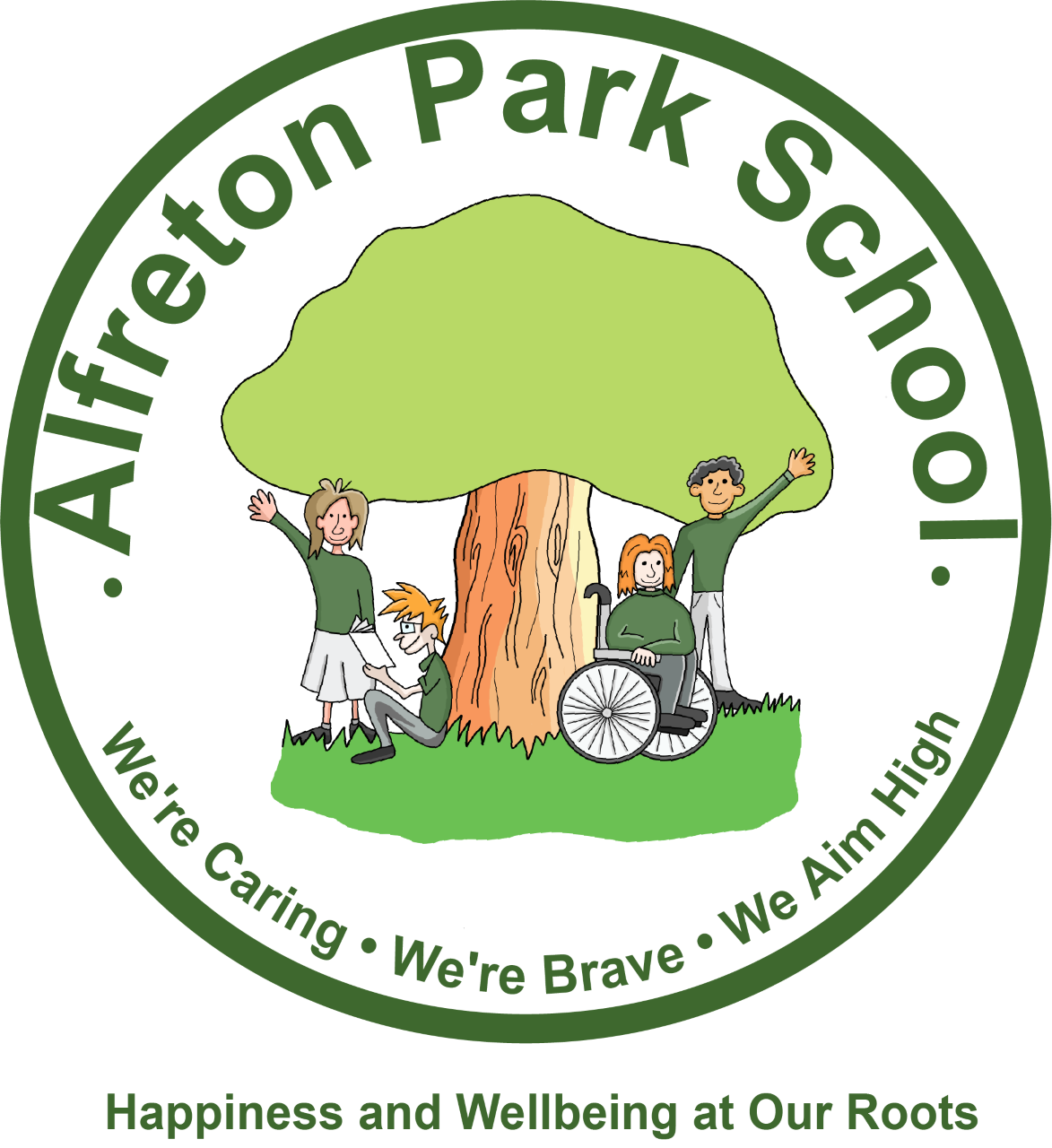 Senior Leadership Team
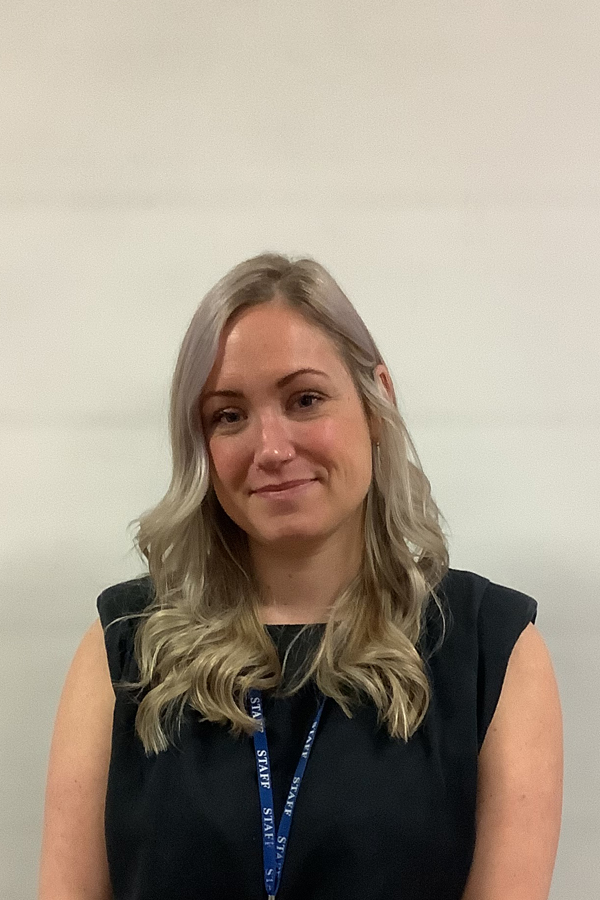 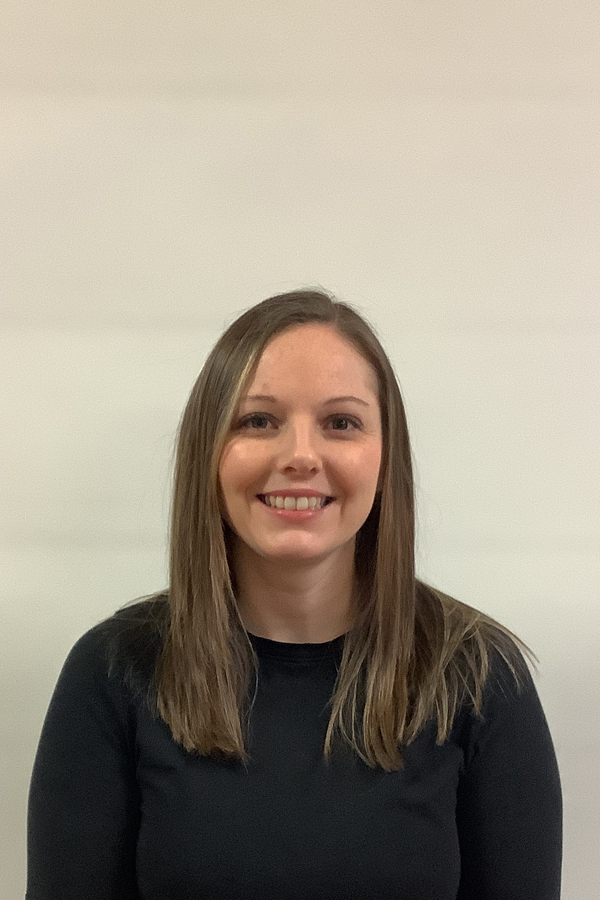 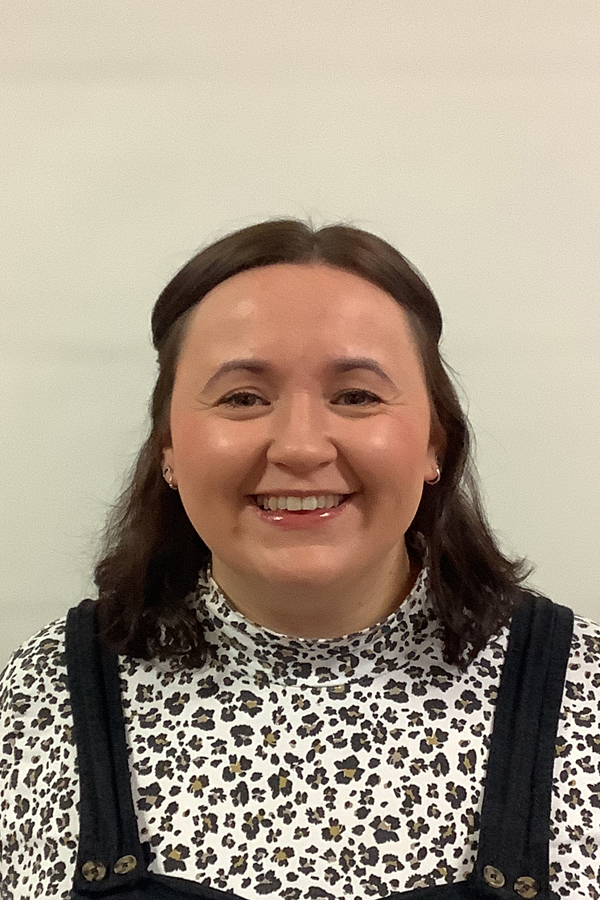 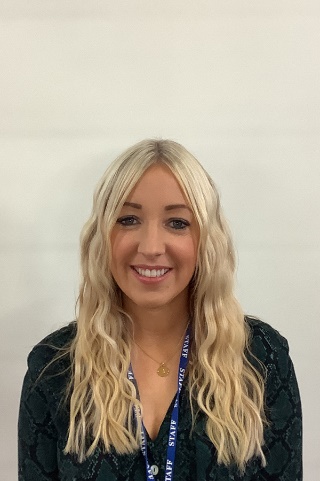 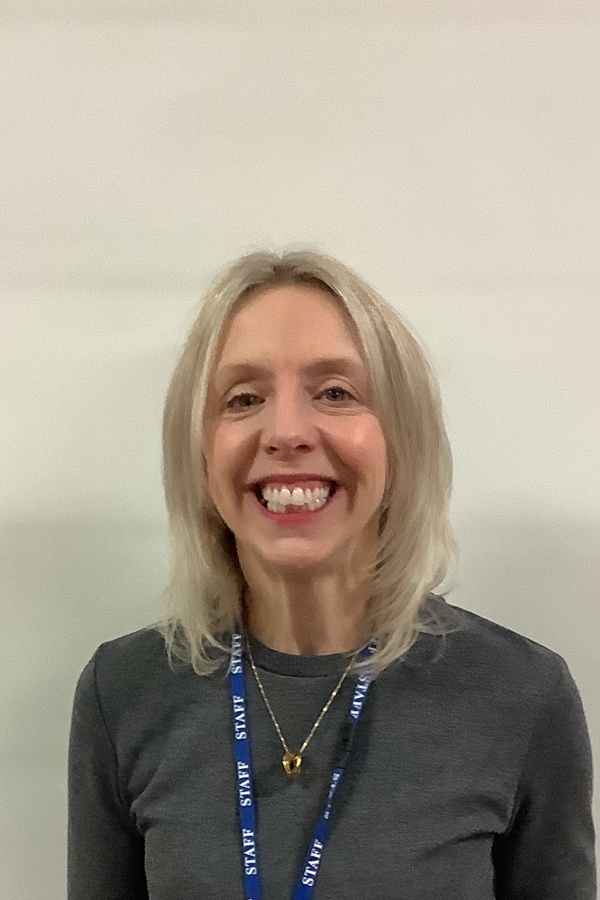 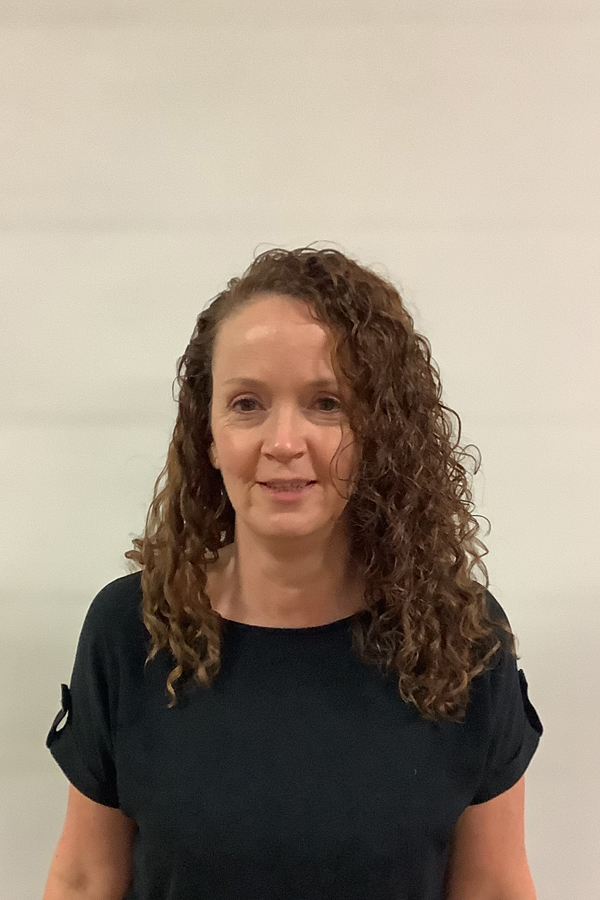 Marie McCuaig
Assistant Headteacher
Charlotte Young
Assistant Headteacher 
Acting Deputy Headteacher
Emma Durham
Deputy Headteacher
Josie O’Donnell
Headteacher
(Mat leave)
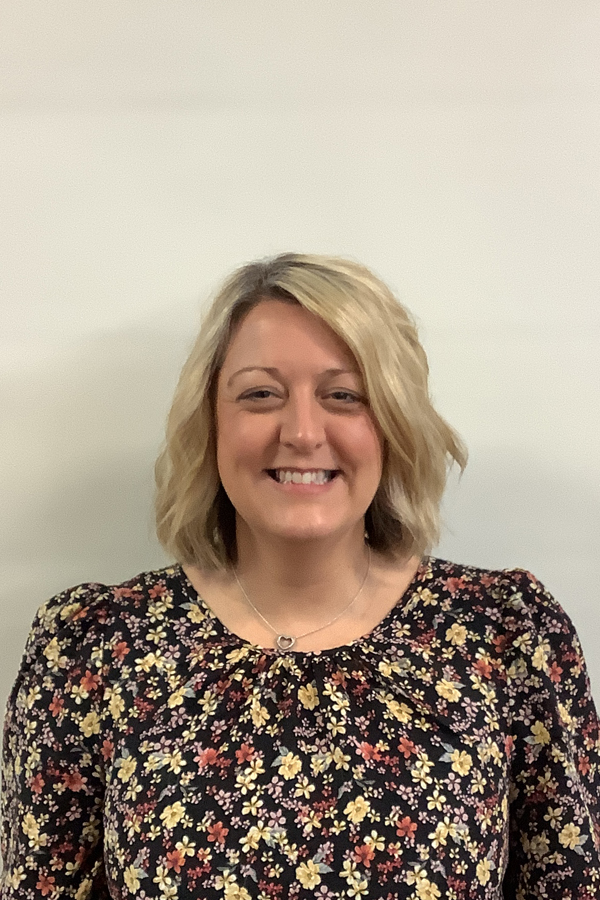 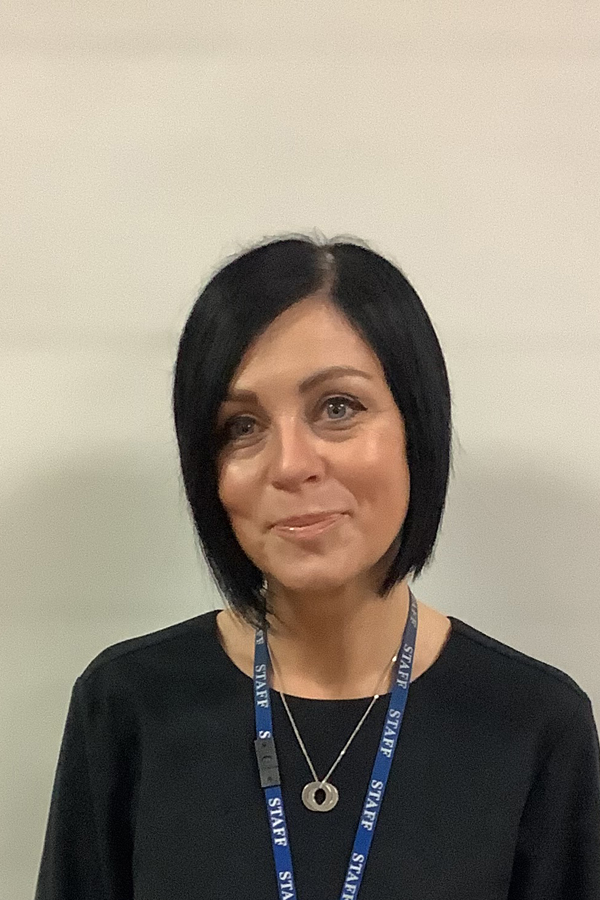 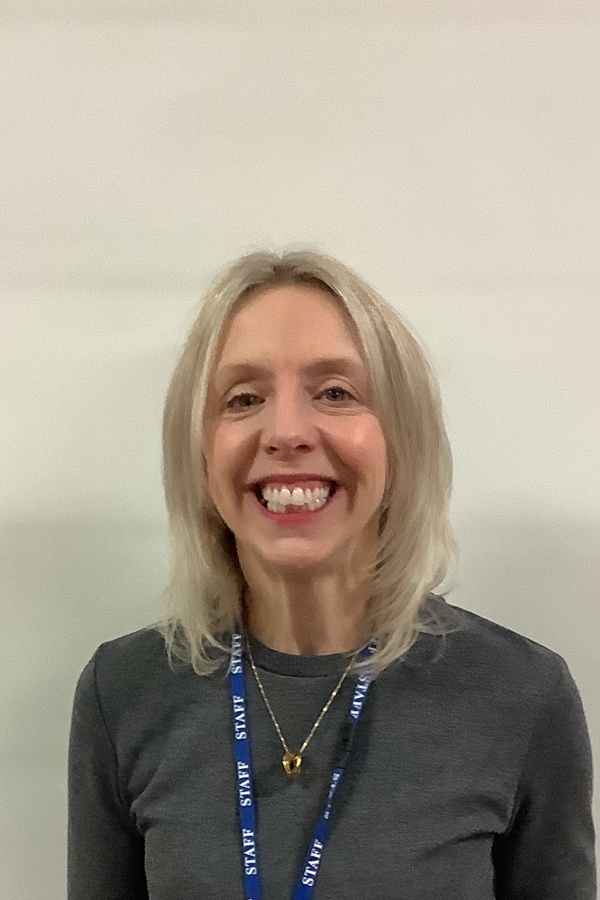 Sharon Walker
Senior Family Support Practitioner
Rebecca Dallman
School Business Manager
Acting Assistant Headteacher
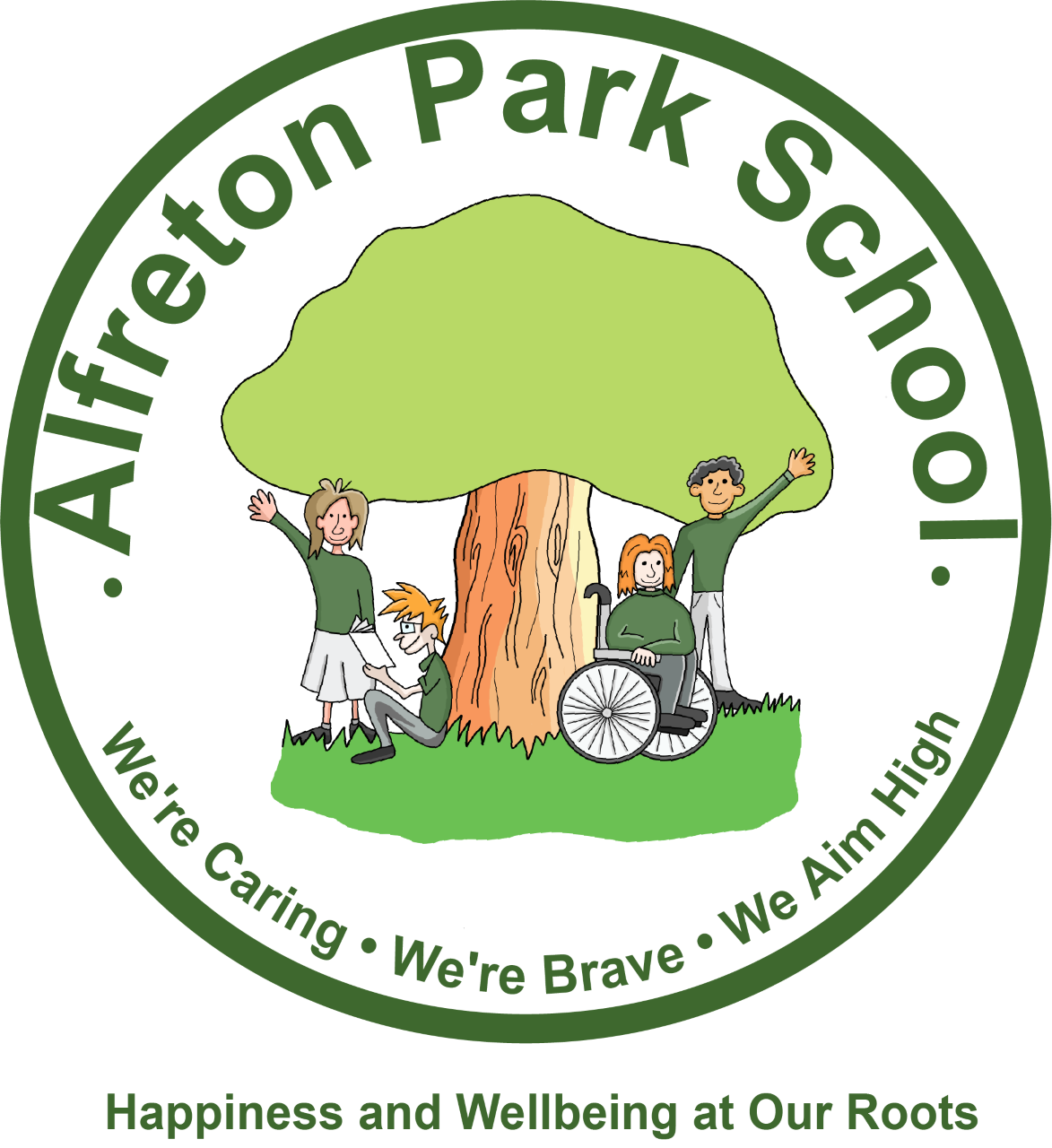 Middle Leadership Team
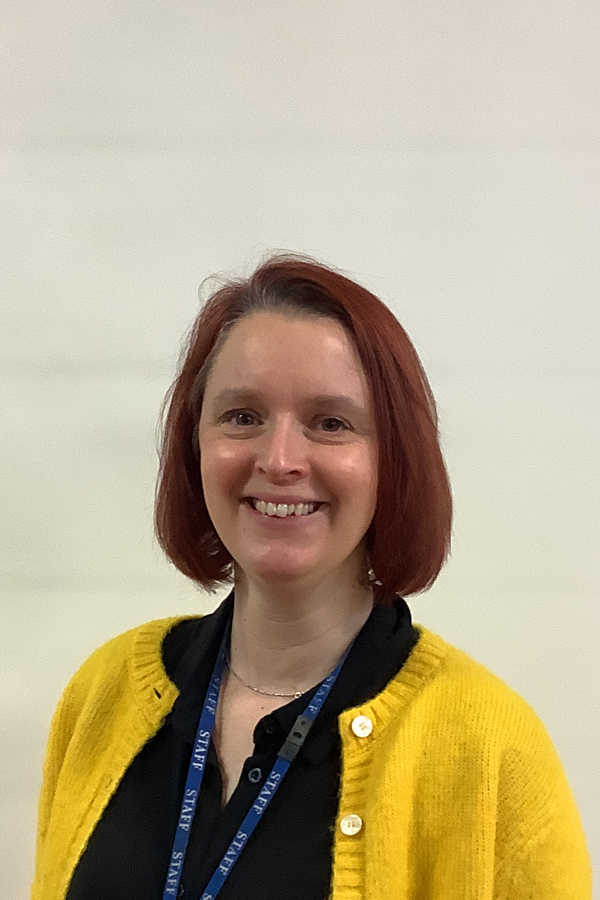 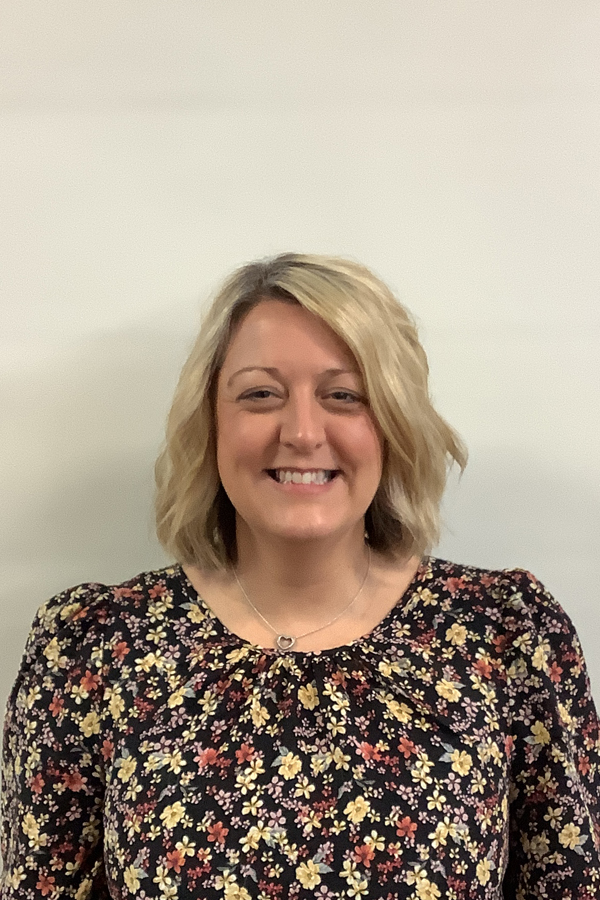 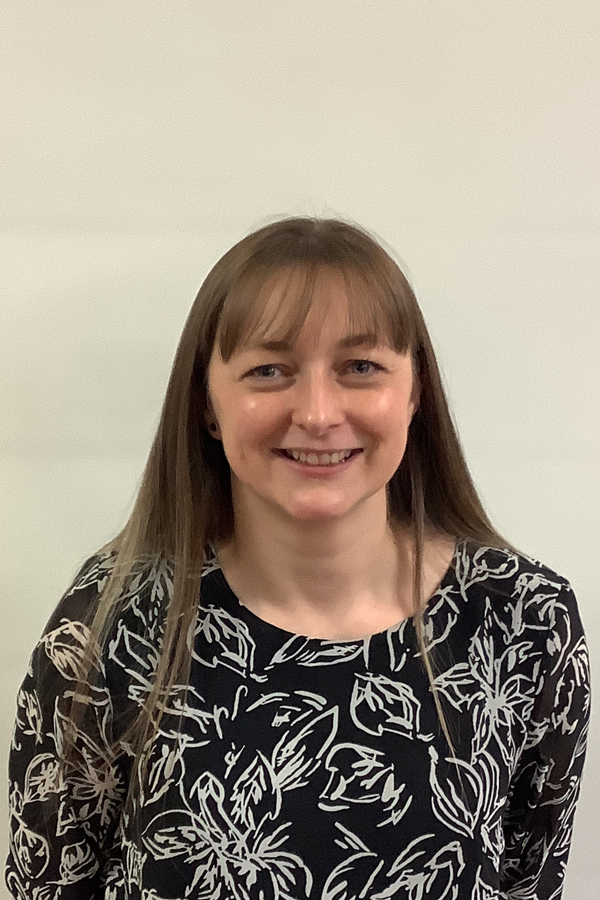 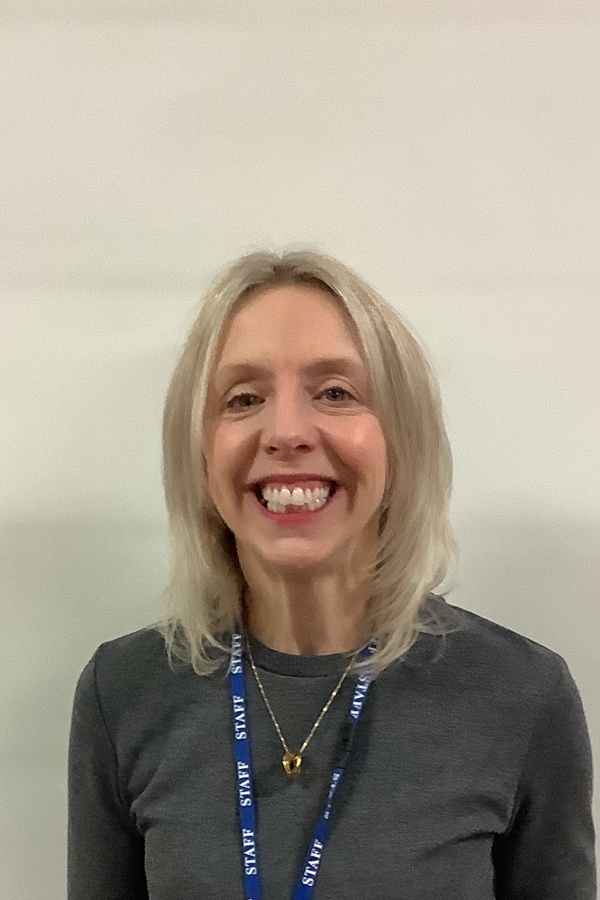 Clare Charlesworth
Communication & Interaction Lead
Staff Governor
Amy Naylor
Post-14 Lead
Careers & Accreditation
Katie Turner
Social, Emotional & Mental Health Lead
RSHE & PSHE
Teaching Team
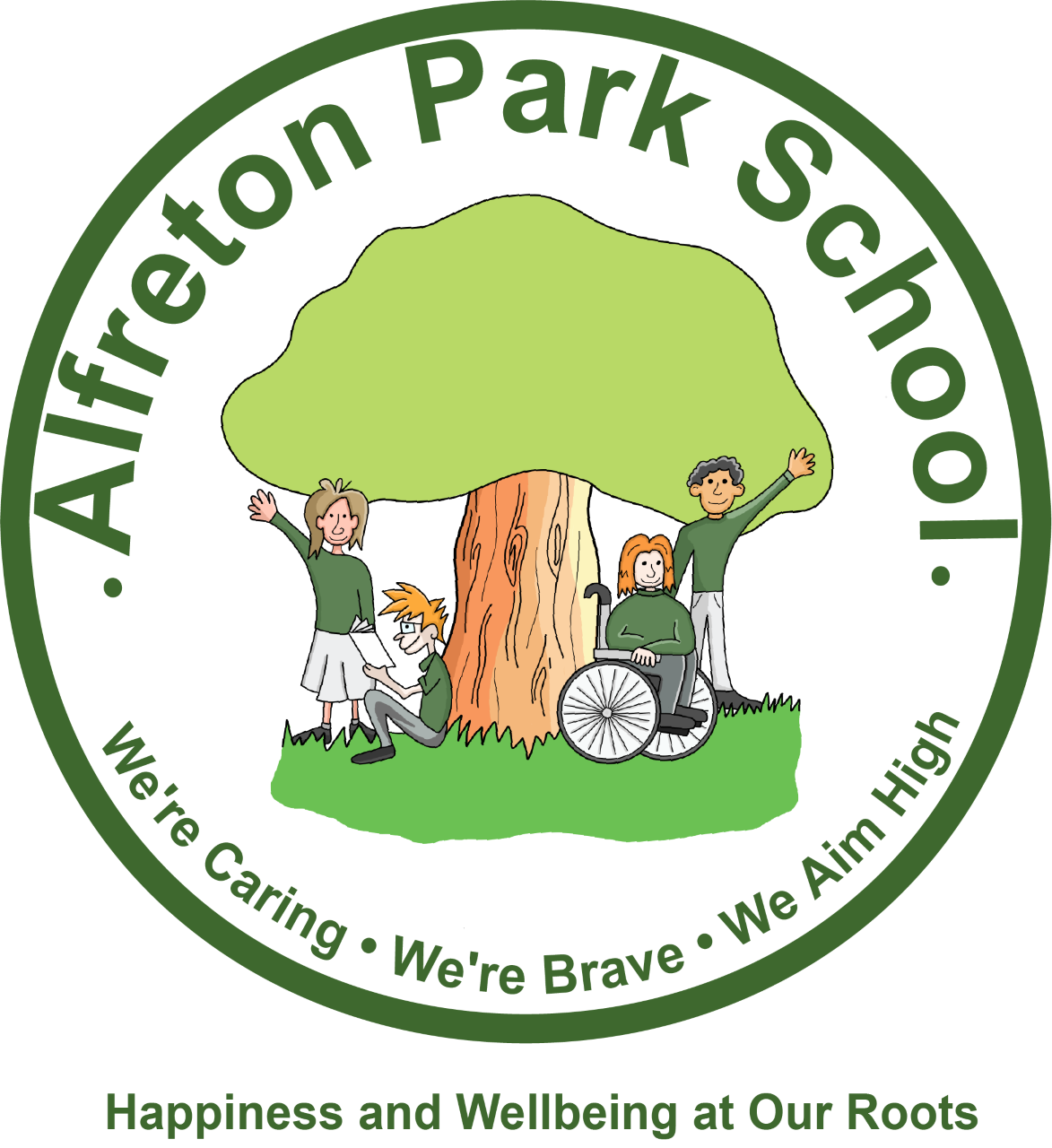 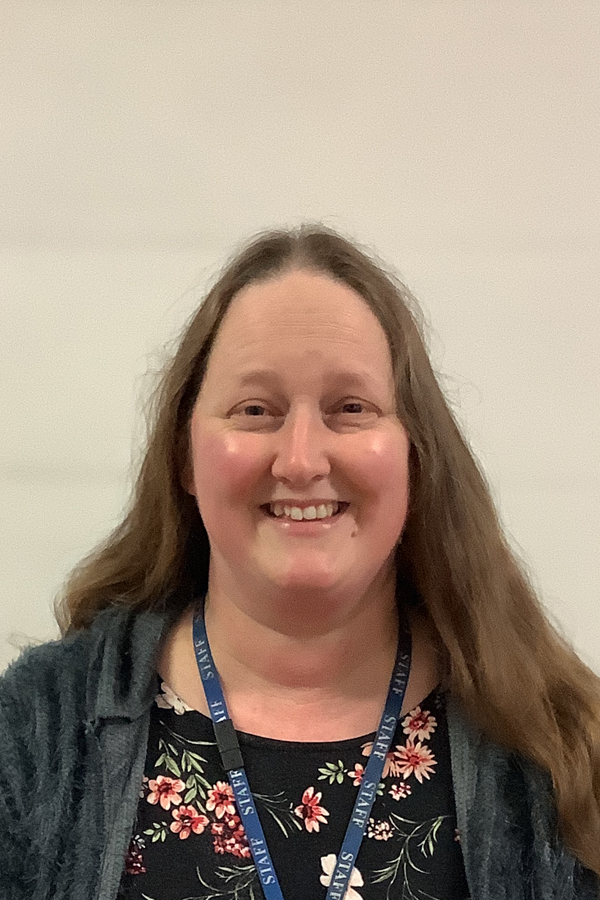 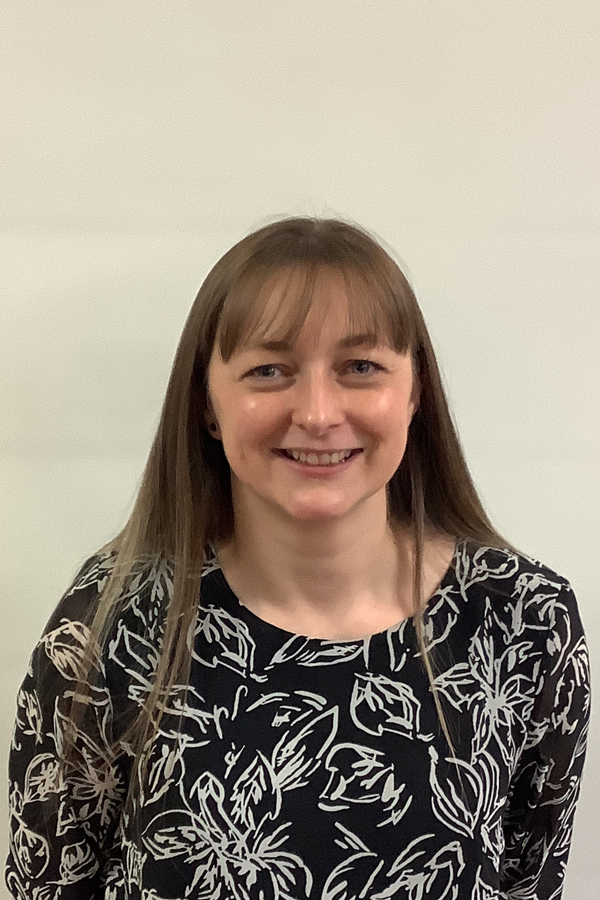 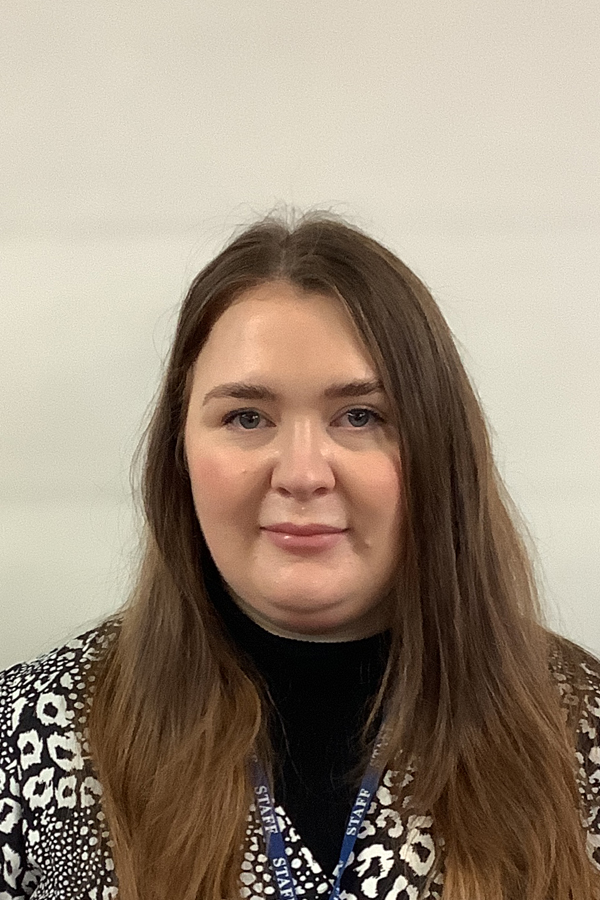 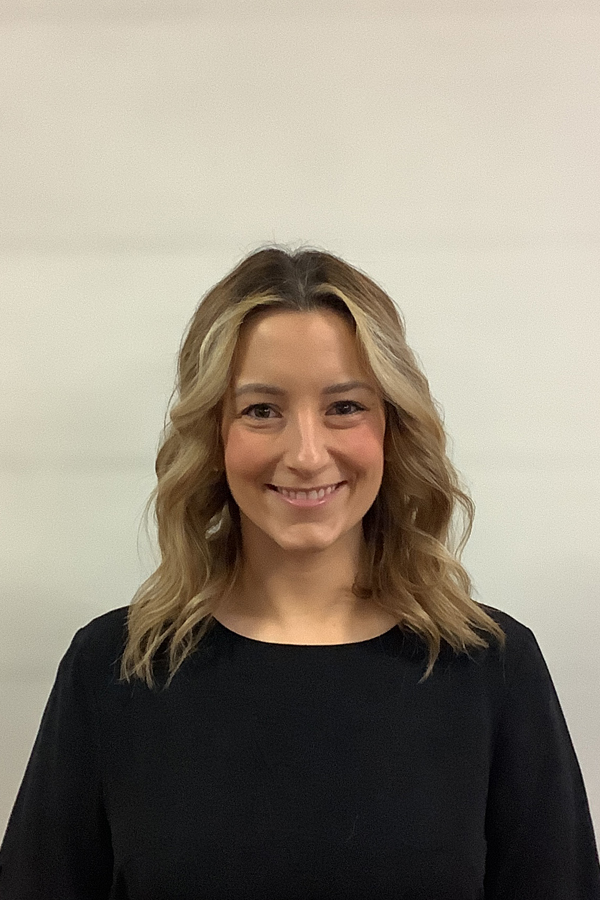 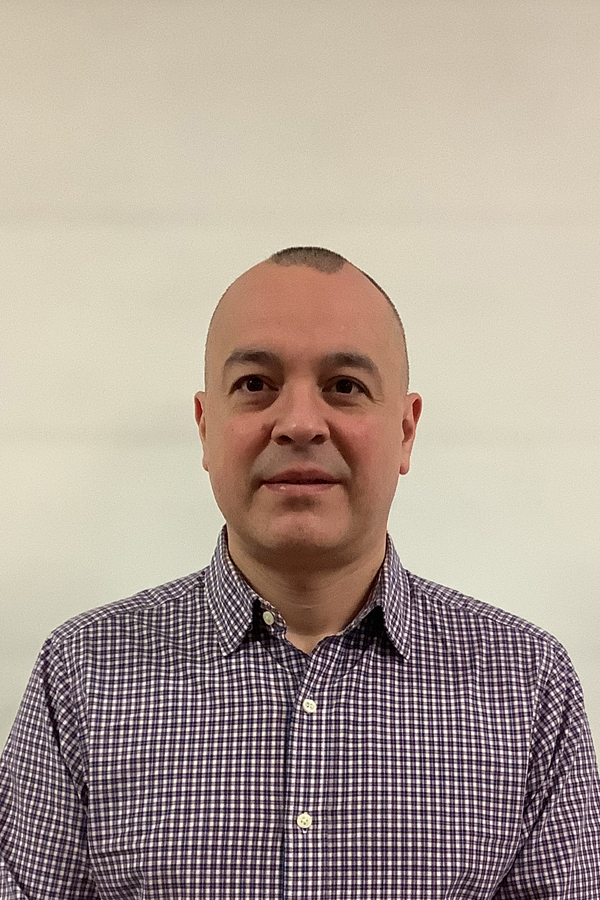 Ceri-Anne McCallum
Ruth Woodhouse
Katie Turner
Katie Henson
Marco Echeverria
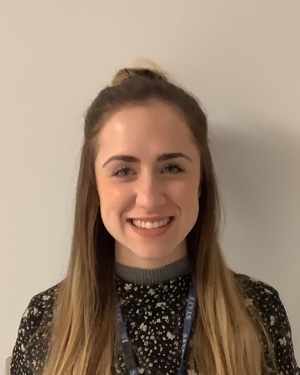 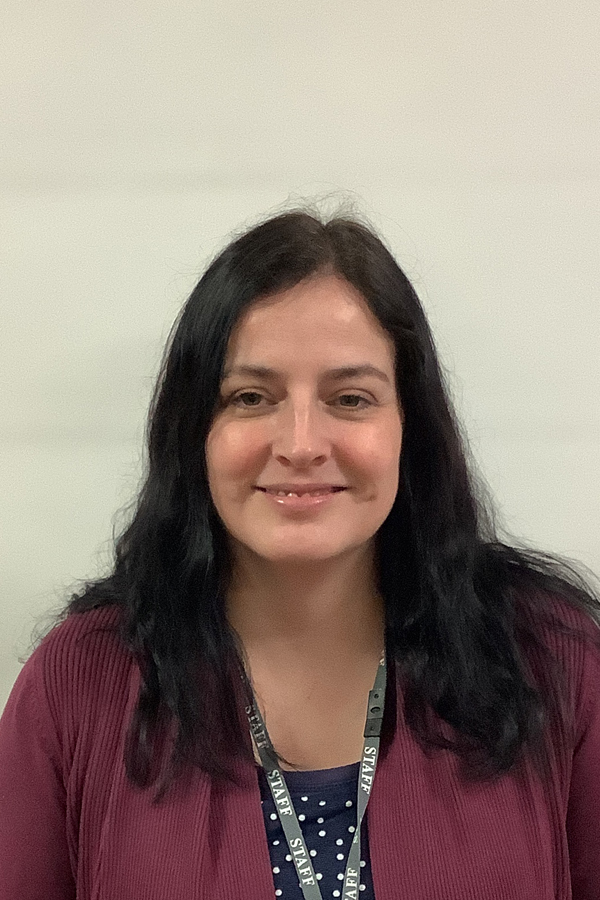 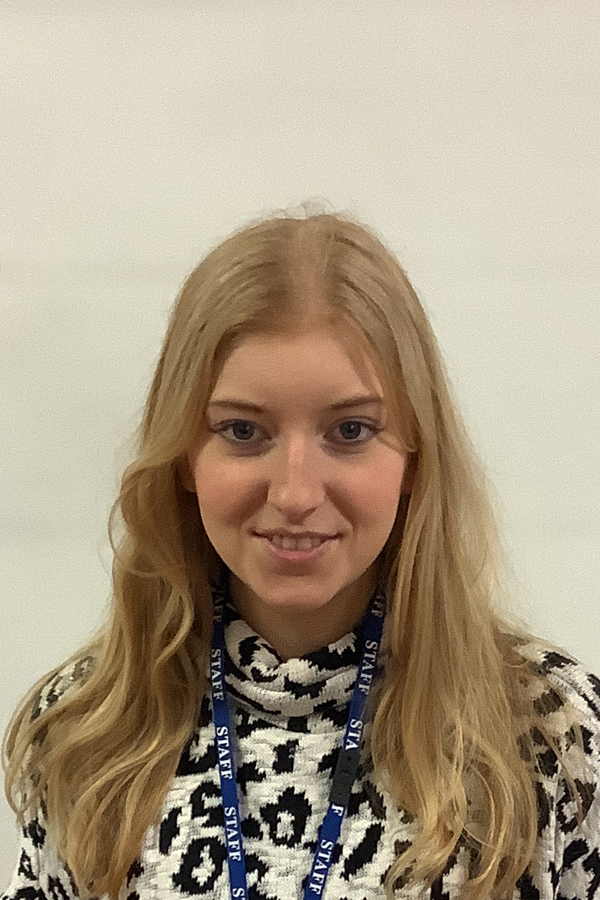 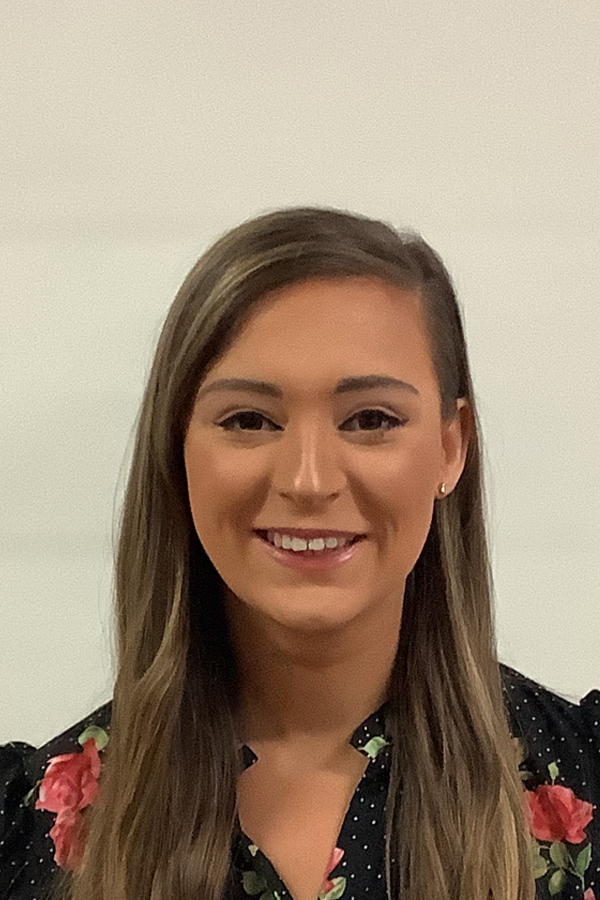 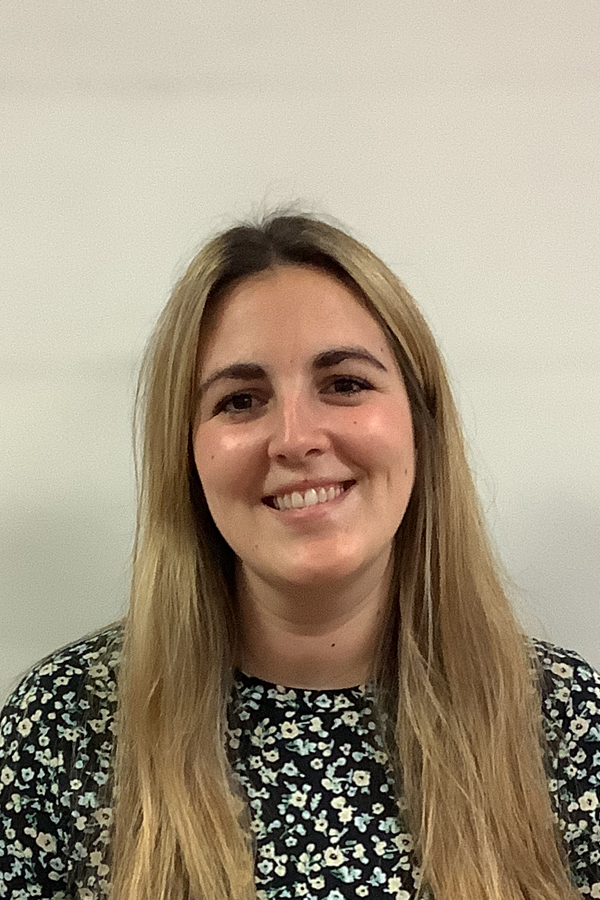 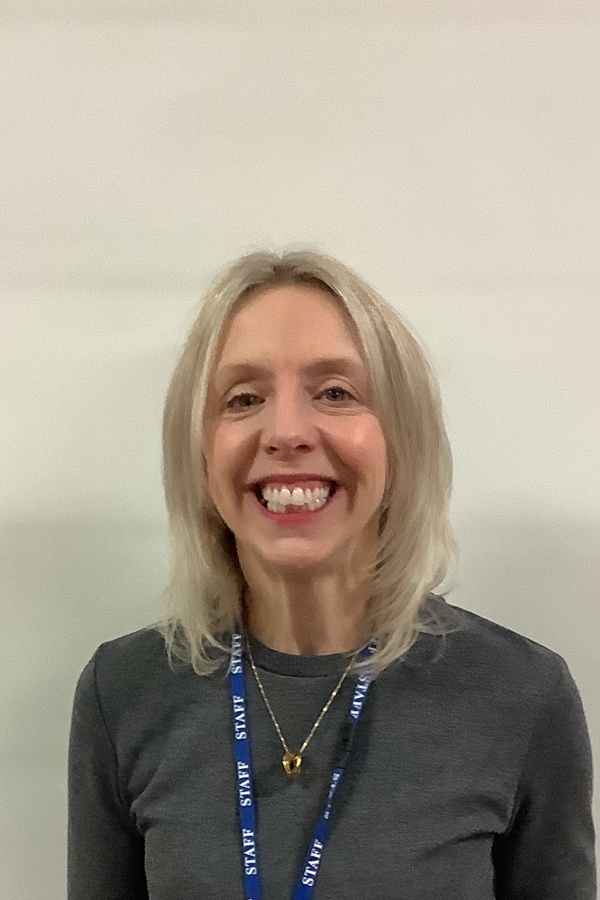 Chanise Gregory (mat leave)
Lucy Powell
Leanne Hardy
Louise Preston
Annabelle Towndrow
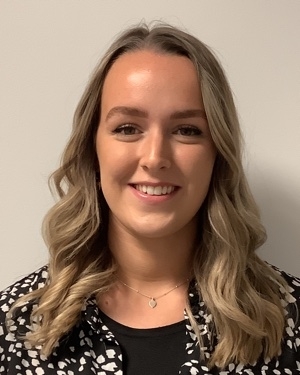 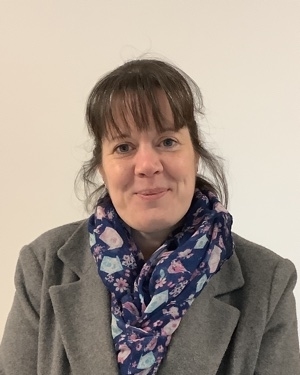 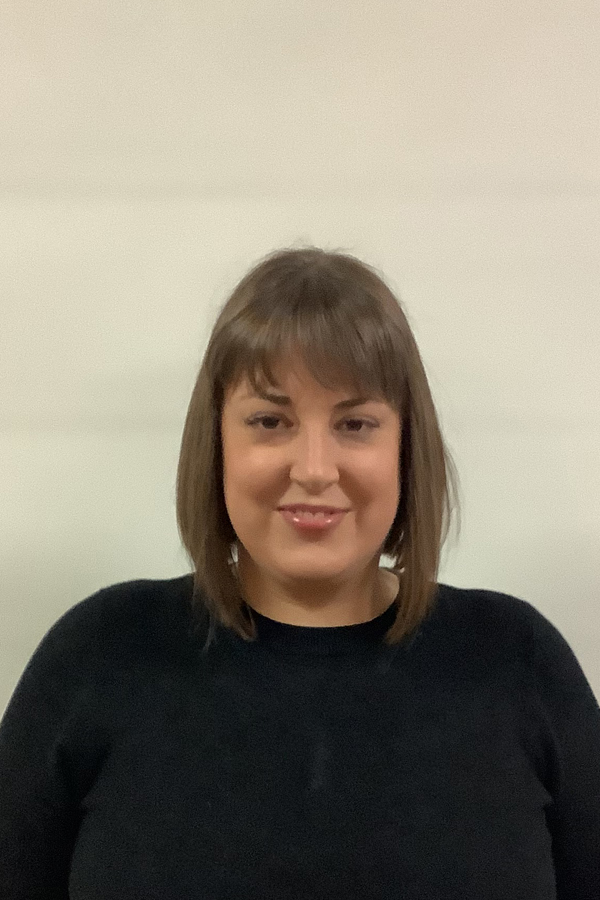 Rebecca Conway
Victoria Sheldon
Katy Morley (Mat leave)
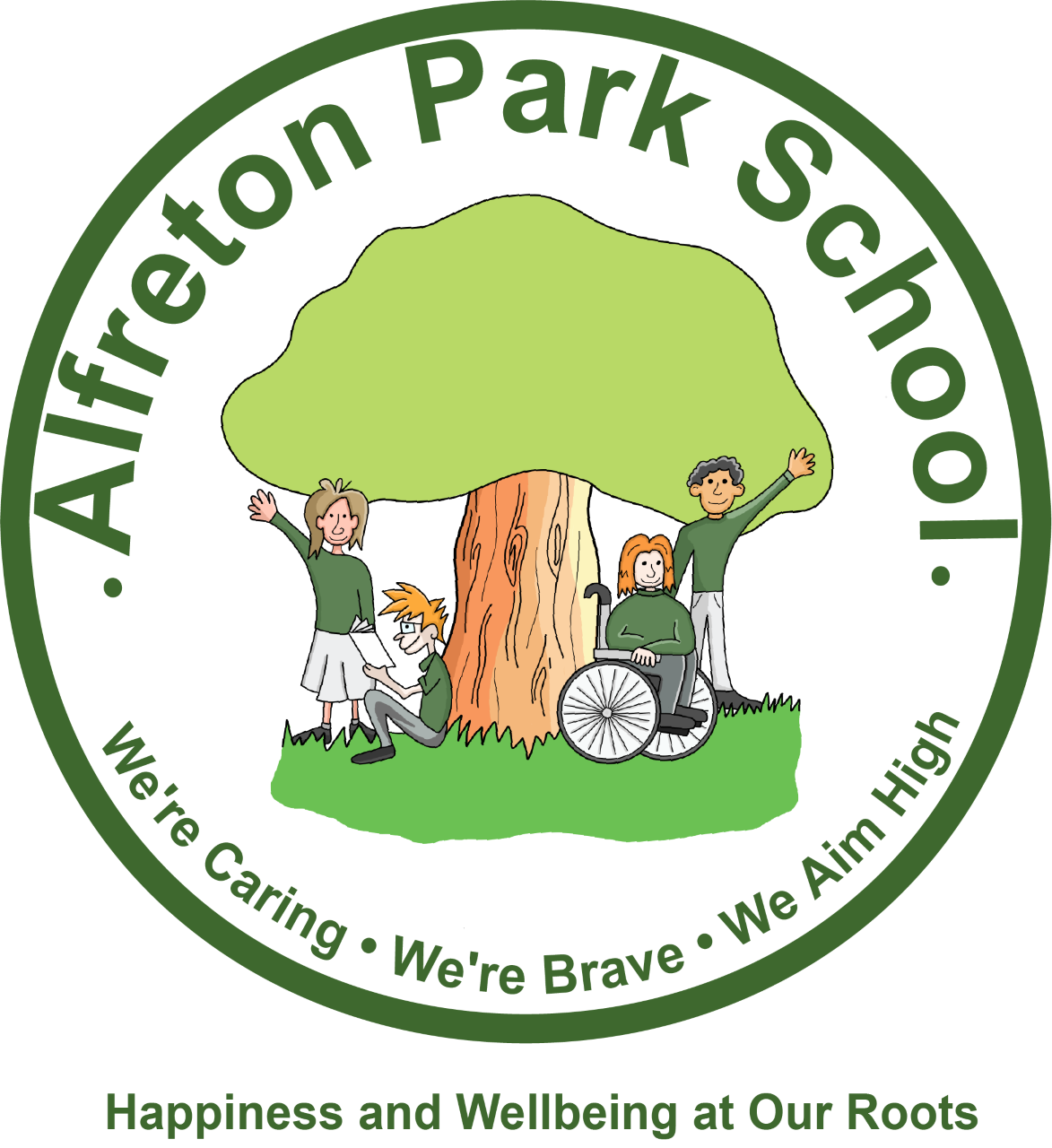 Family Support
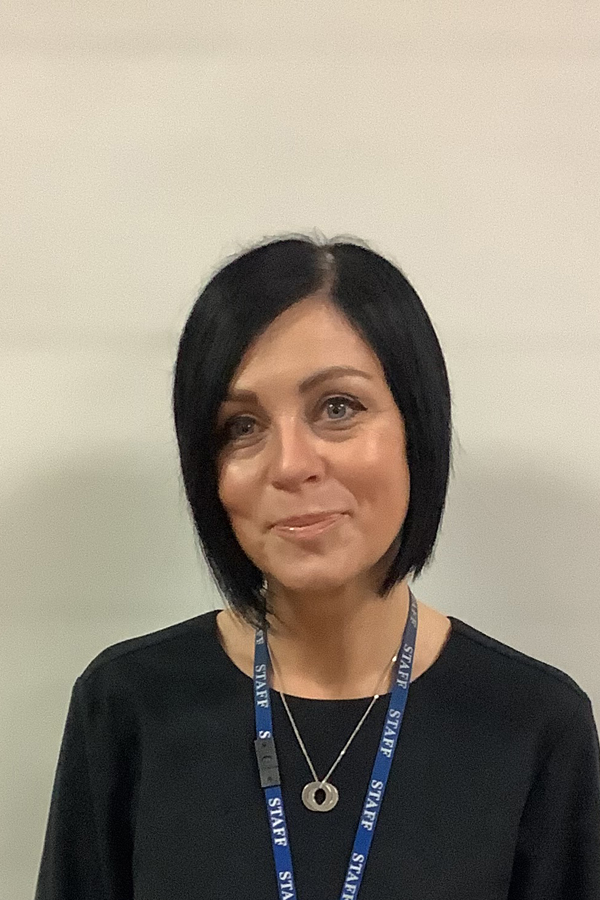 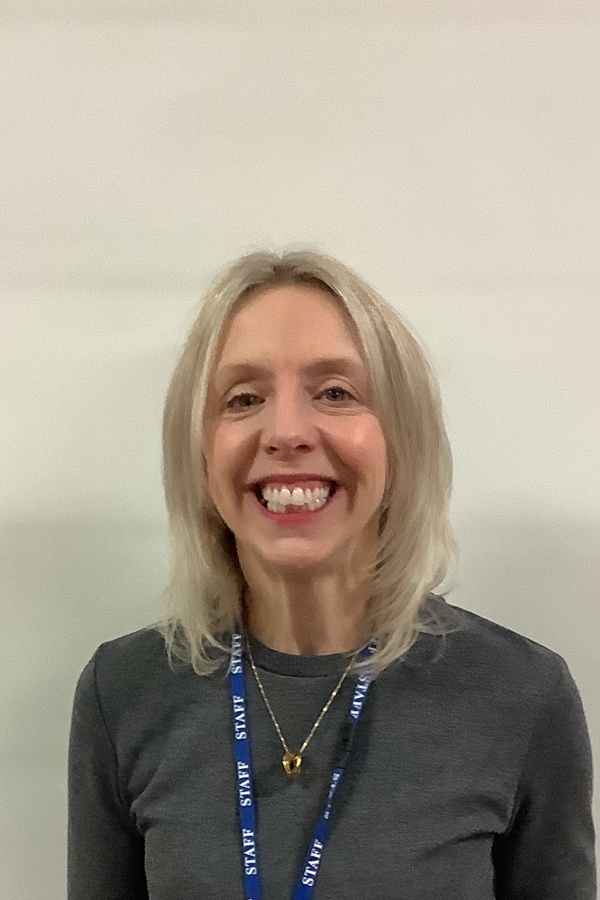 Sharon Walker
Senior Family Support Practitioner
Physical Therapy Link Team
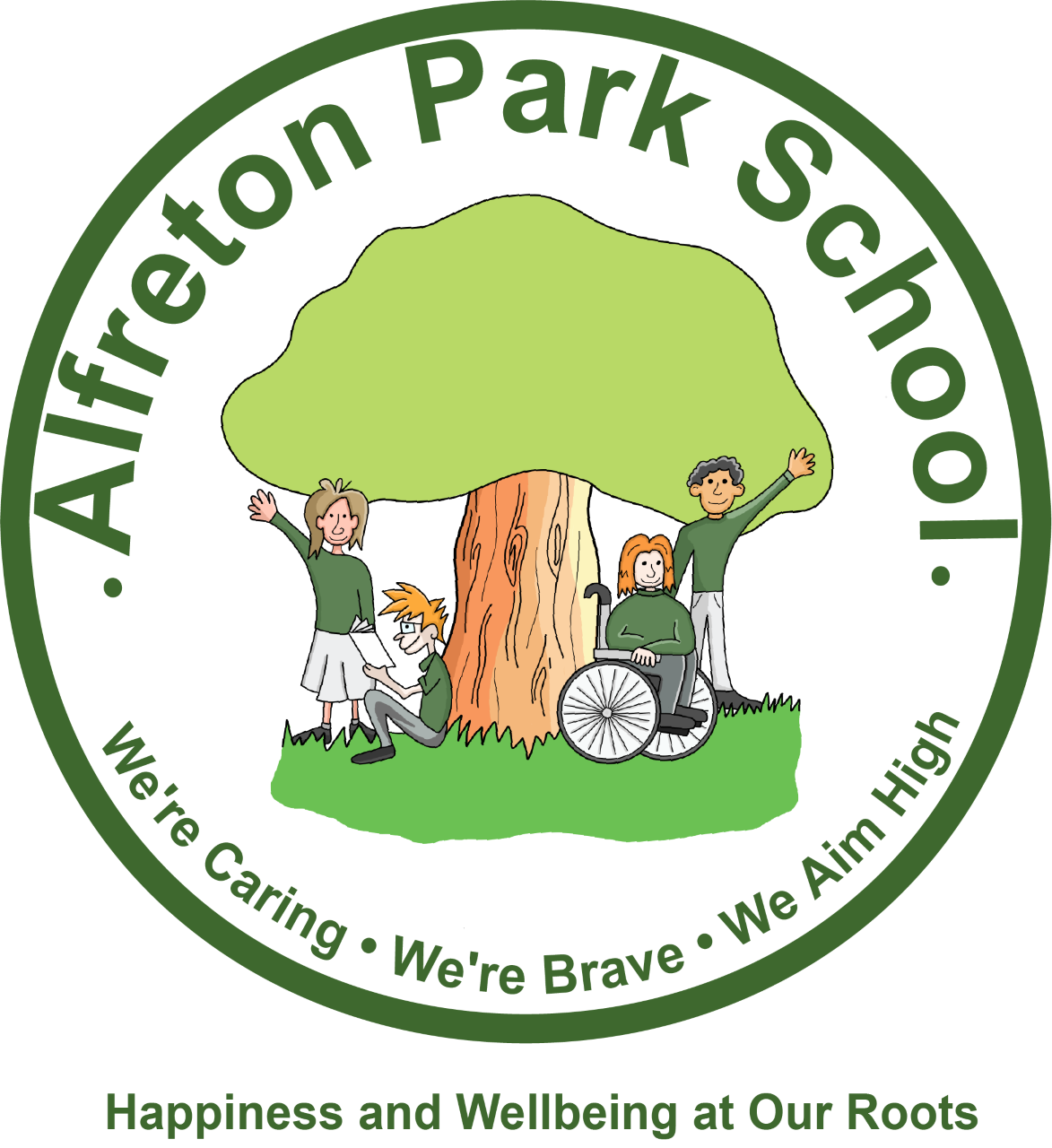 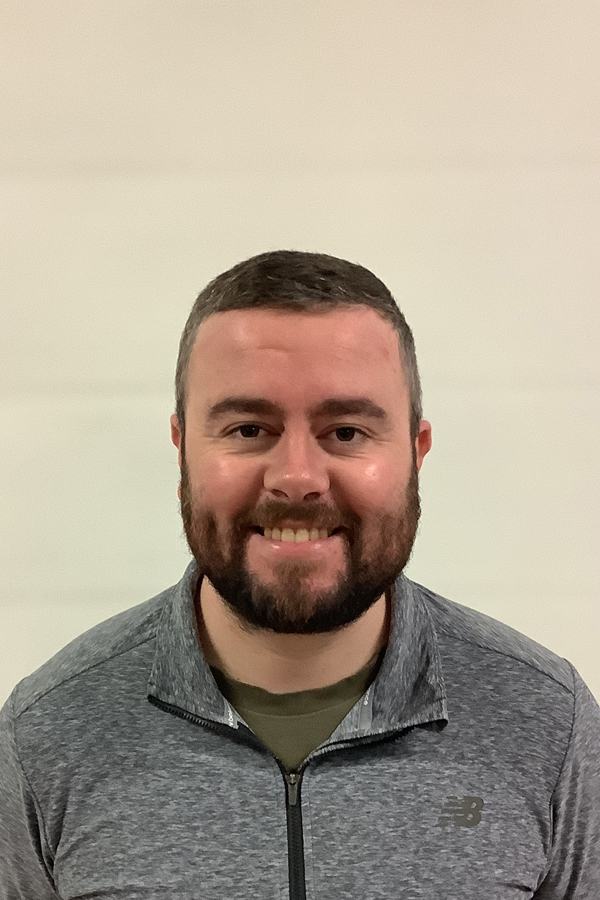 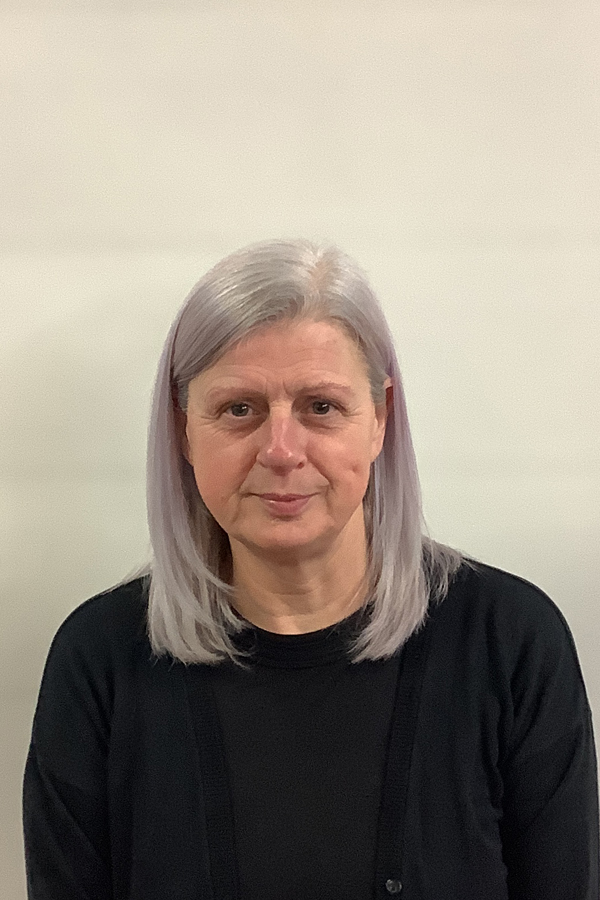 Joe Harrison
Hydrotherapy Pool Manager
Donna Speight
Lead Therapy Link Worker
MOVE Practitioner
Moving and Handling Lead
Rebound Therapy
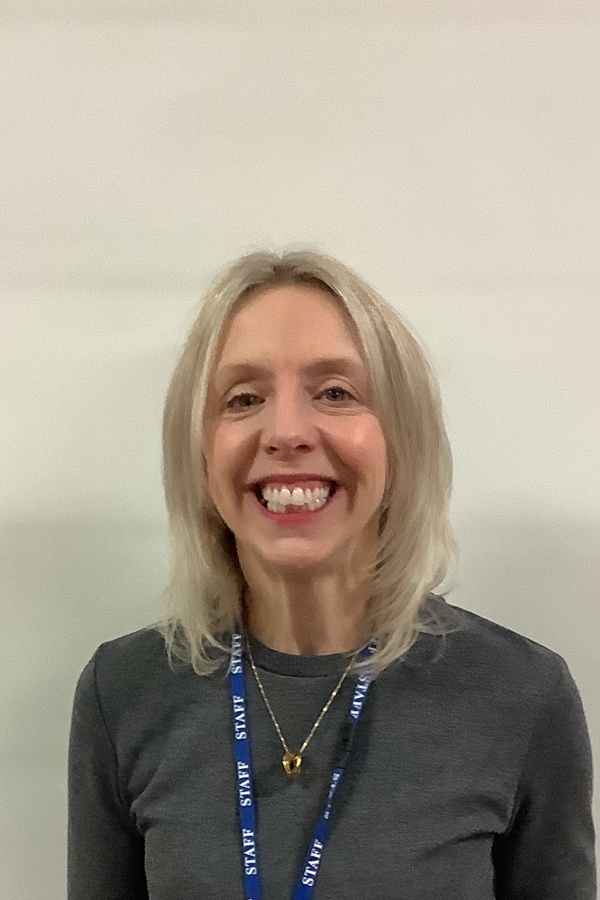 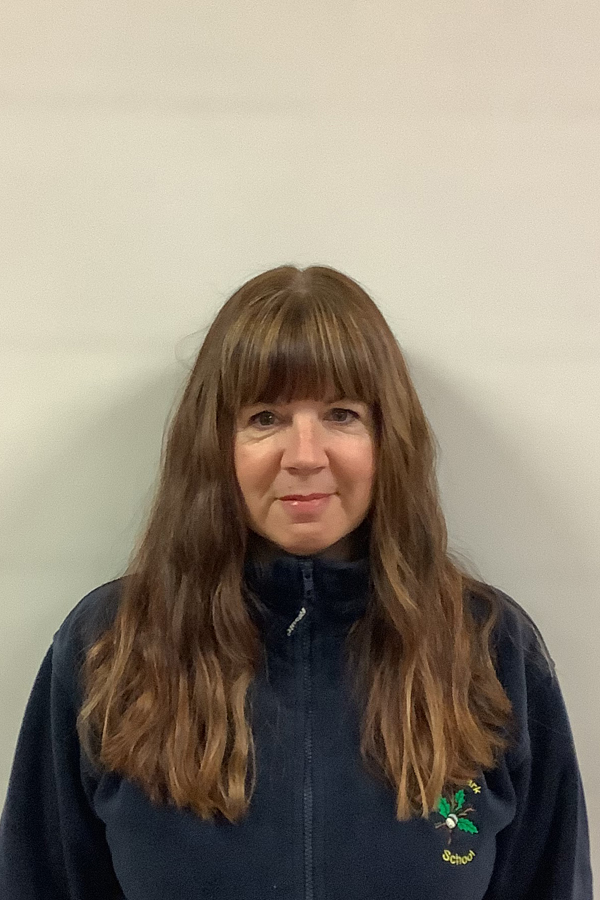 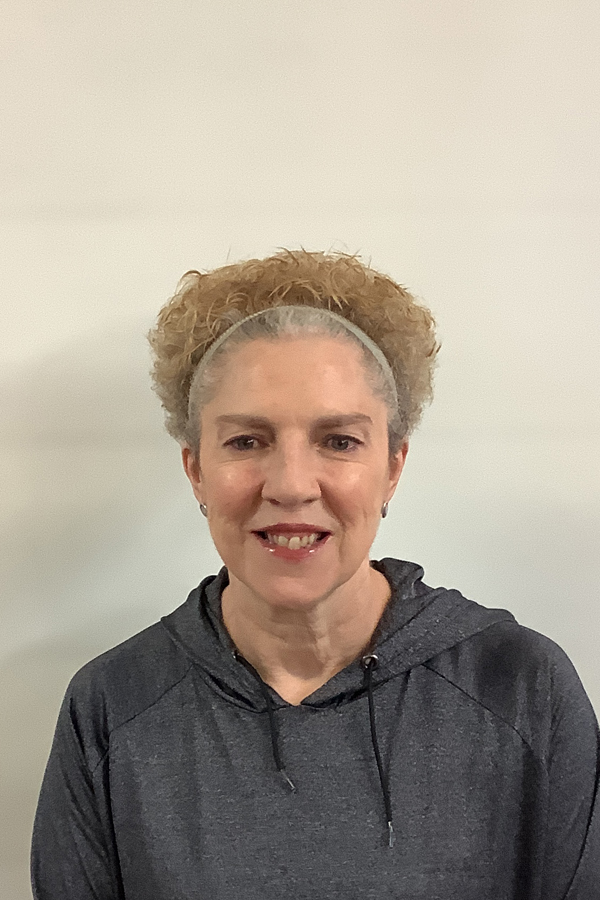 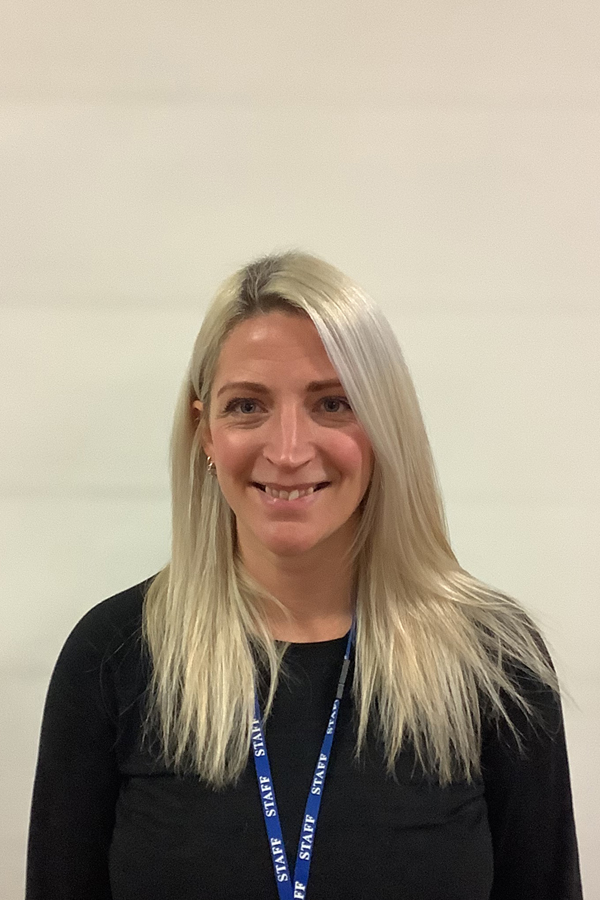 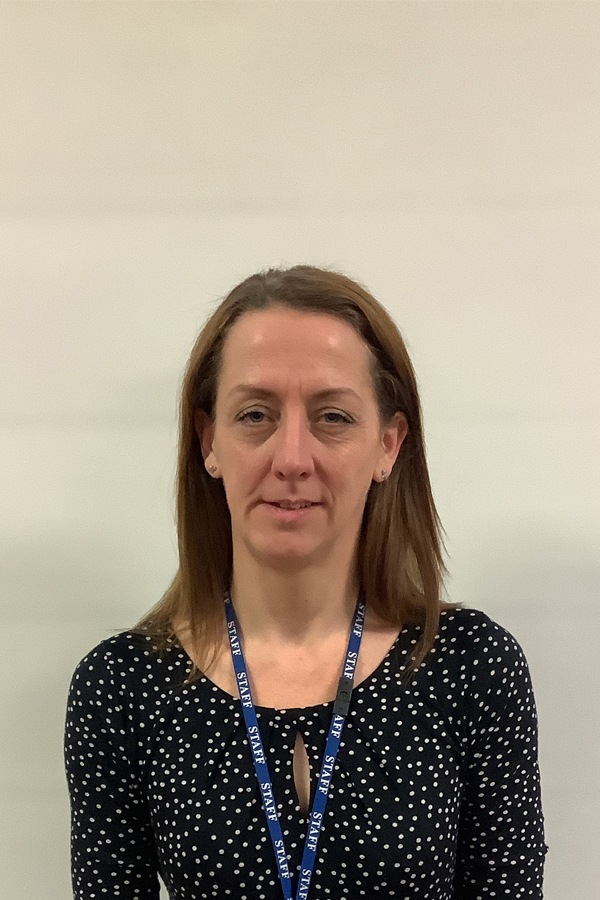 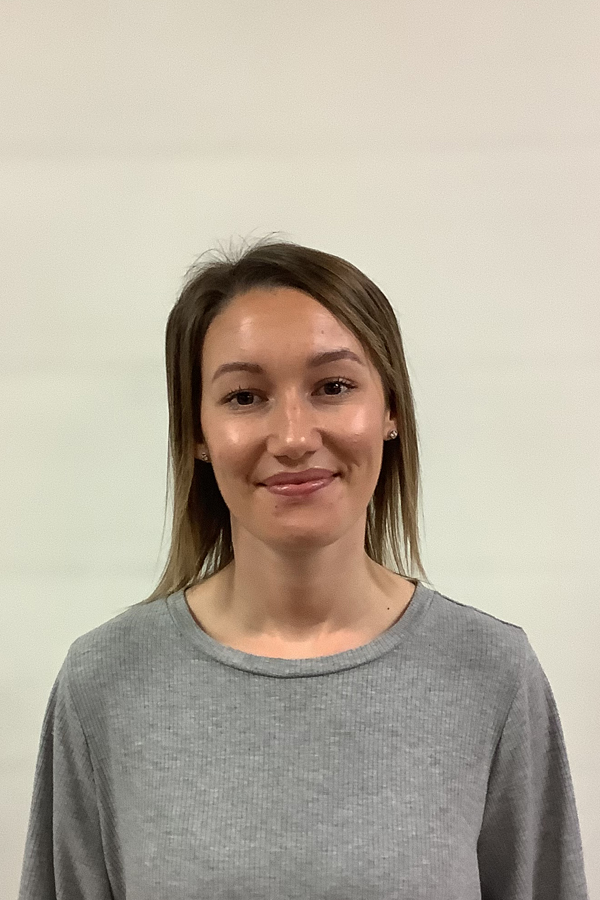 Tracy Hobson
Therapy Link Worker
Michelle James
Rebound Therapy
Lifeguard
Christine Frost
MOVE Practitioner
Therapy Link Worker
Shannon Parkes
Therapy Link Worker
Rebound Therapy
Wendy Toft
Therapy Link Worker
Rebound Therapy
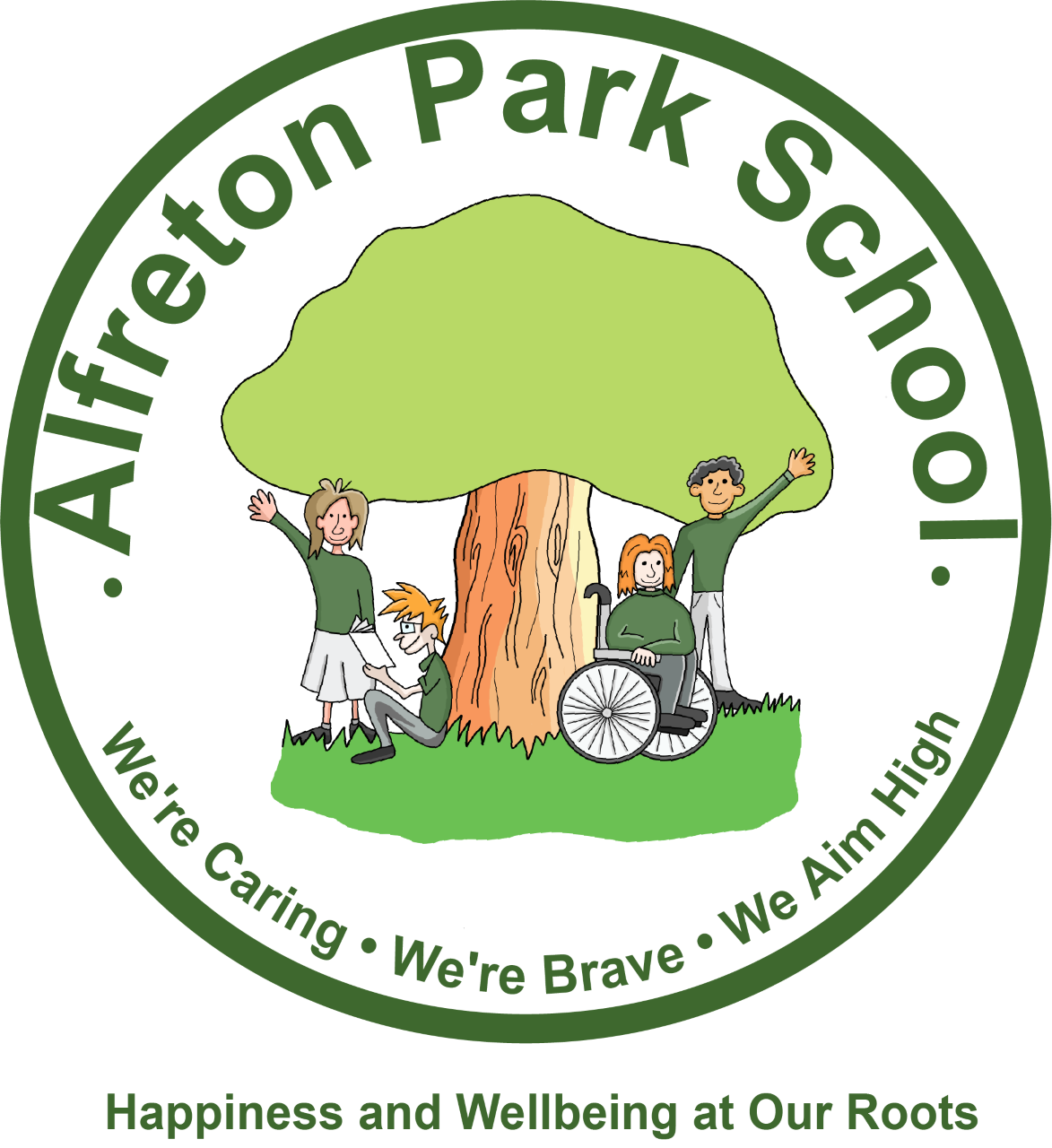 Work Experience Team
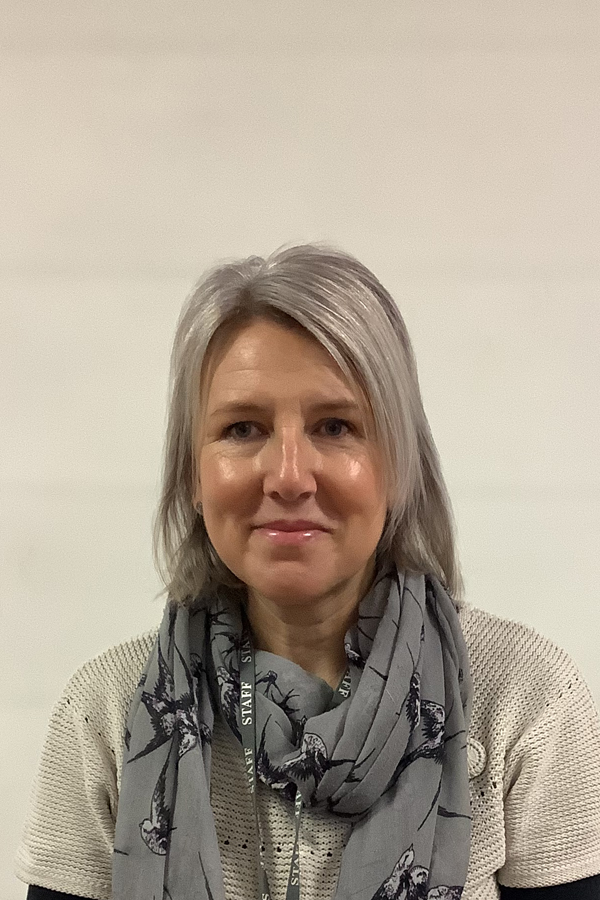 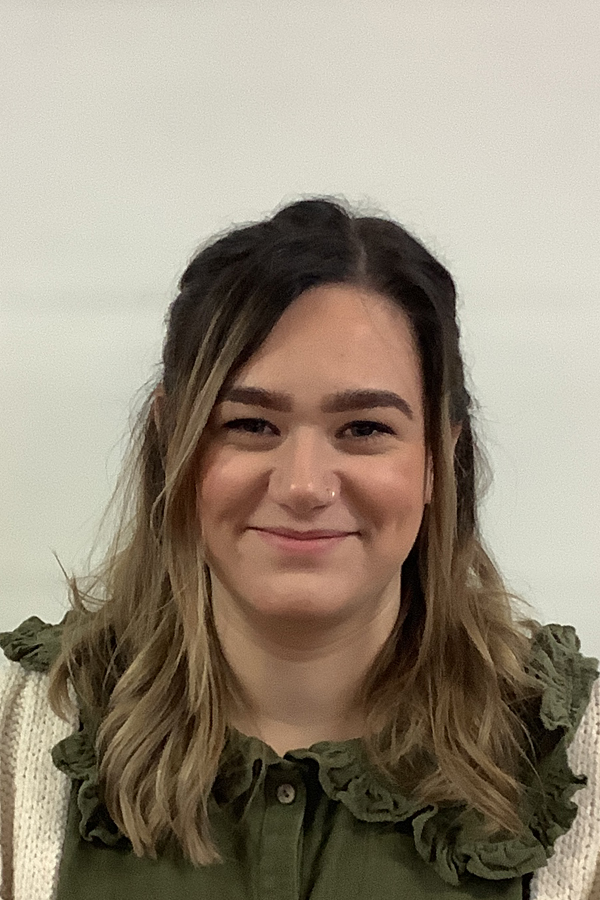 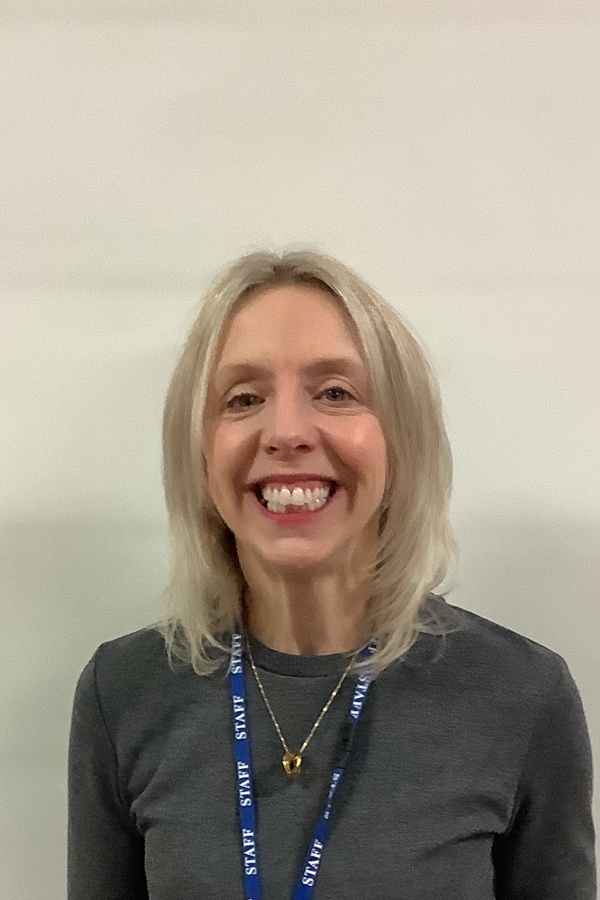 Jeanette Scarfe
Mary Mather
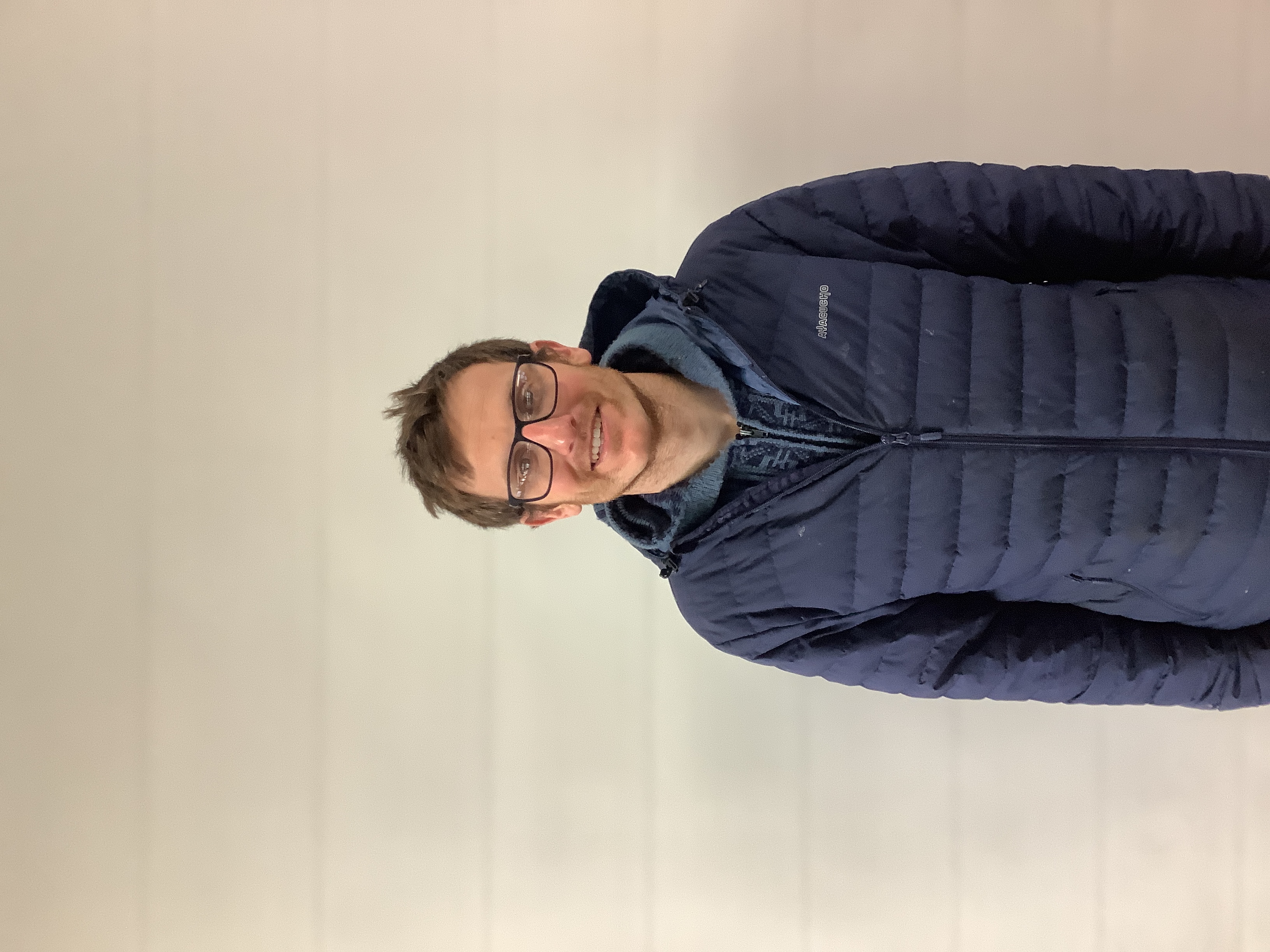 Richard Simpson
Well-being and Nurture Team
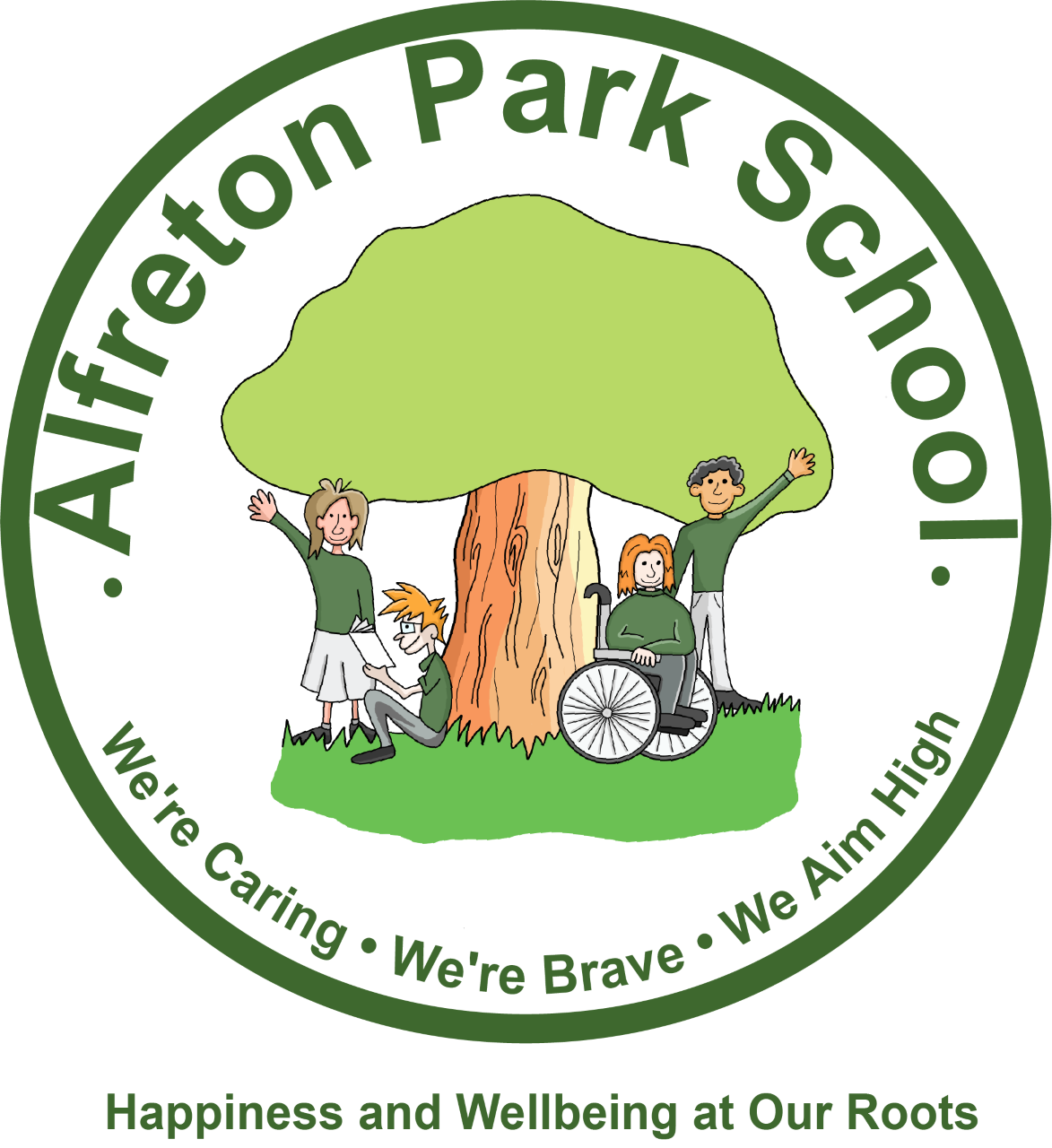 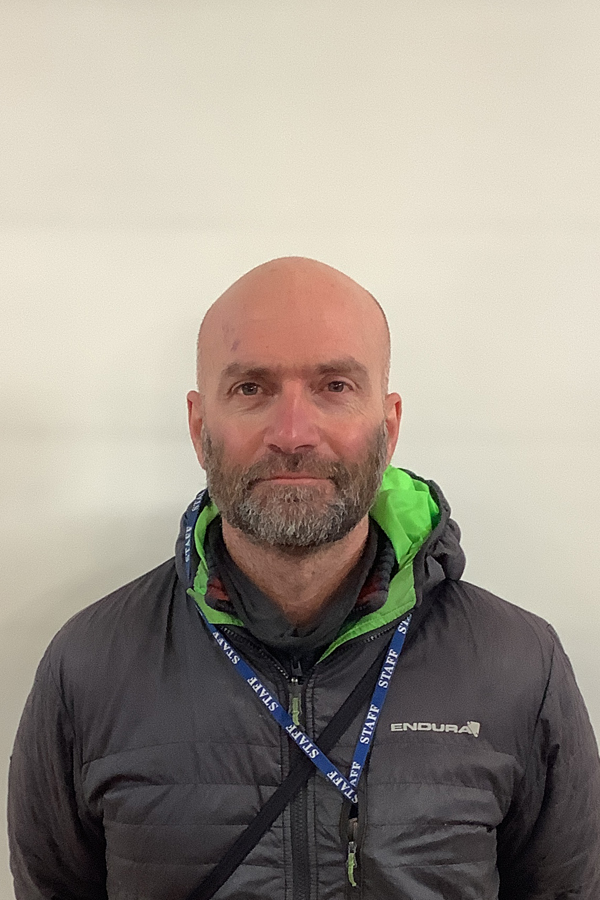 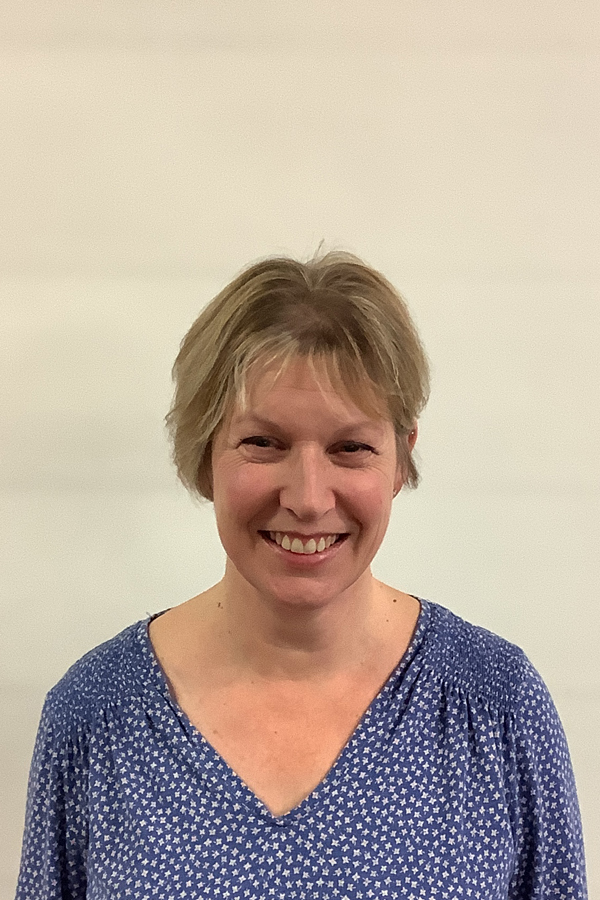 Lynne Radlett
Thrive Practitioner
Pupil Mental Health
Matt Clemens 
Outdoor Learning Lead
Horticulture
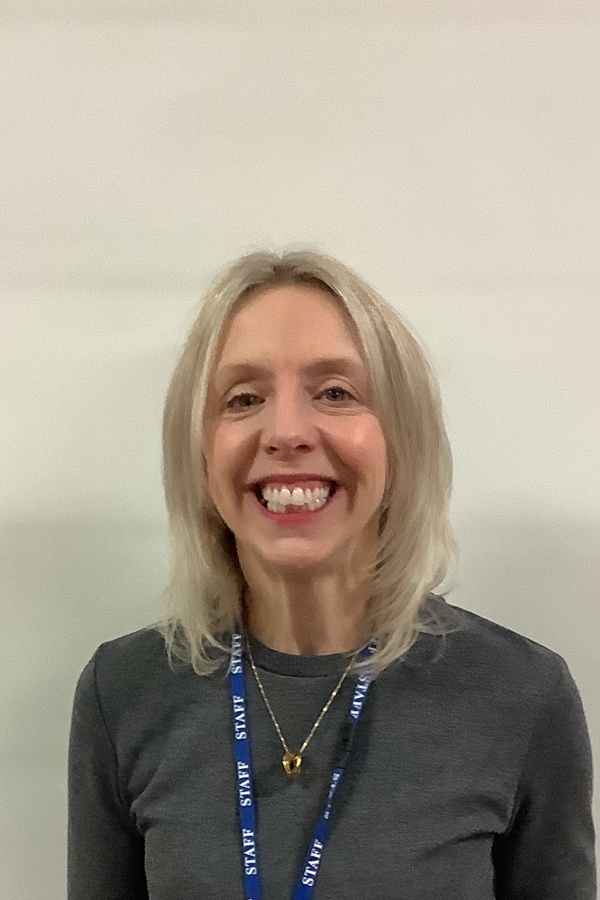 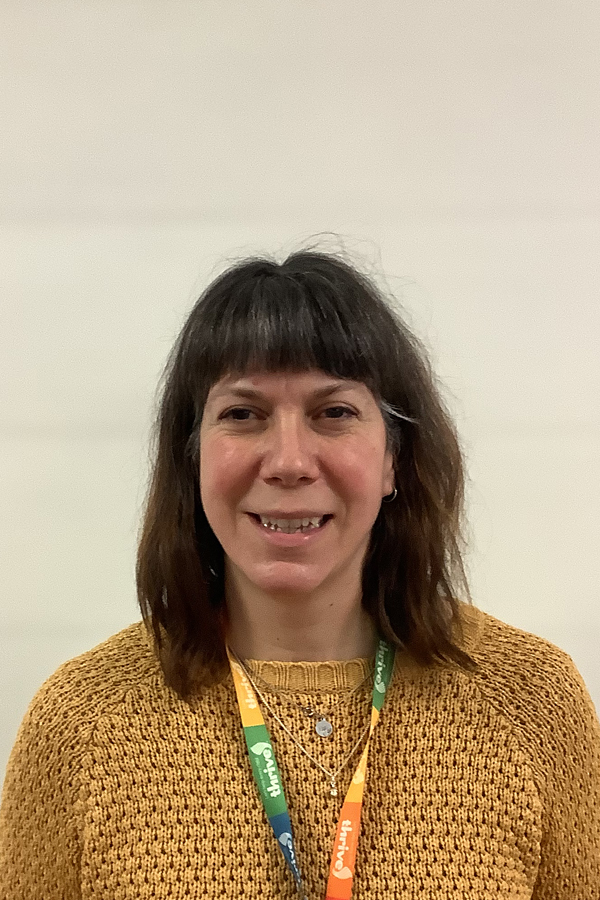 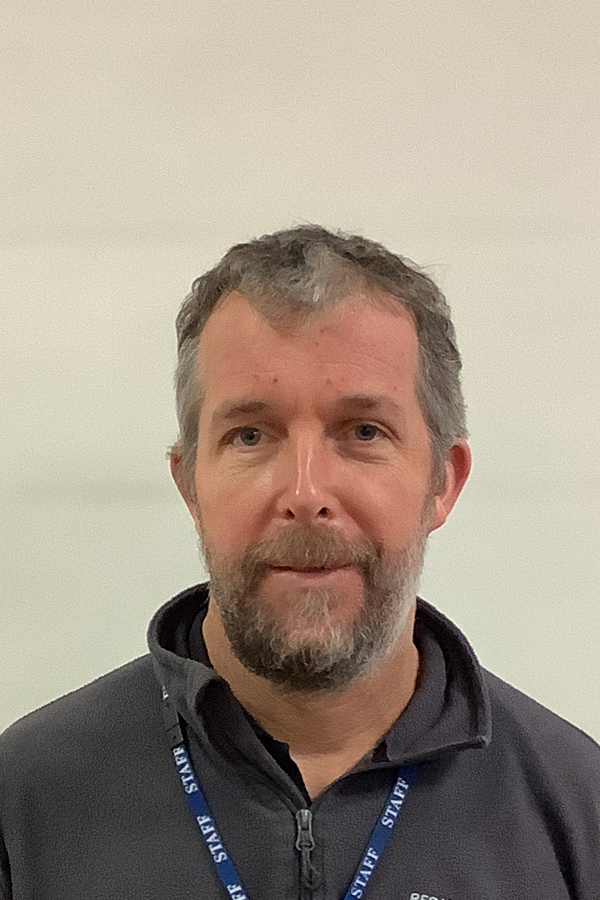 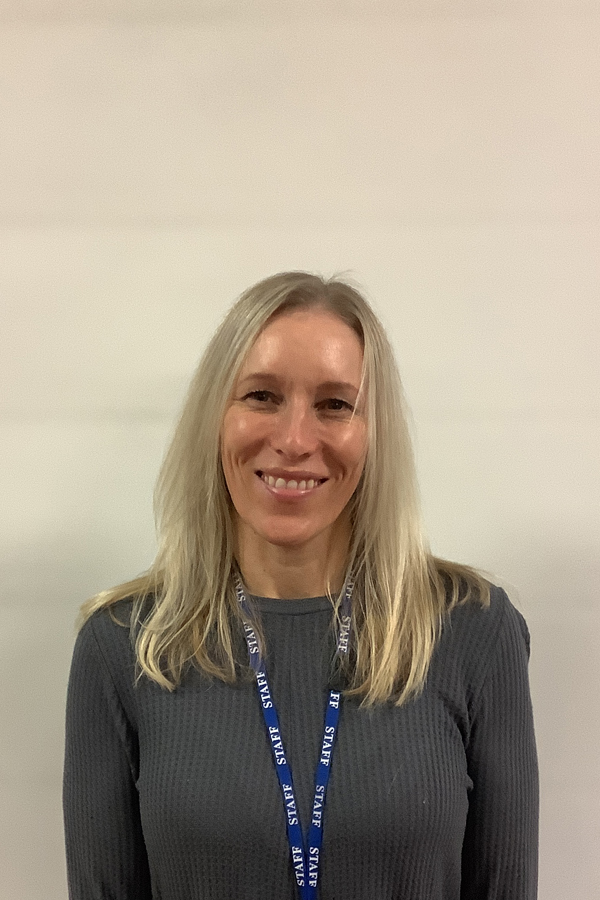 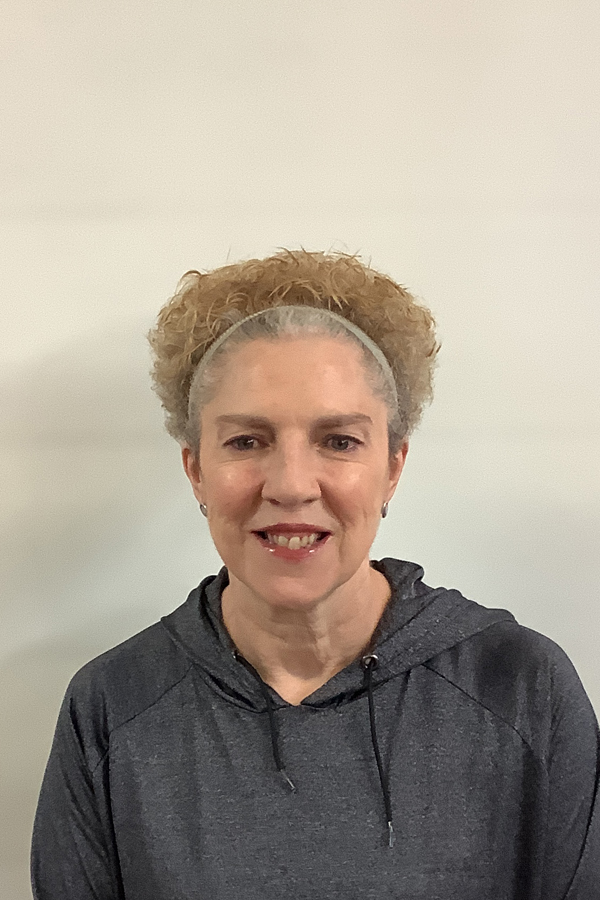 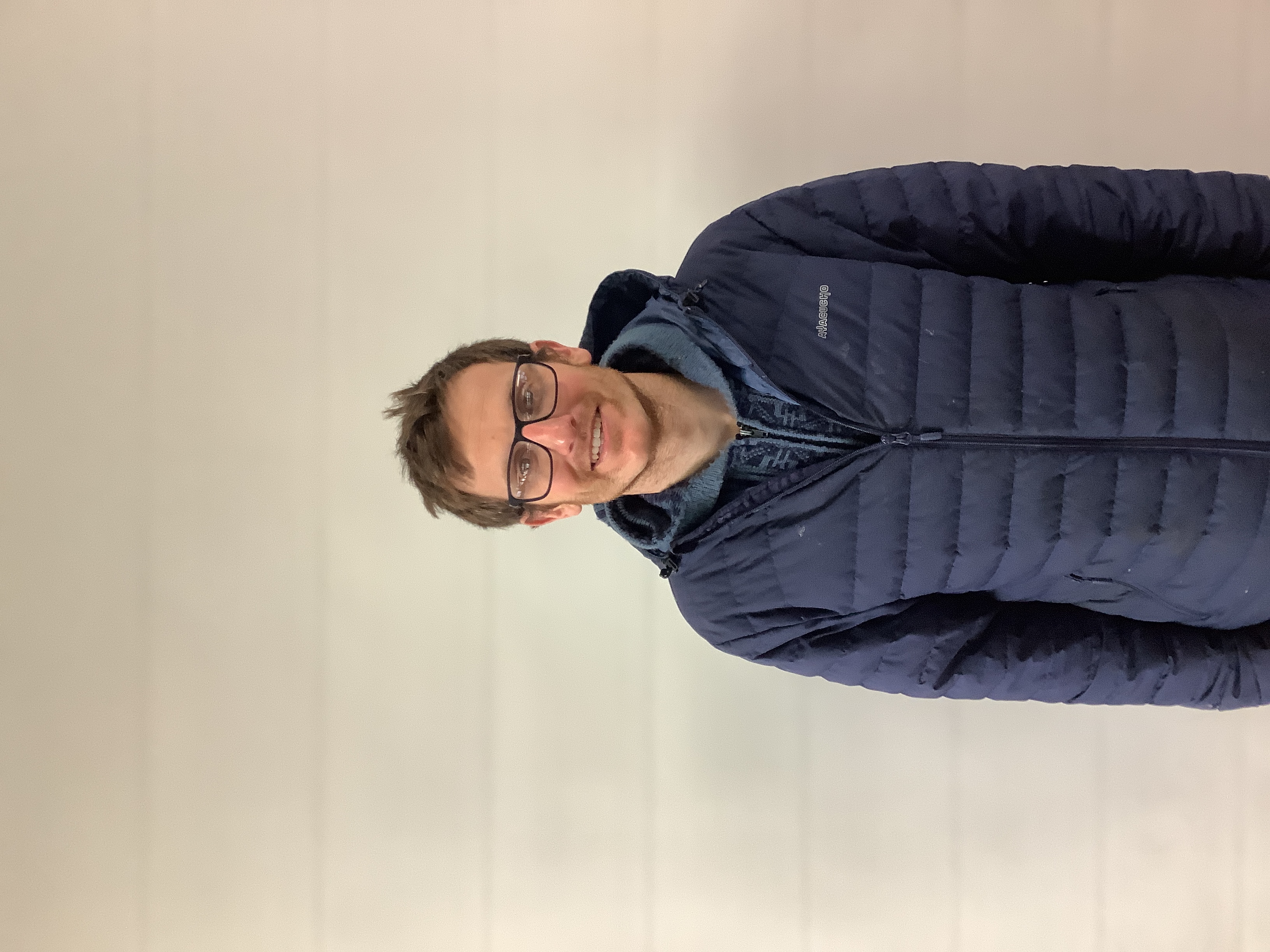 Treg Marsh
Art Mentor
Thrive Practitioner
Sam Butlin
Forest Schools Lead
Richard Simpson
Forest Schools Lead
Ed Acons
Music
Wendy Toft
Forest Schools Lead
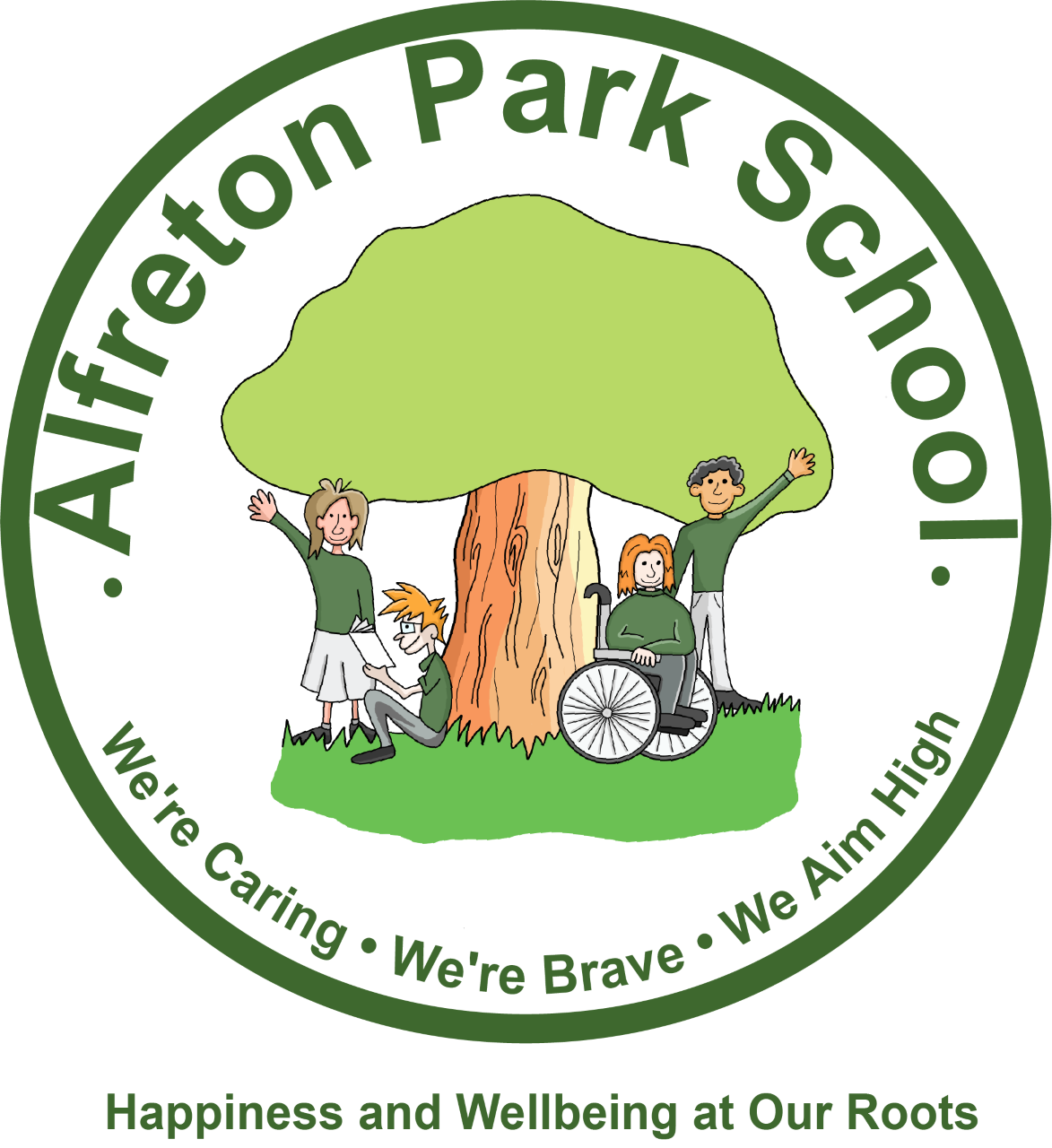 Behaviour Support Team
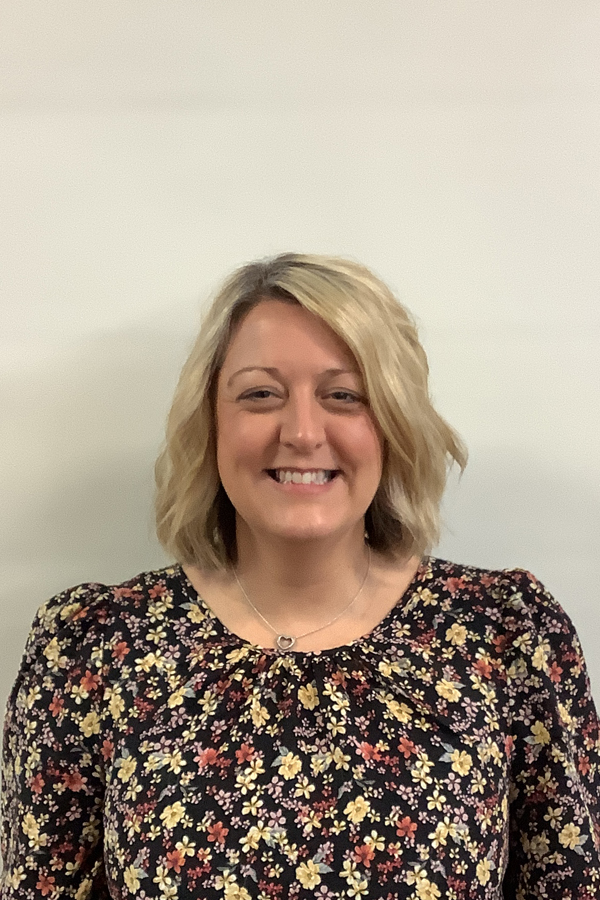 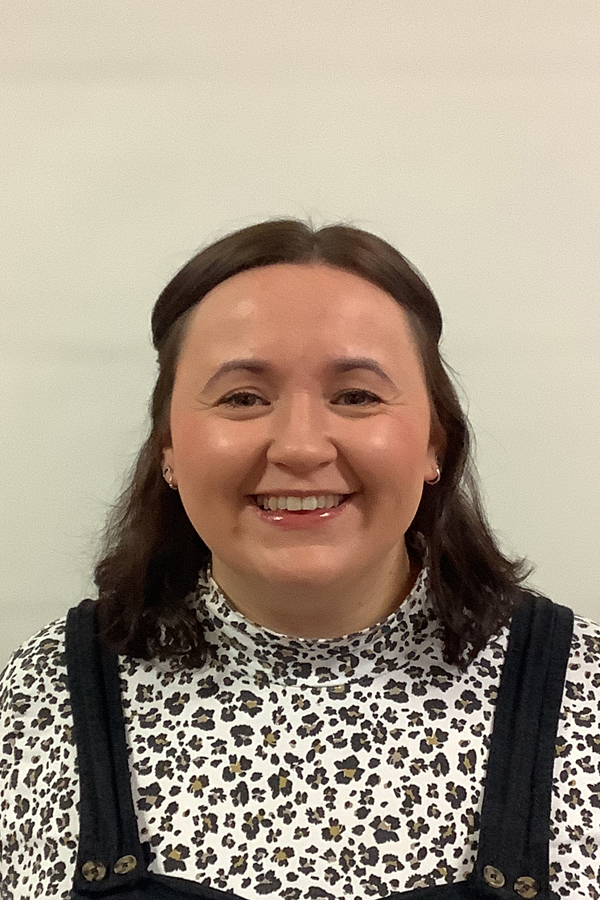 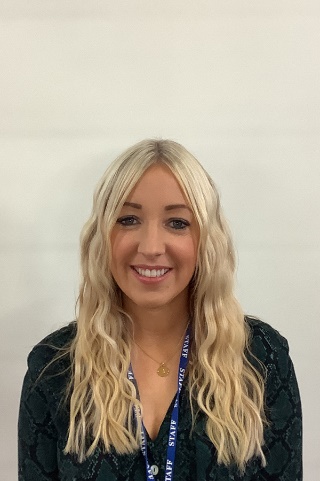 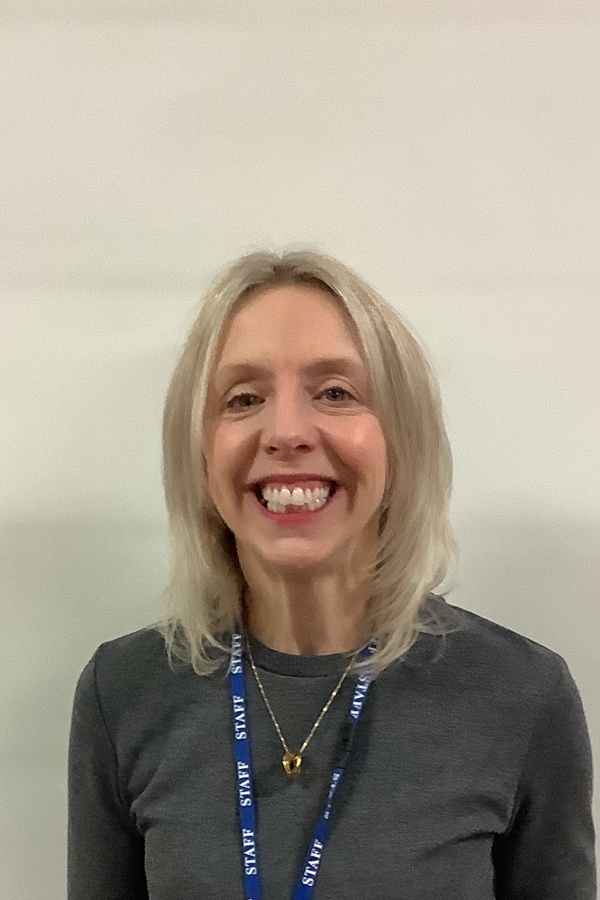 Josie O’Donnell
Emma Durham
Behaviour Team Lead
Clare Charlesworth
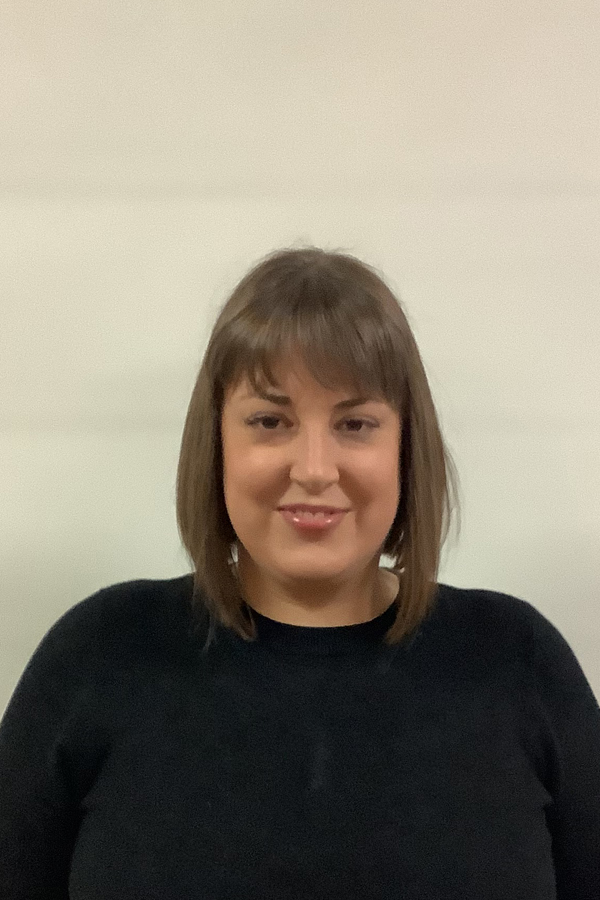 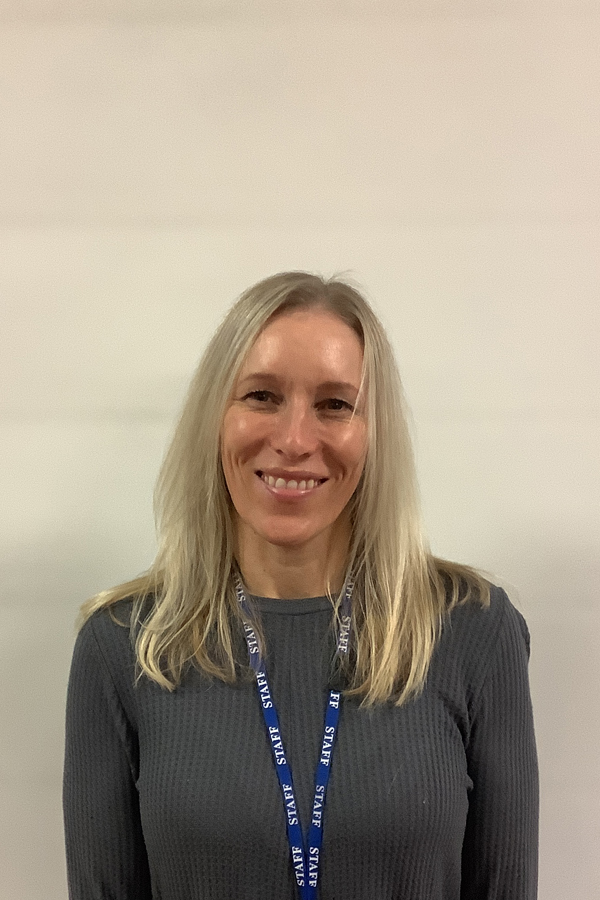 Katy Morley (mat leave)
Sam Butlin
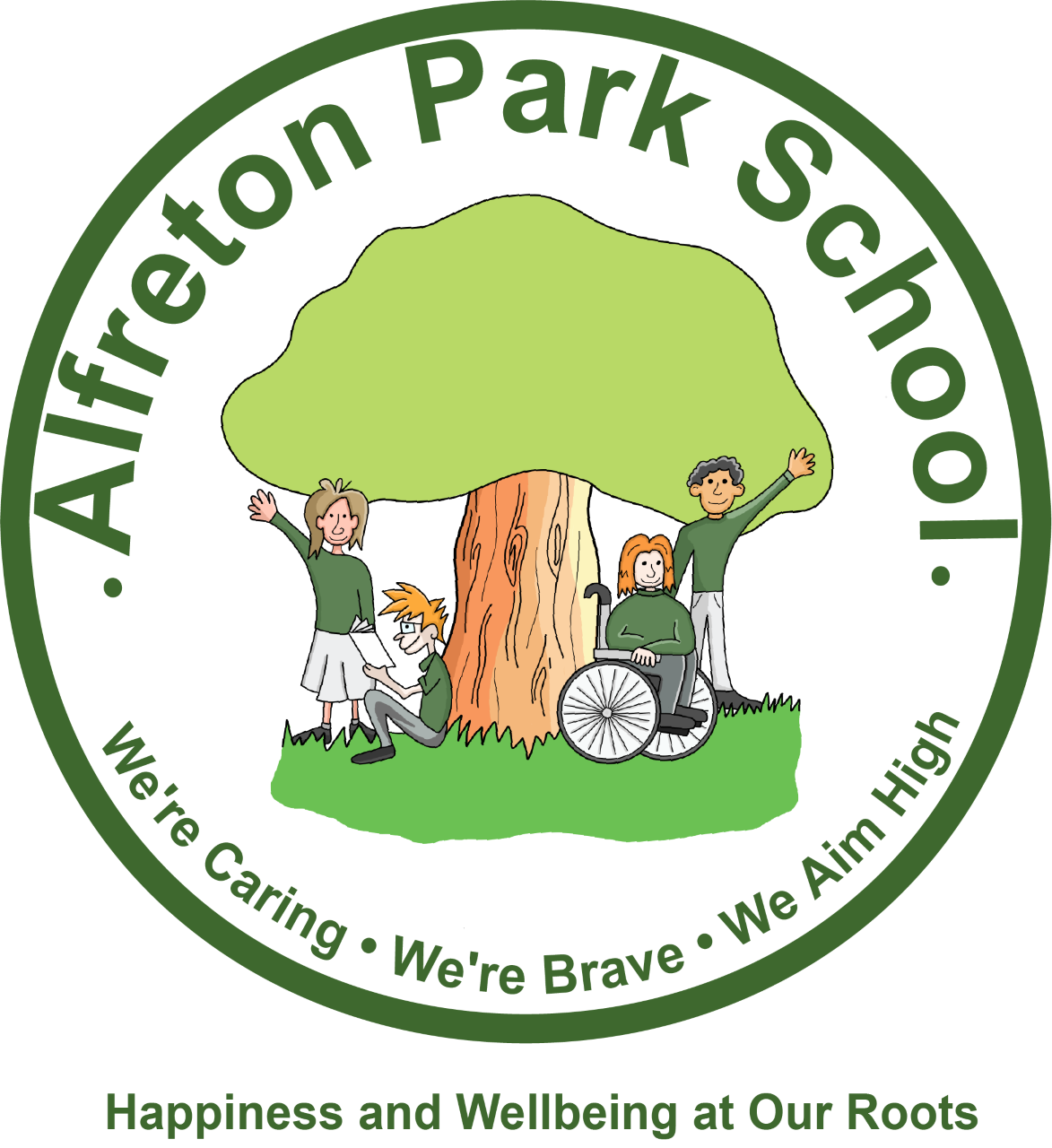 Catering Team
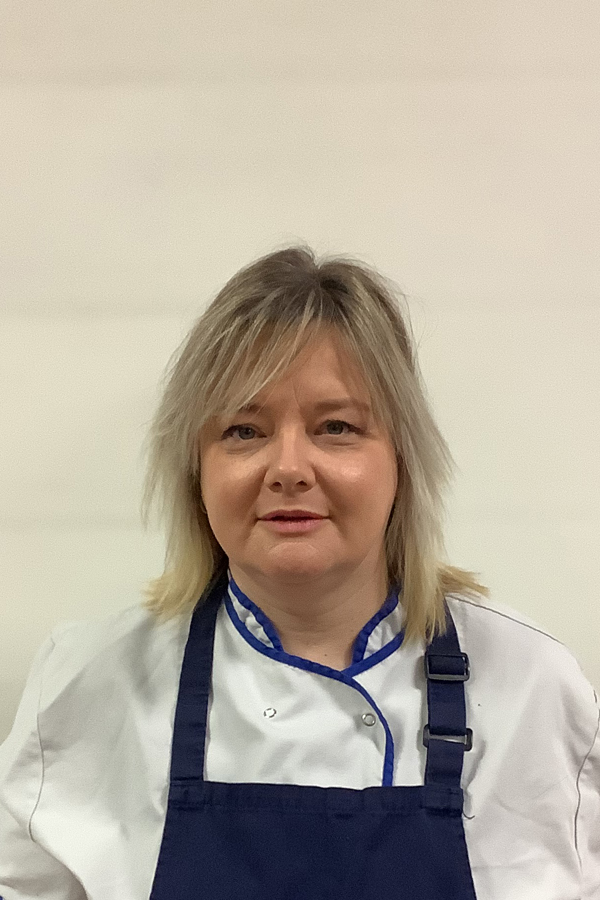 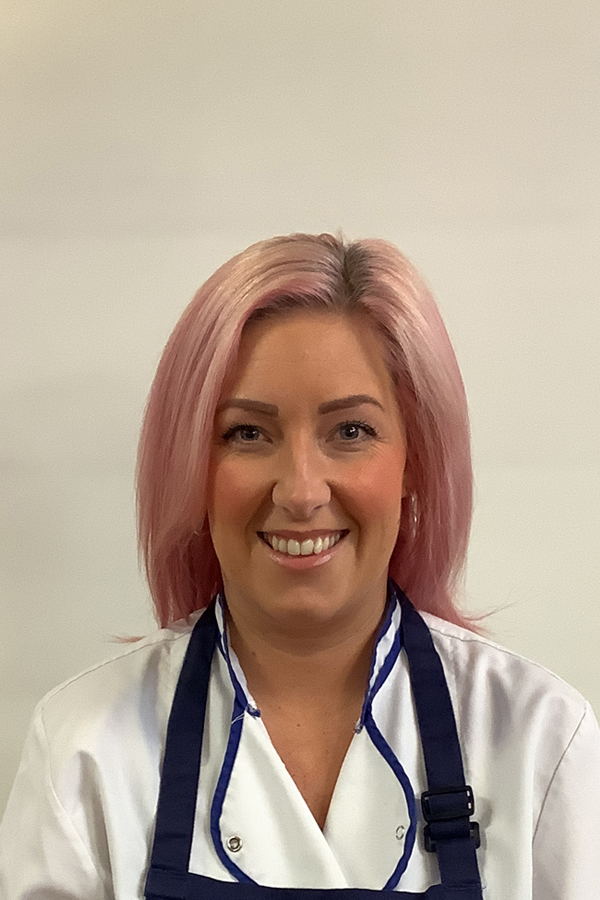 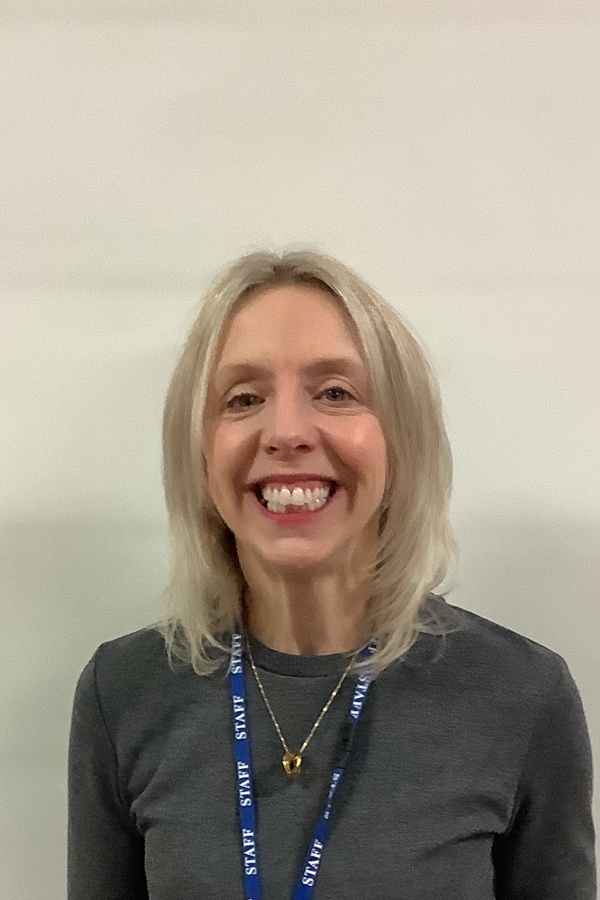 Yssy Neild
Sam Bradshaw